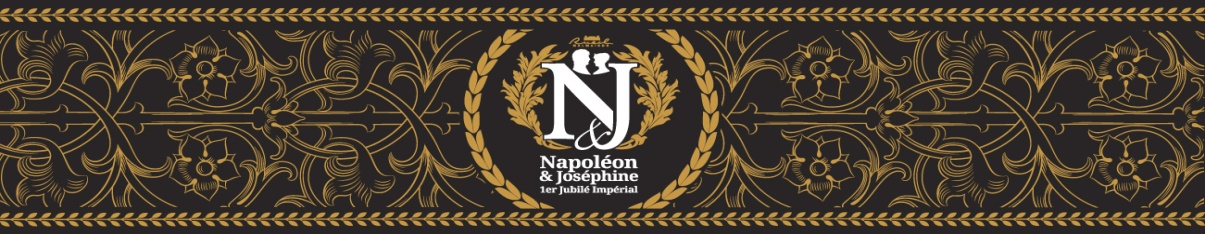 La Marque VILLE IMPERIALE
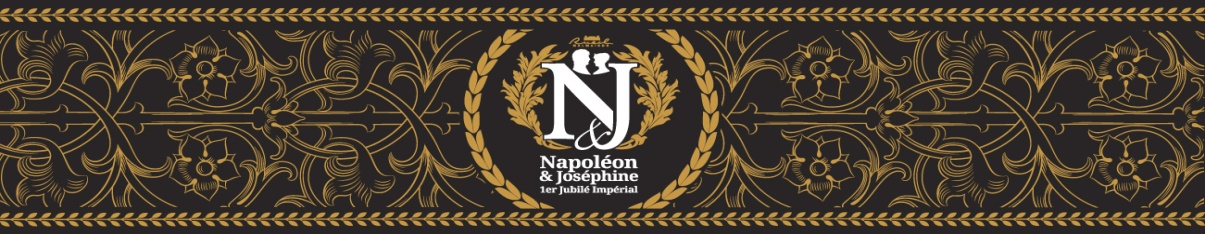 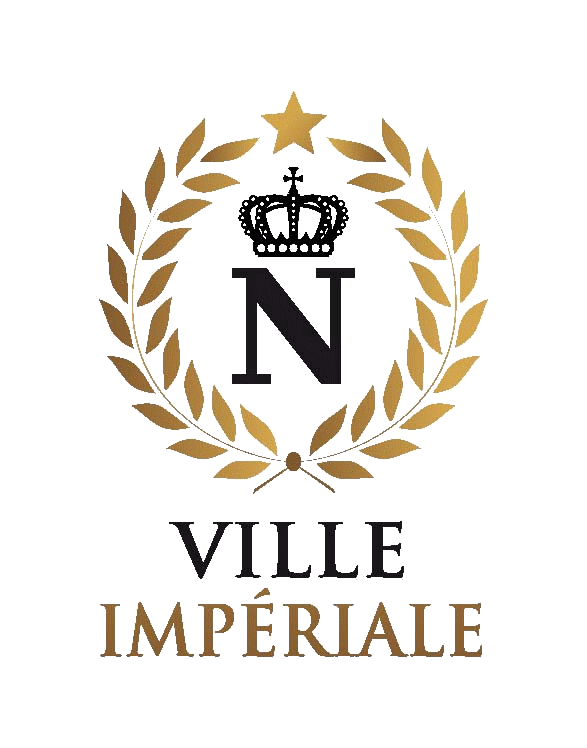 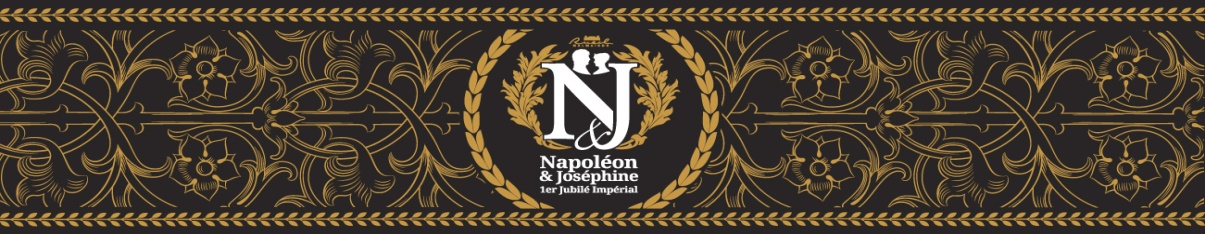 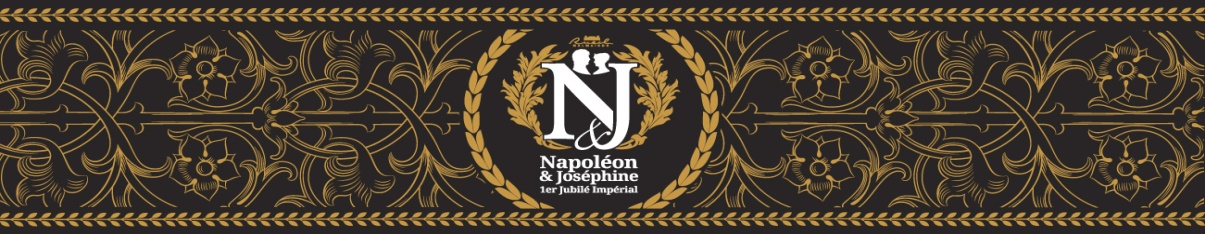 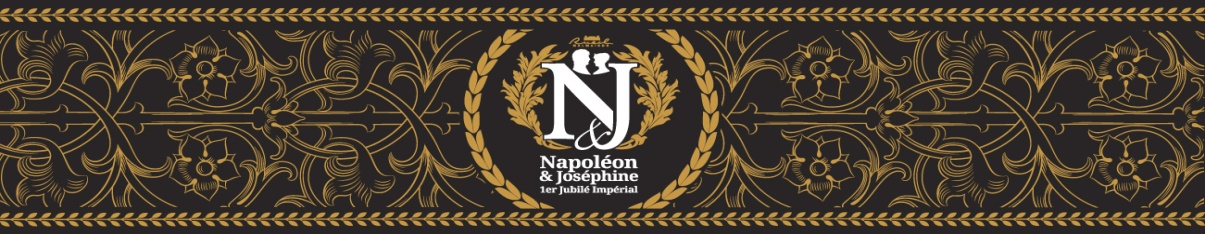 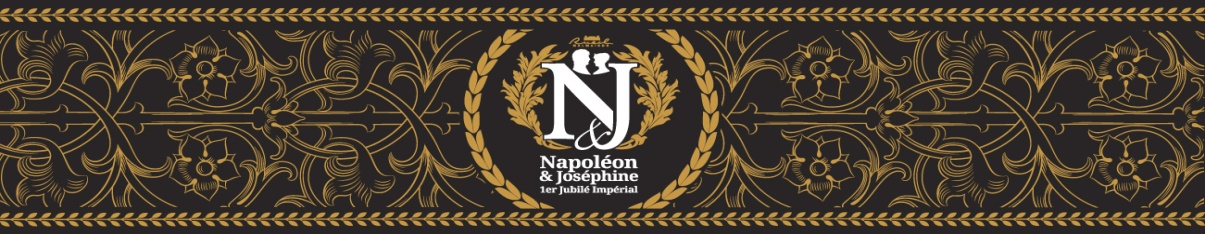 SOMMAIRE
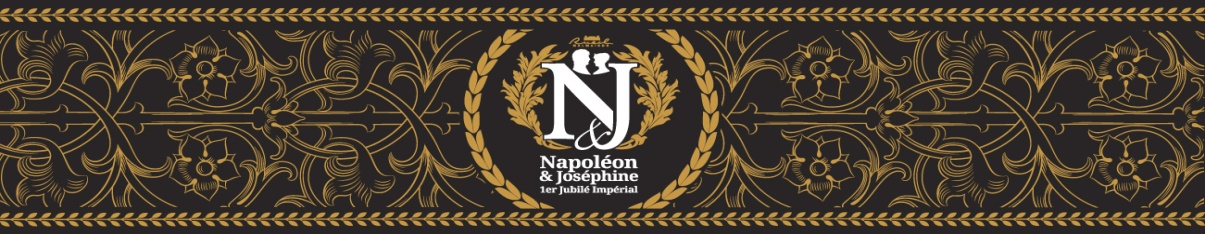 Présentation de la Marque VILLE IMPERIALE

	       Son historique
	       Son fonctionnement
	       Les villes adhérentes

Les outils de communication	
	       Digital
	       Print
	       Autres supports de communication

Les actions de promotion

Projets du réseau en 2019
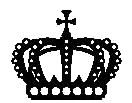 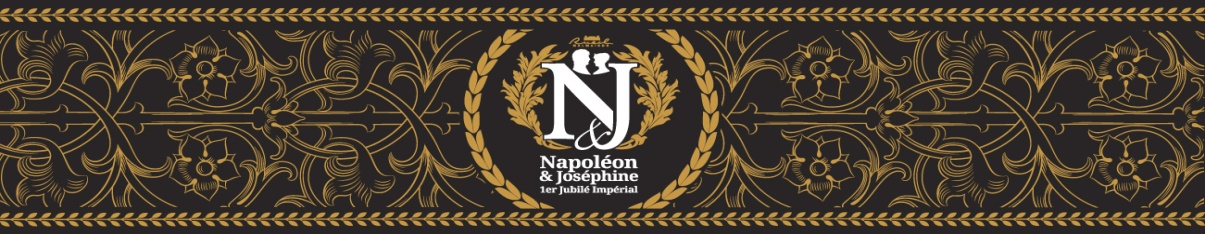 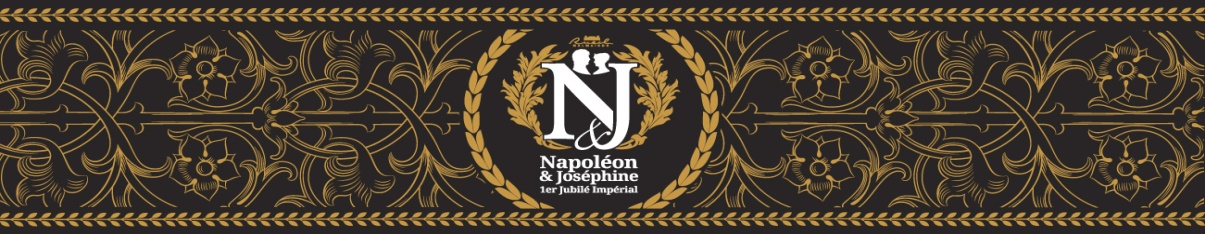 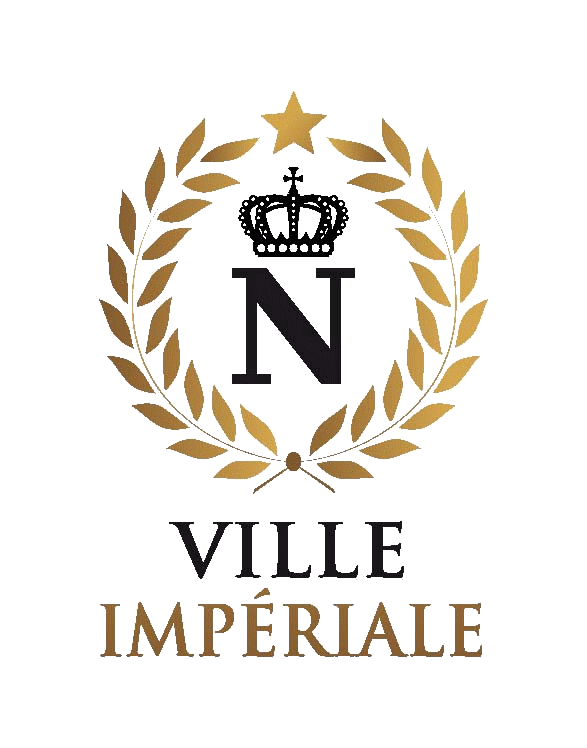 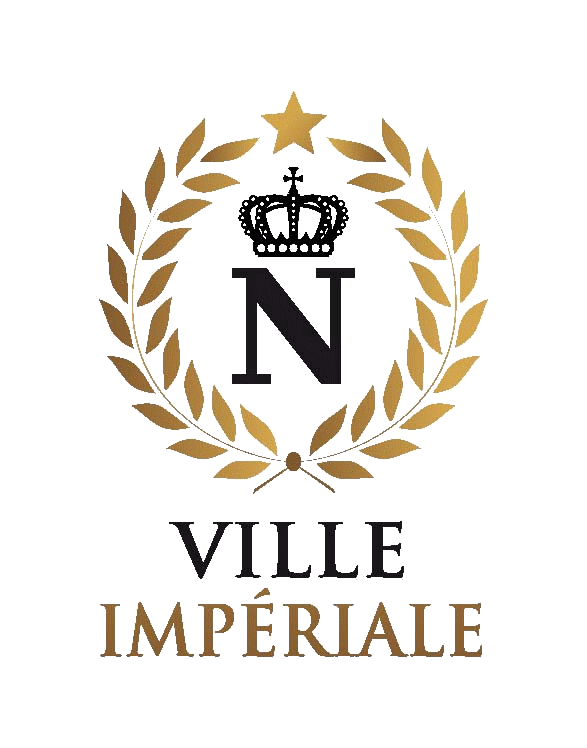 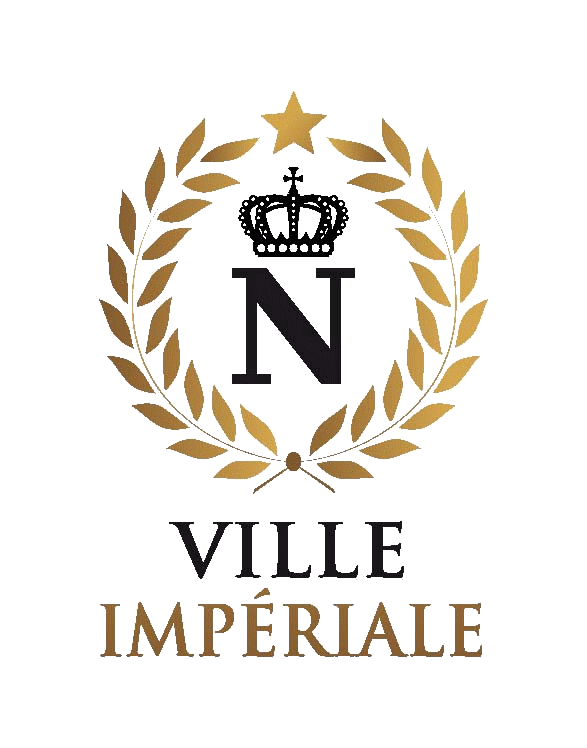 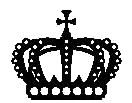 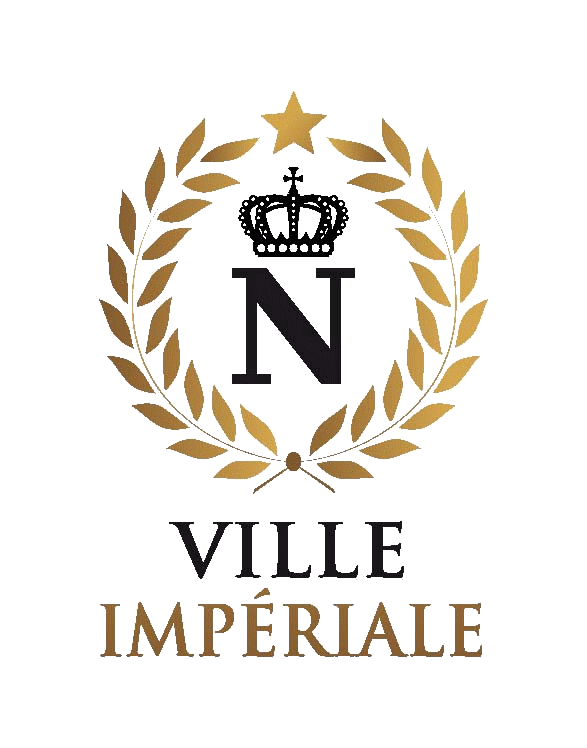 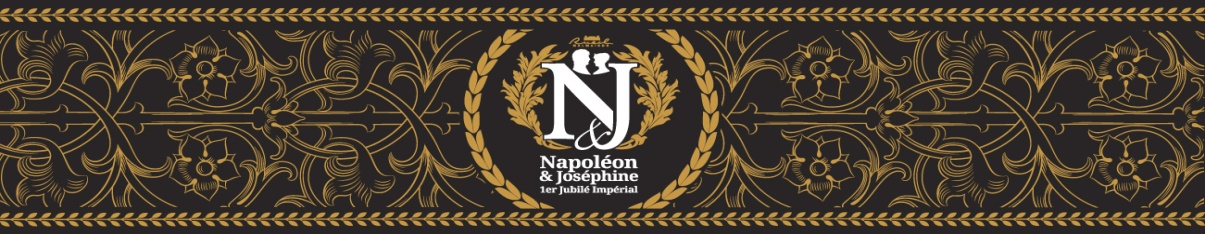 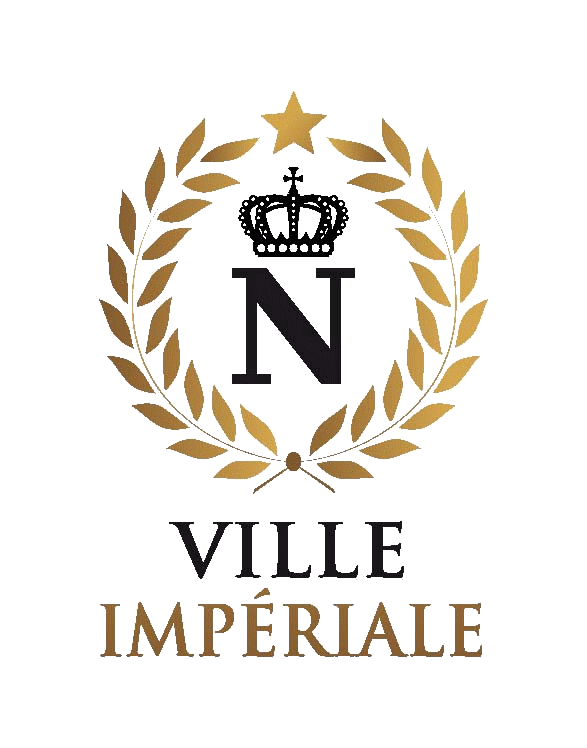 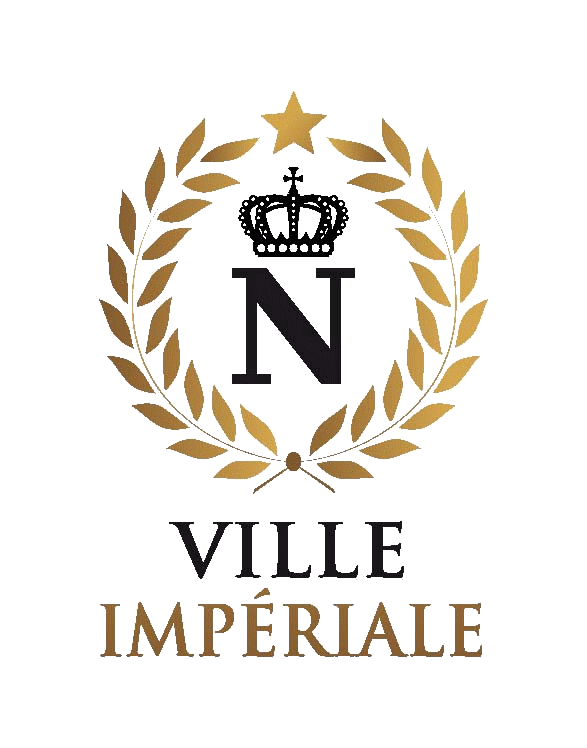 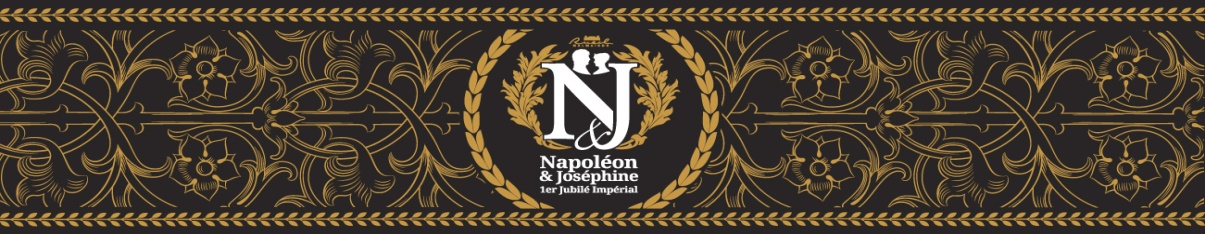 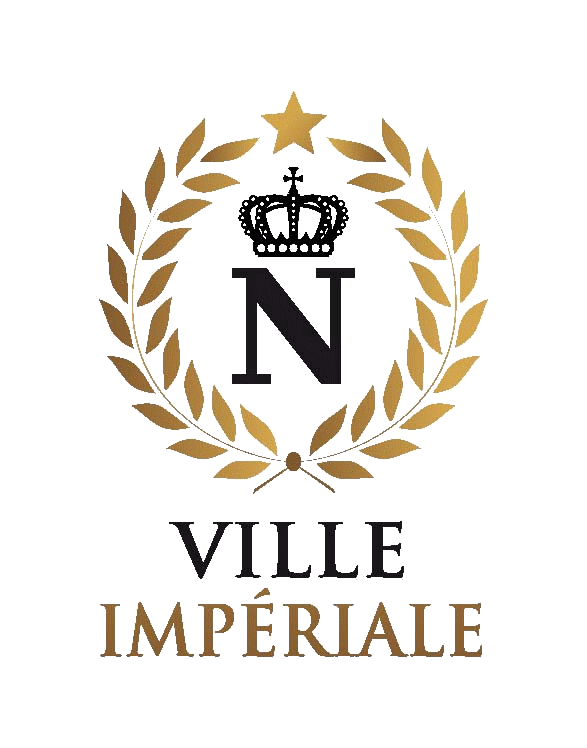 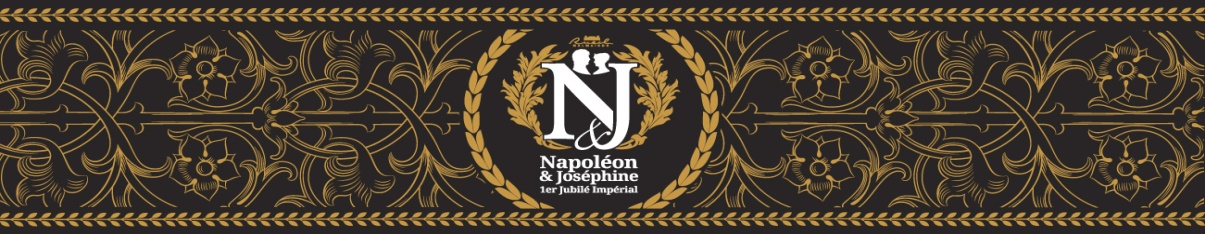 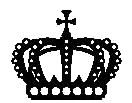 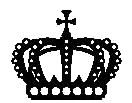 PRESENTATION DE LA MARQUE VILLE IMPERIALE
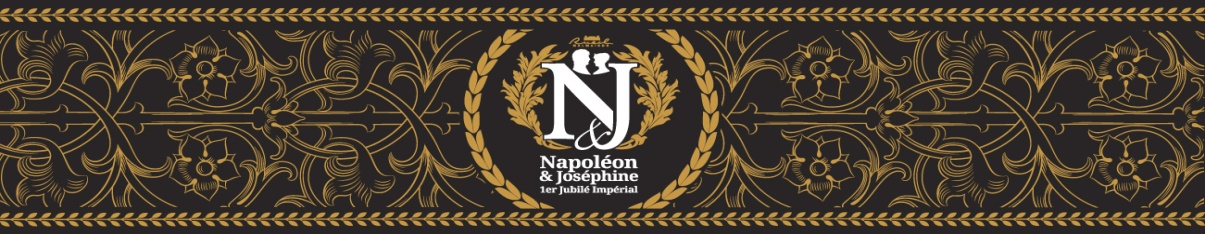 UN 
CONSTAT
Méconnaissance du patrimoine impérial français (hors grands sites parisiens) de la part du grand public et des professionnels du tourisme.
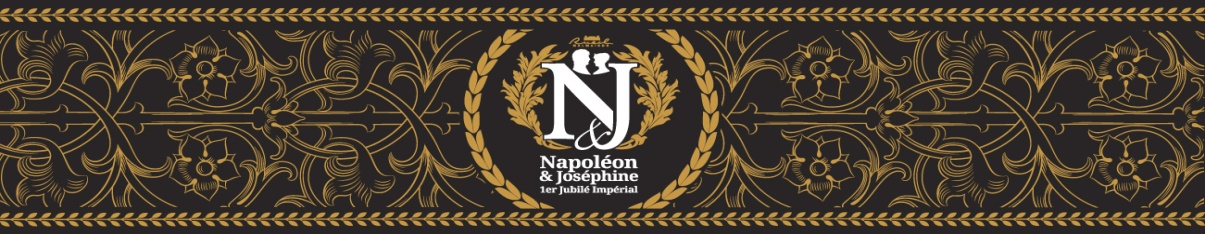 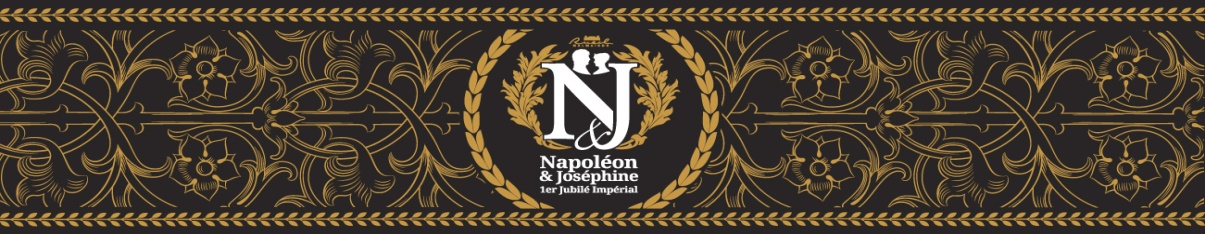 UNE 
VOLONTÉ
Créer un « signe de reconnaissance » commun aux villes françaises possédant un patrimoine impérial et souhaitant le valoriser.
Sous l’impulsion de Patrick OLLIER, la Ville de Rueil-Malmaison, en partenariat avec l’Office de Tourisme, décide de mettre en place, en avril 2011, un Comité de pilotage
afin de travailler sur le concept d’une « Marque Ville impériale » et propose 
aux villes de Compiègne, Fontainebleau 
et Saint-Cloud de s’associer à sa réflexion.
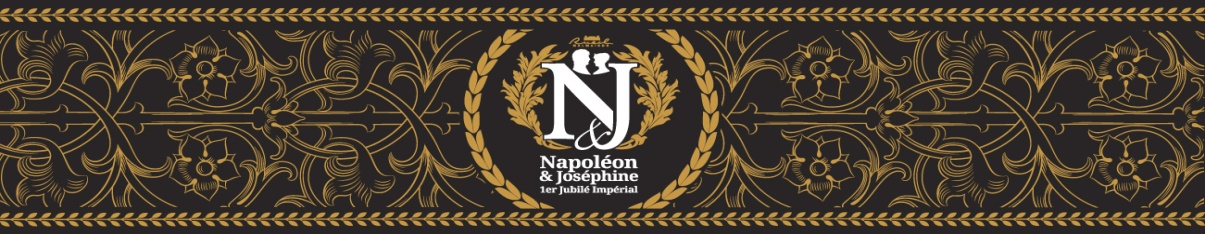 UNE DÉMARCHE
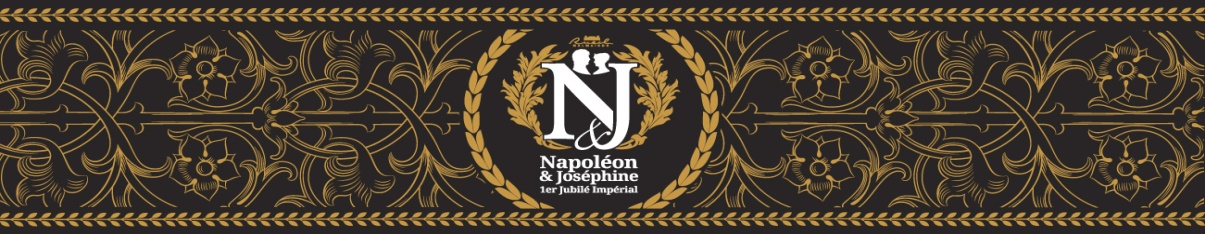 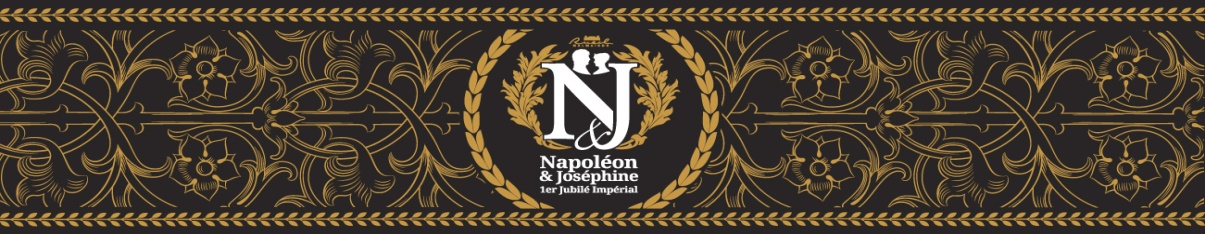 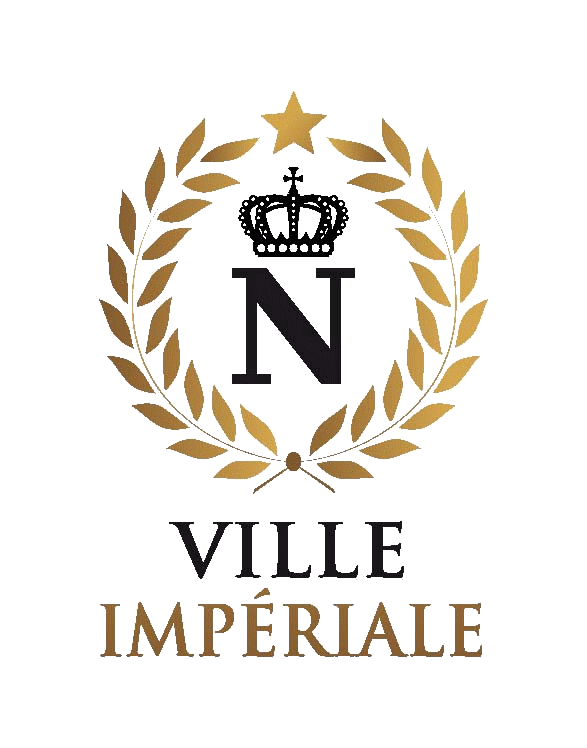 PRESENTATION DE LA MARQUE VILLE IMPERIALE
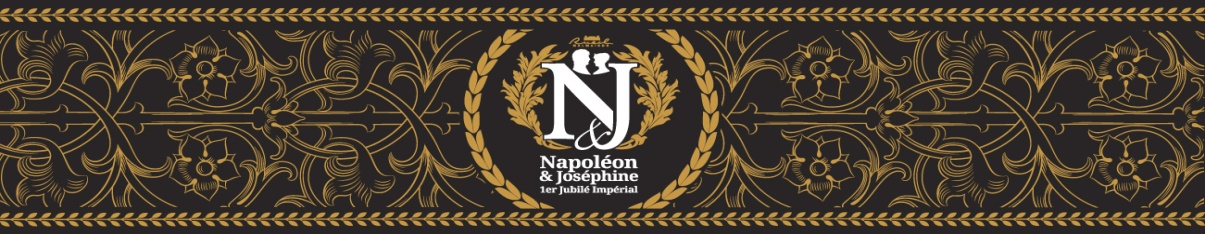 Qu’est ce que la Marque VILLE IMPERIALE
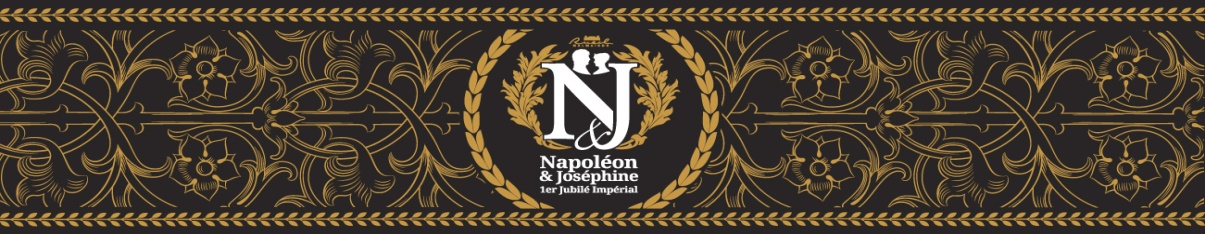 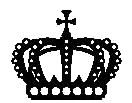 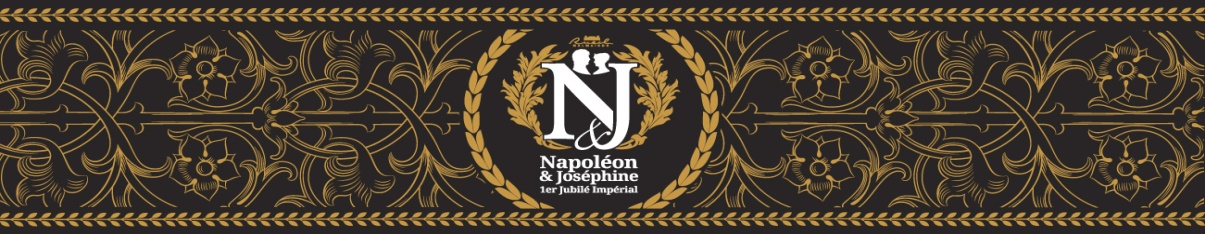 Elle a pour vocation de réunir les villes françaises et étrangères pouvant justifier, de par leur histoire et leur patrimoine actuel, de liens forts avec le 1er et le 2nd Empire.
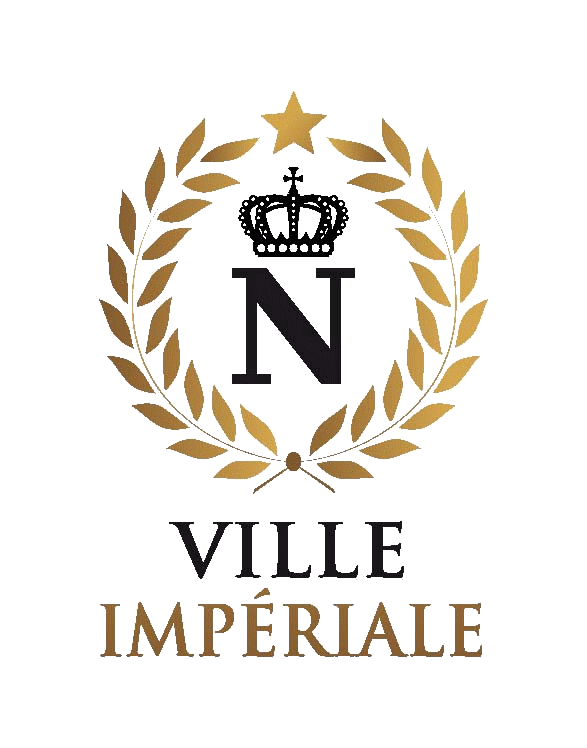 Avec la volonté de développer, ainsi, un véritable réseau à travers l’ensemble du territoire français et étranger.
La marque VILLE IMPERIALE souhaite donner aux villes adhérentes une réelle visibilité touristique et culturelle auprès du grand public et des professionnels du tourisme grâce à la mise en place d’actions de communication et de promotion des communes.
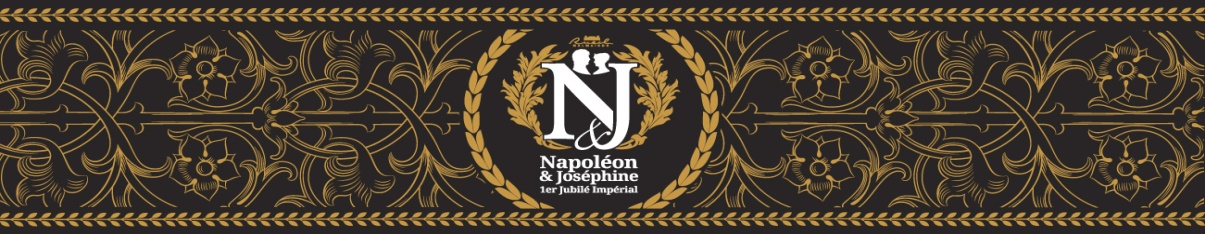 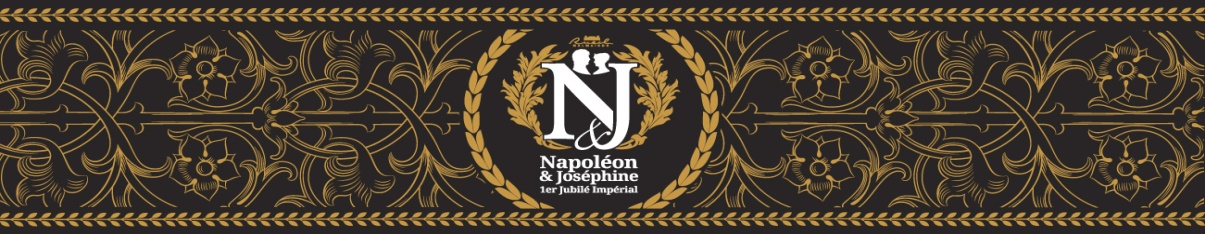 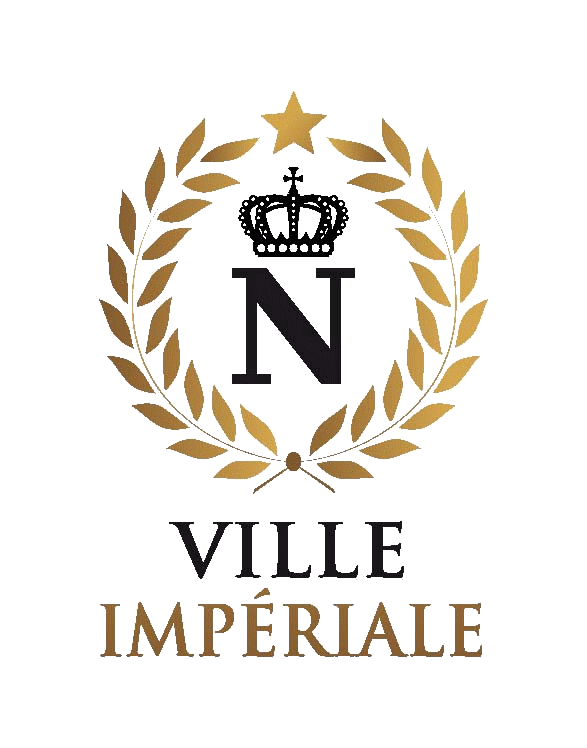 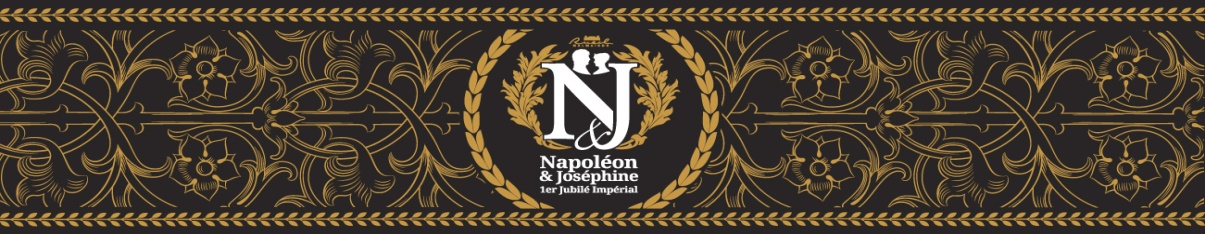 PRESENTATION DE LA MARQUE VILLE IMPERIALE
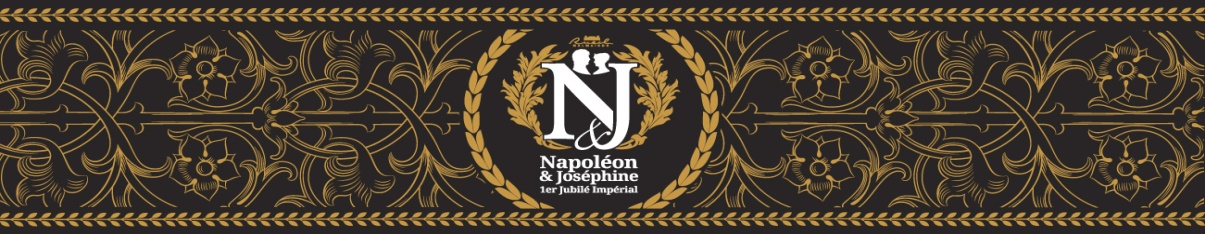 Un logo
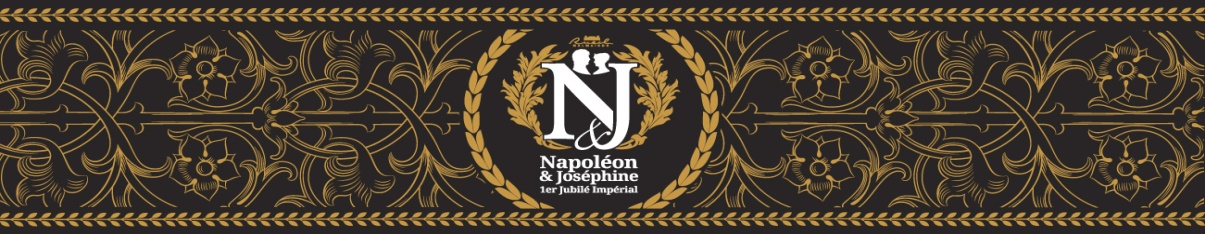 L’étoile rayonnante en souvenir de la dynastie napoléonienne
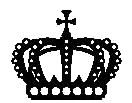 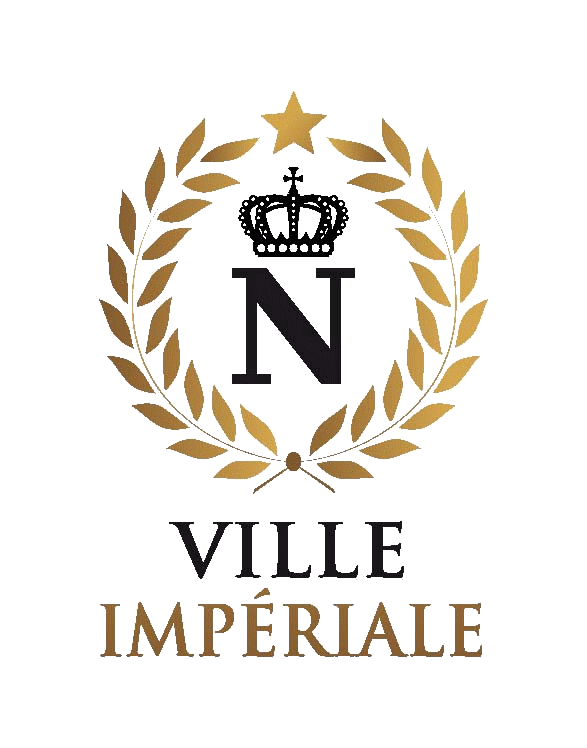 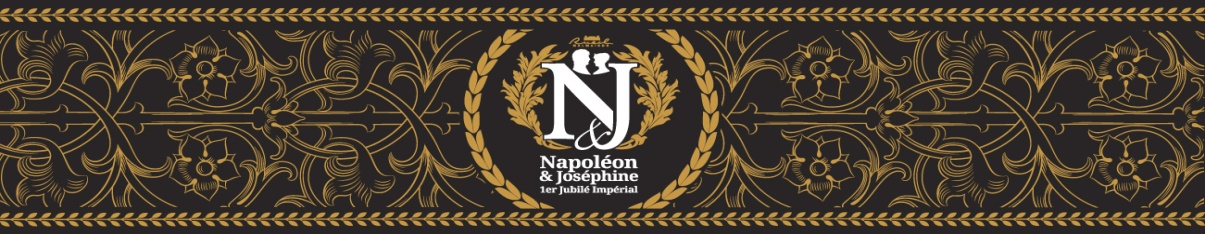 La couronne impériale
Le N , monogramme N, commun au Premier et au Second Empire
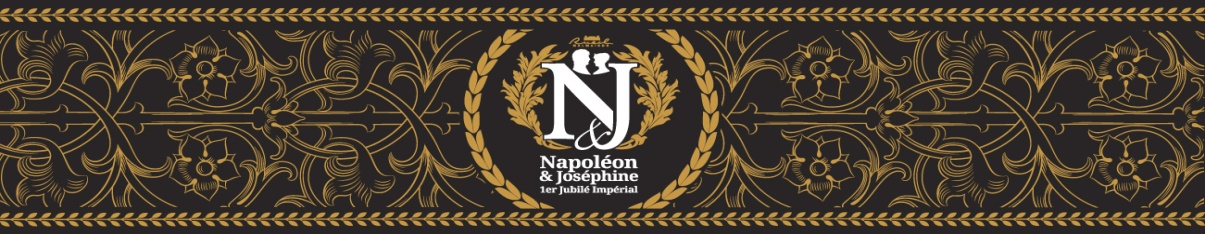 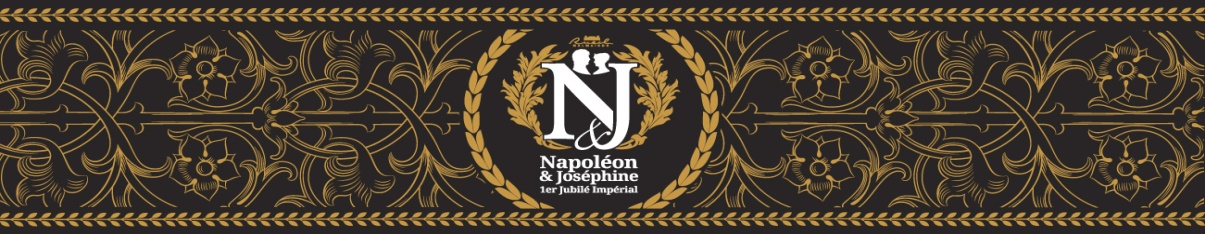 La couronne de laurier qui symbolise l’Imperator
(le général victorieux)
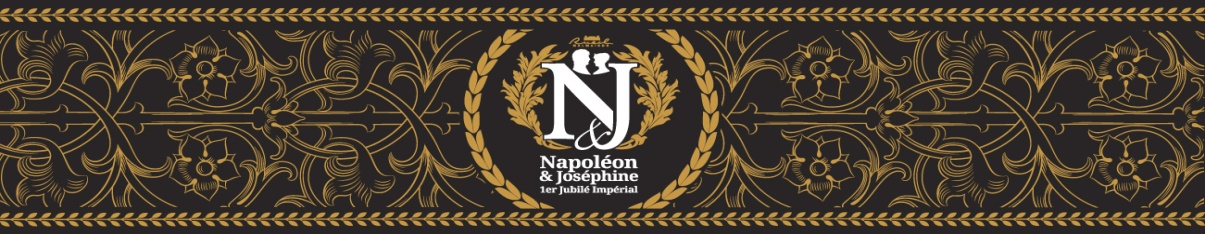 PRESENTATION DE LA MARQUE VILLE IMPERIALE
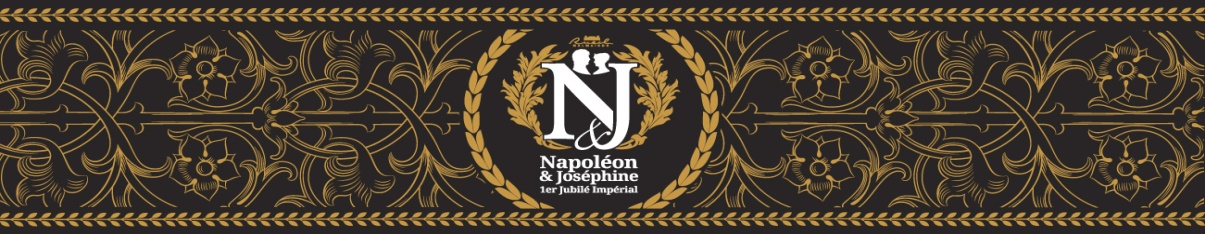 Une signalétique aux entrées des villes
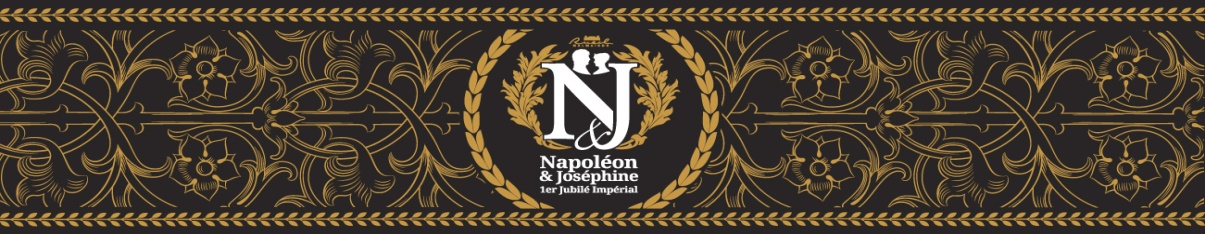 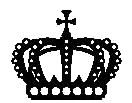 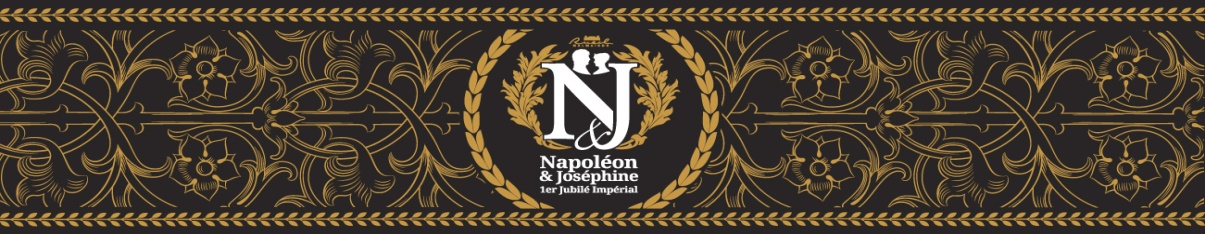 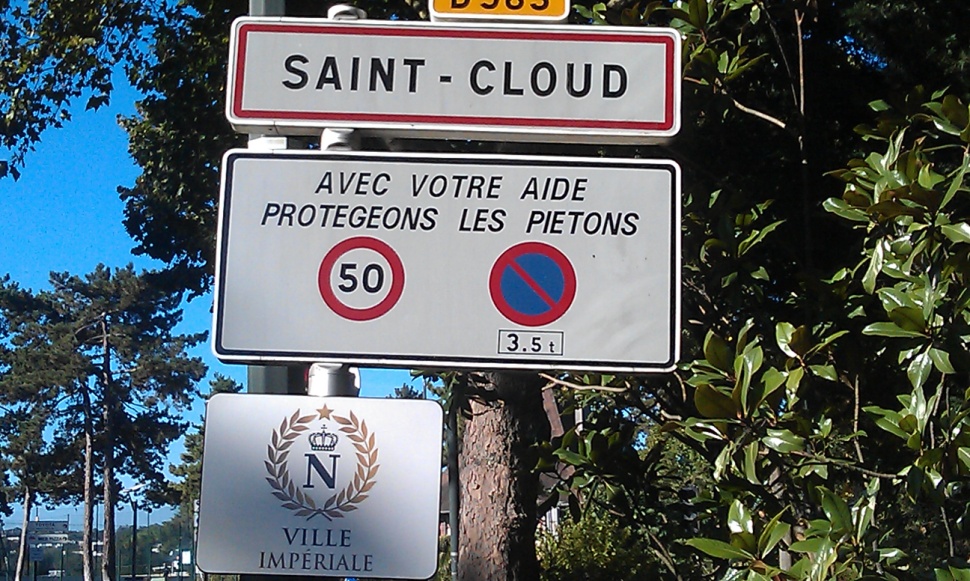 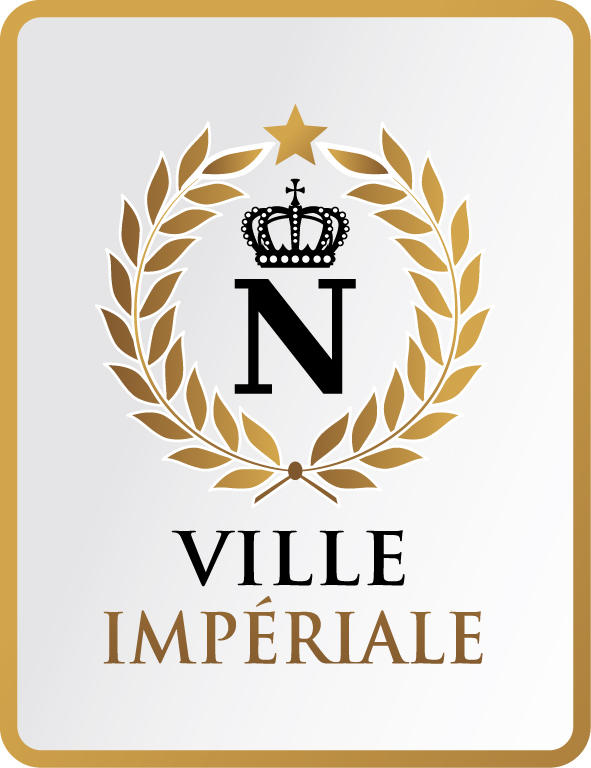 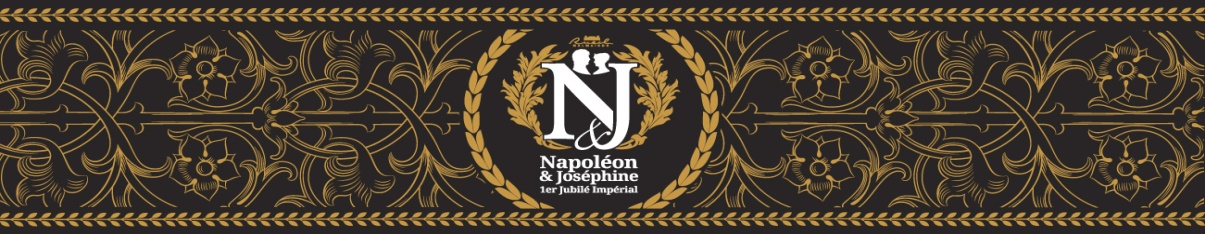 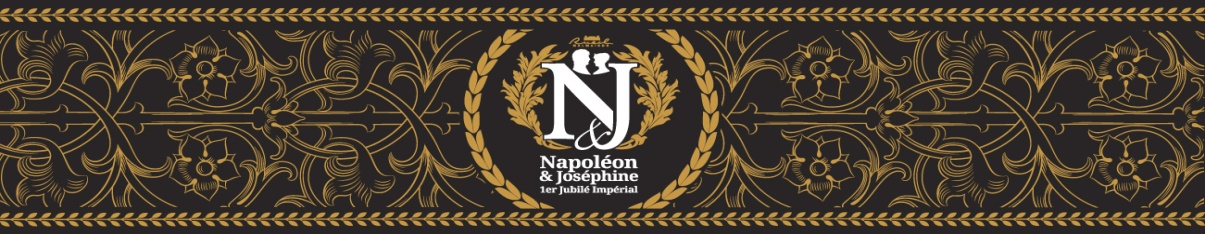 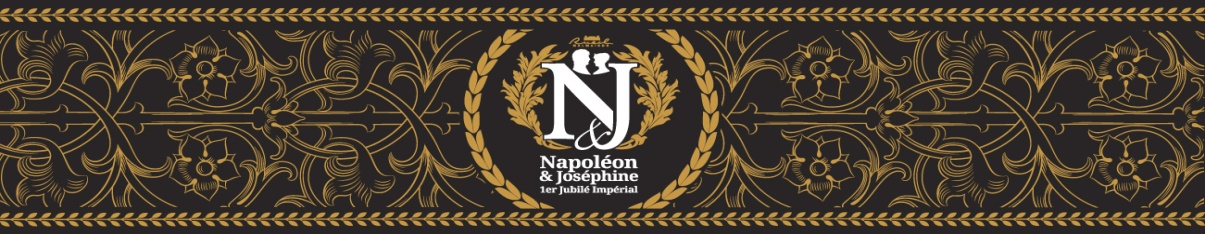 PRESENTATION DE LA MARQUE VILLE IMPERIALE
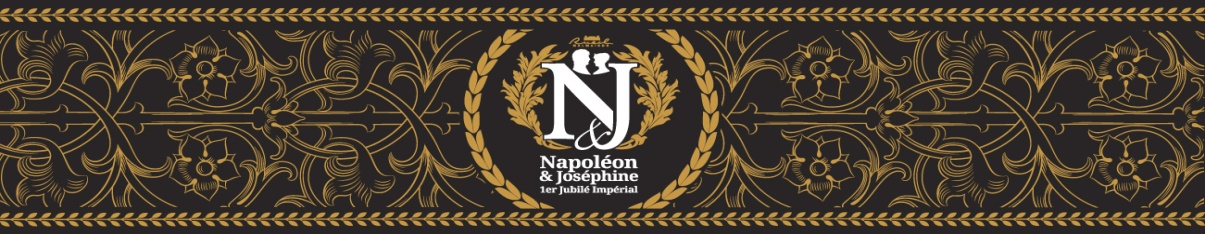 Son historique
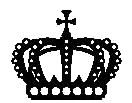 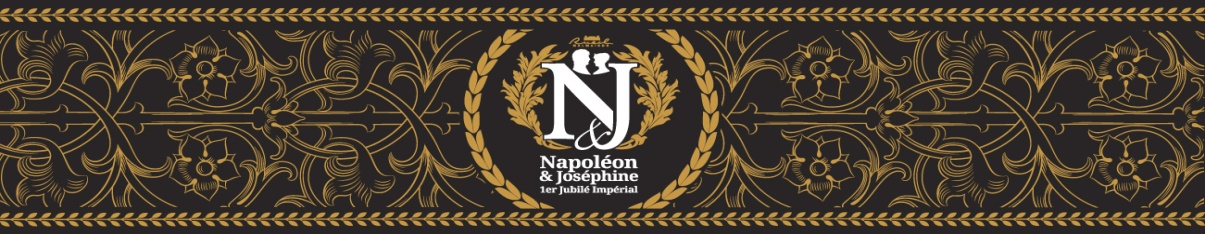 Le 21 octobre 2011: lancement de la Marque Ville Impériale. Propriété de la ville de Rueil-Malmaison.
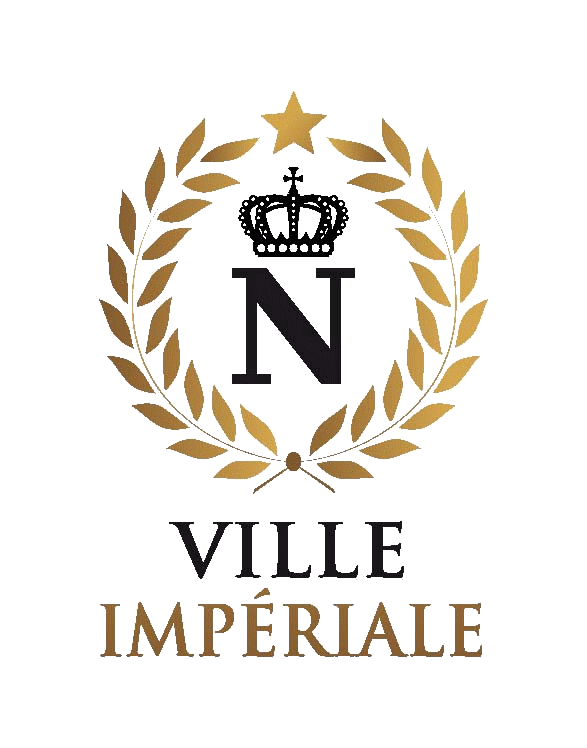 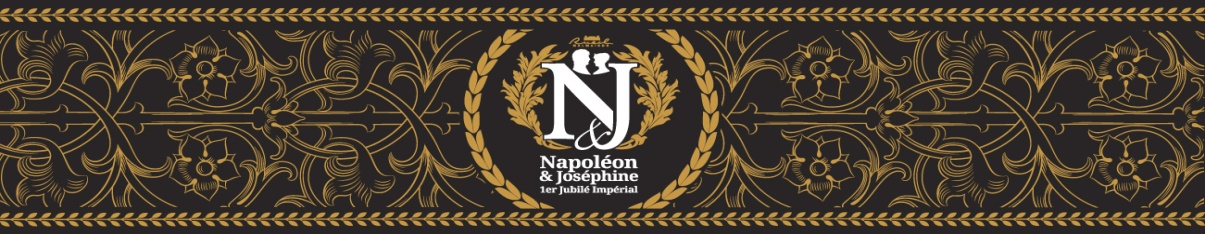 Le 14 décembre 2012: lancement du site internet
www.ville-imperiale.com
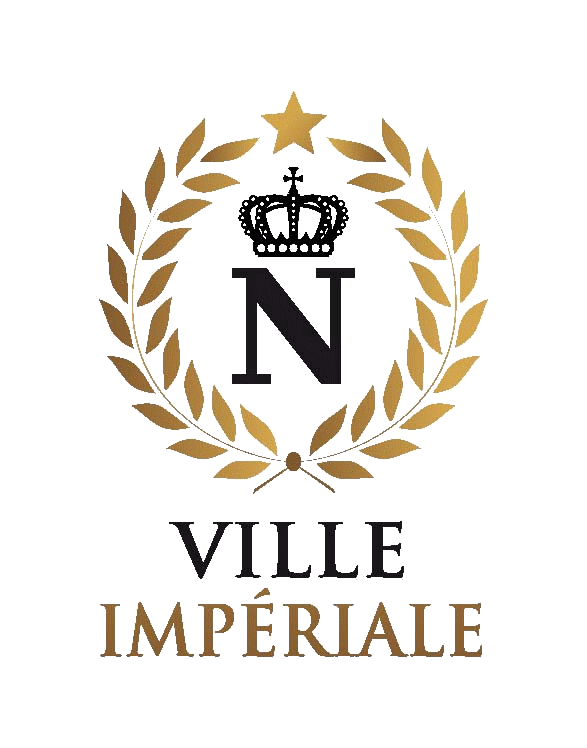 Le 9 octobre 2013: lancement de la brochure
Destination Villes Impériales
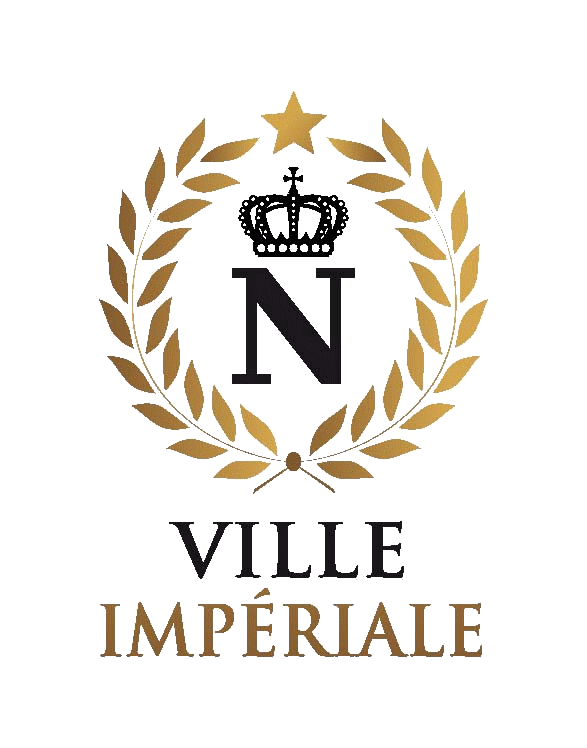 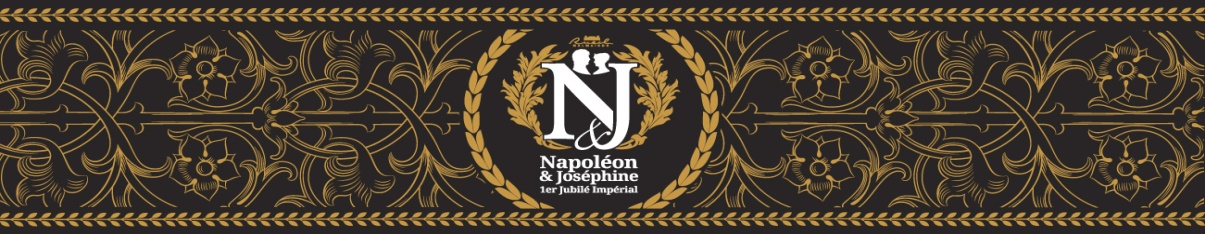 Le 19 mai 2016: La ville de Rueil-Malmaison délègue par délibération du Conseil Municipal, la gestion de la marque à l’association Marque Ville Impériale.
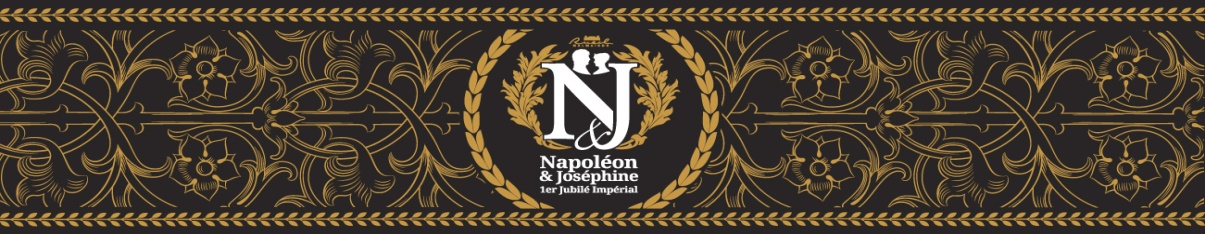 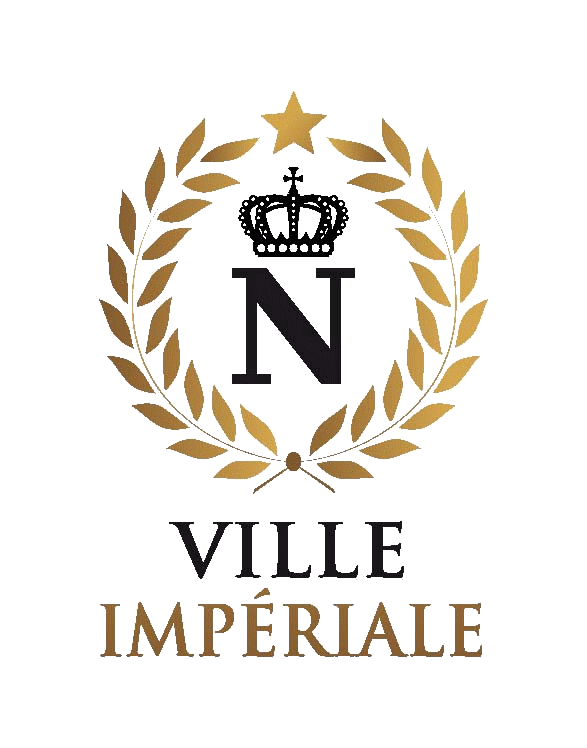 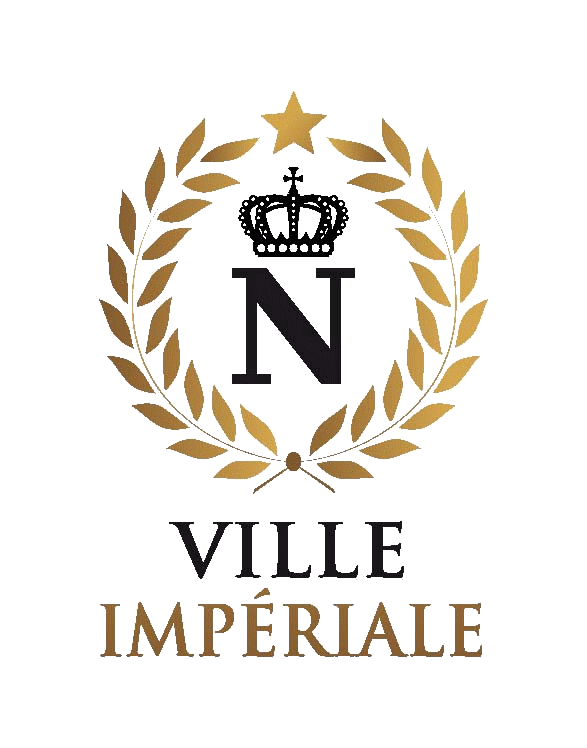 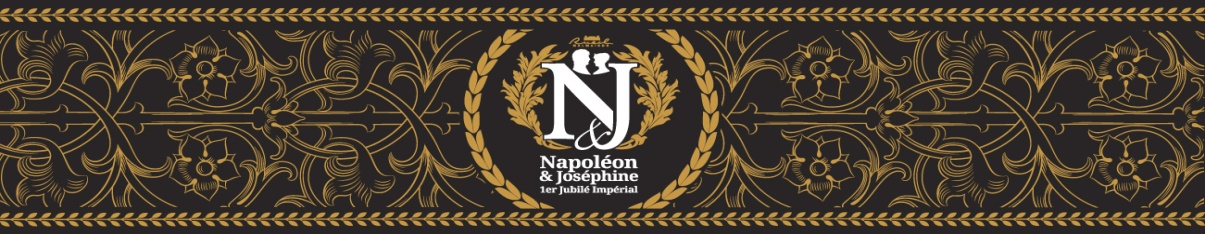 Le 31 mai 2016: Signature des Statuts de l’association
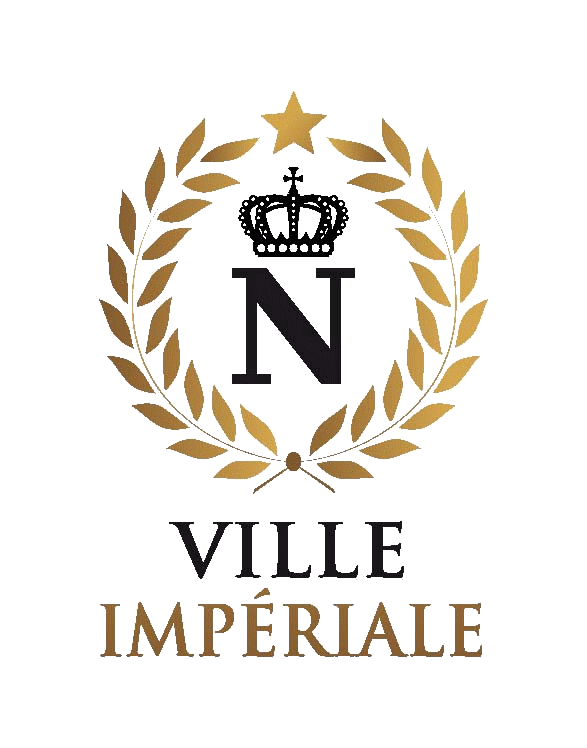 PRESENTATION DE LA MARQUE VILLE IMPERIALE
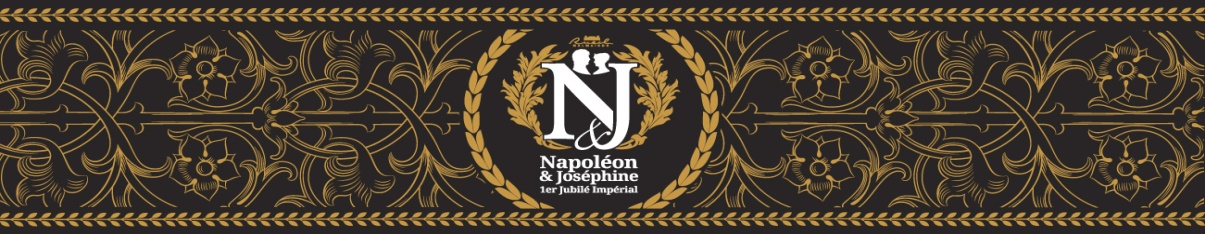 Son Fonctionnement
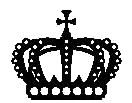 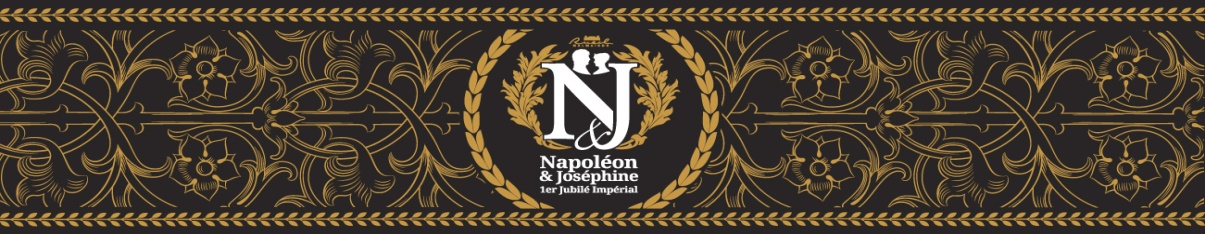 Association régie par la loi du 1er juillet 1901 et du décret du 16 aout 1901

Siège situé: 13 boulevard Foch à Rueil-Malmaison

Le comité de pilotage de la marque est composé de l’ensemble des villes adhérentes à l’association

Le président et les membres du conseil d’administration sont nommés pour 3 ans

La présidence de l’association est tournante entre les membres du conseil d’administration
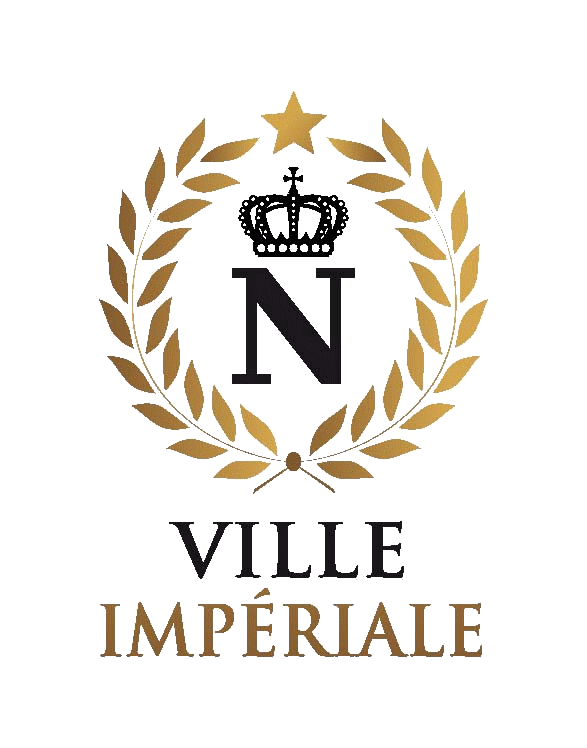 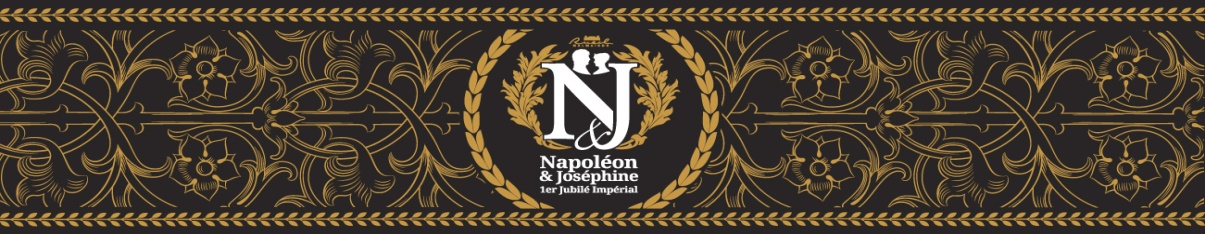 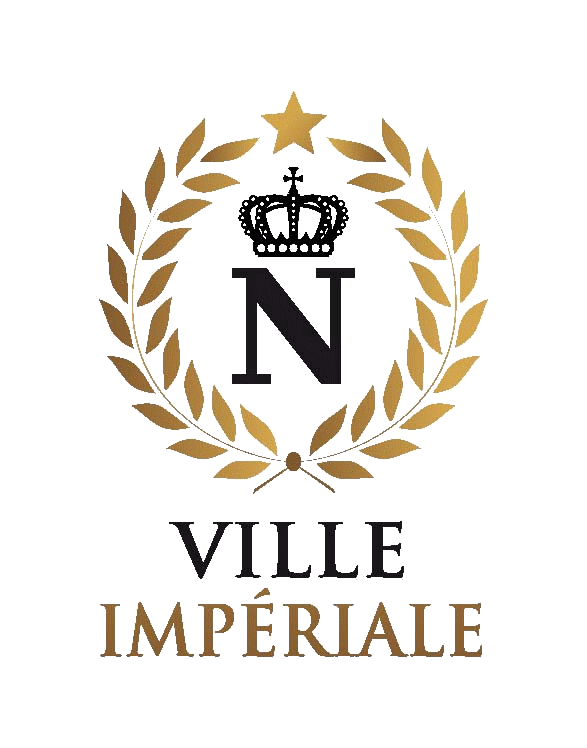 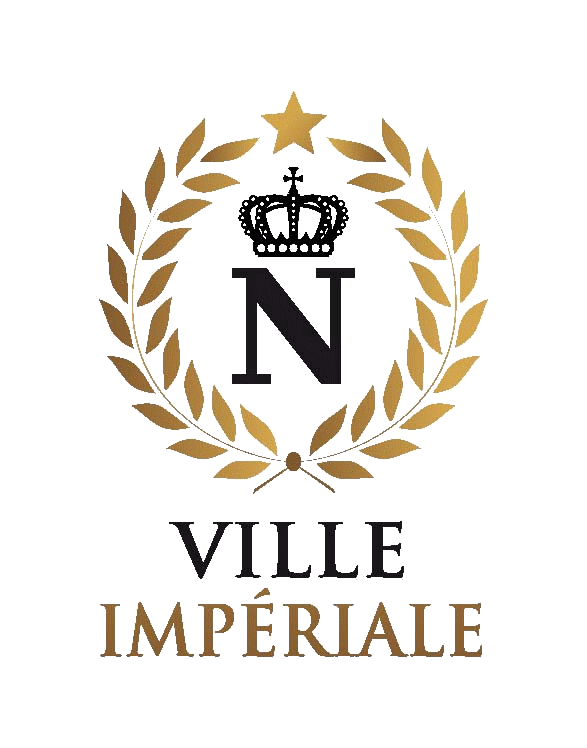 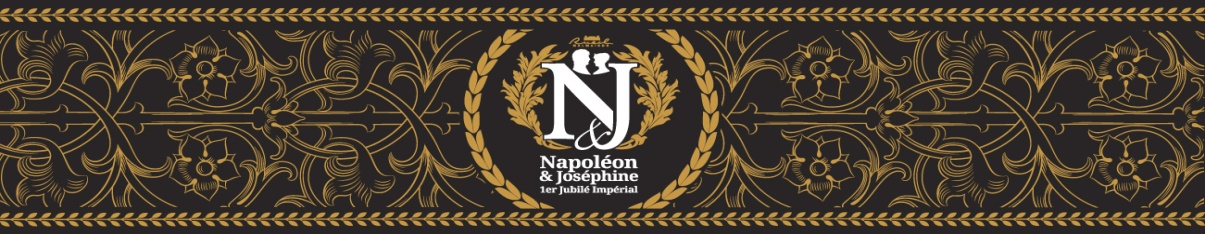 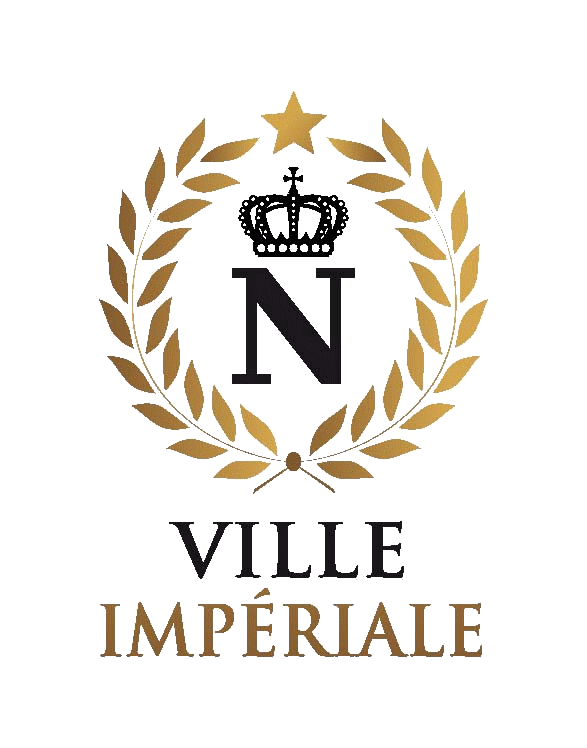 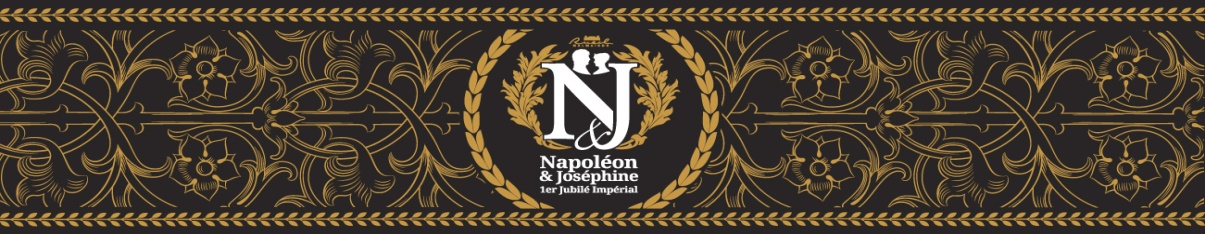 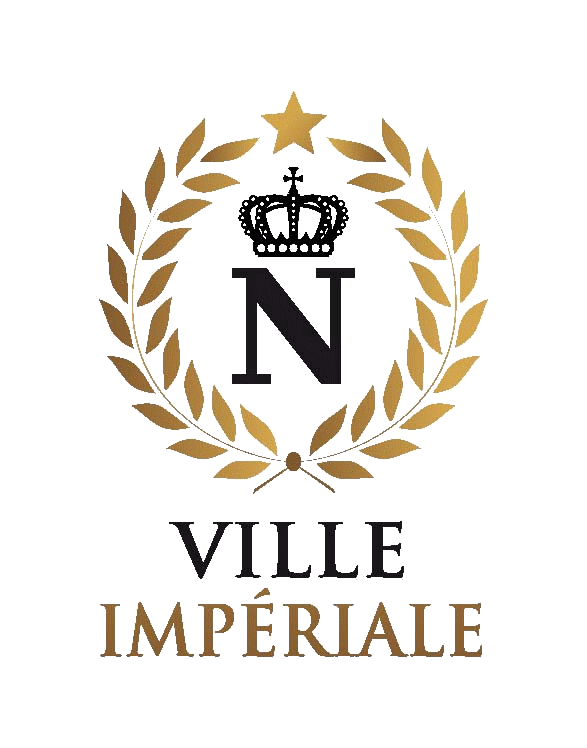 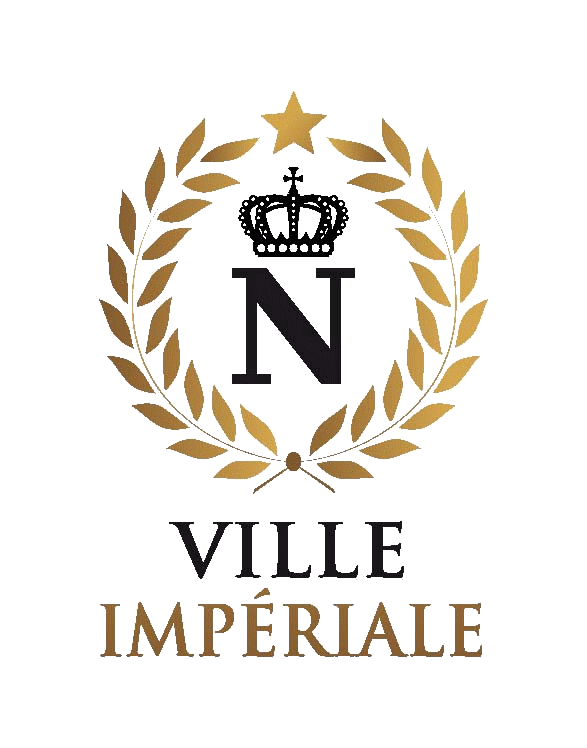 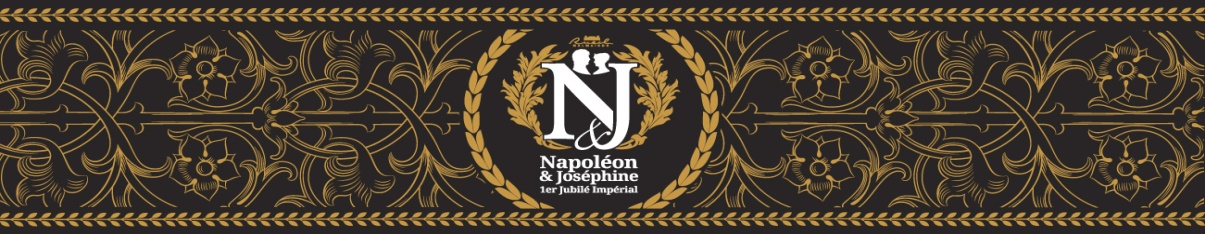 PRESENTATION DE LA MARQUE VILLE IMPERIALE
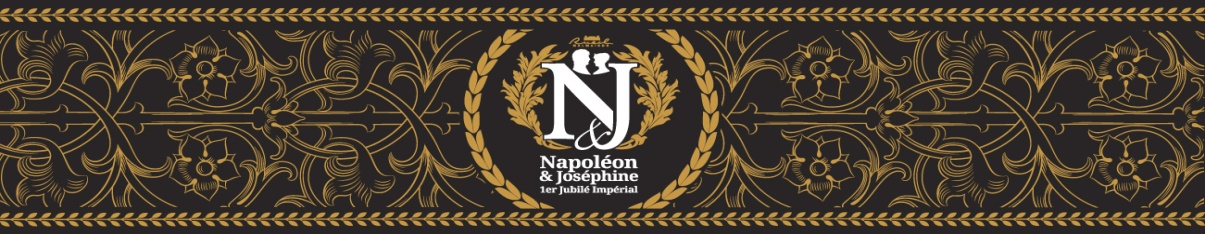 Son fonctionnement
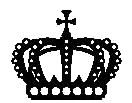 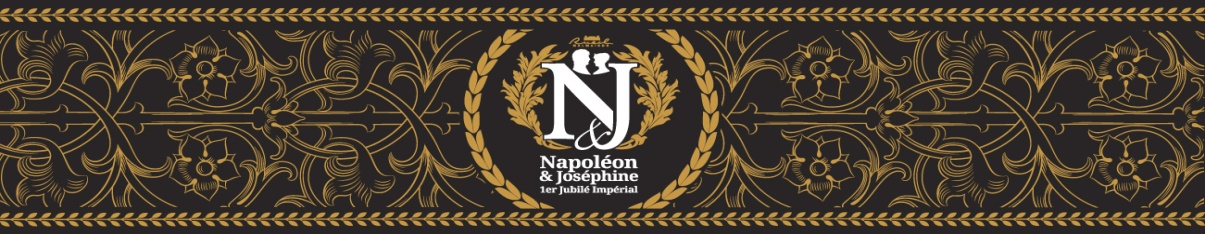 Un comité de Pilotage composé des membres des villes adhérentes (Maires, directeurs d’Offices de Tourisme et de services culturels, historiens, directeurs de musées nationaux).
Ils se réunissent 3 à 4 fois par an pour définir les grands axes de développement, initie les actions et étudie les dossiers des villes candidates.
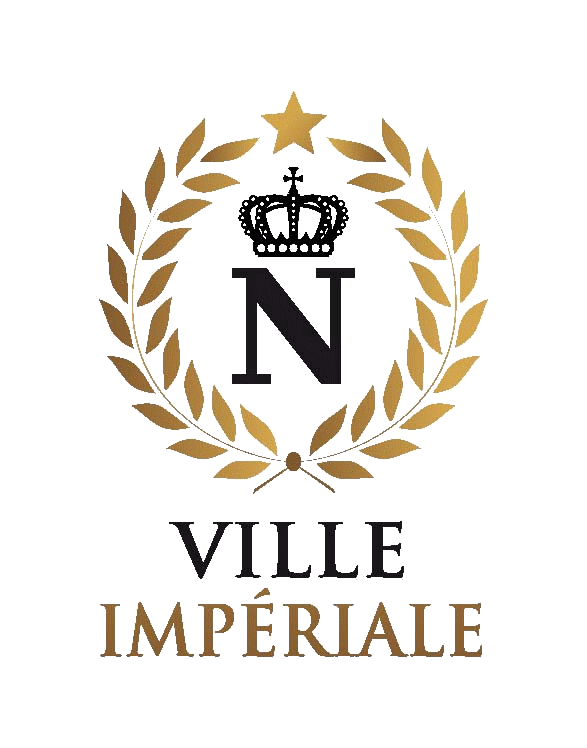 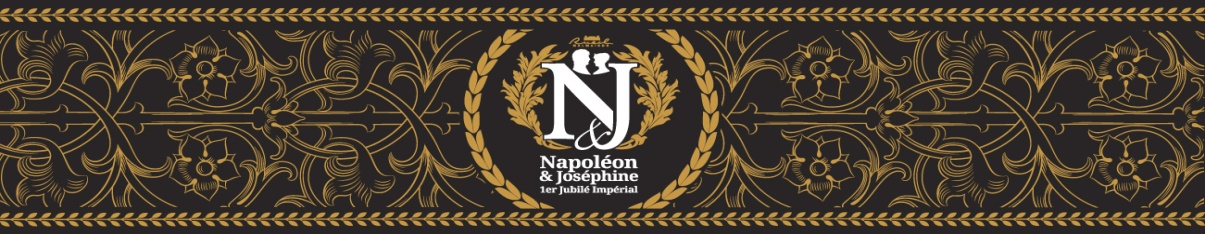 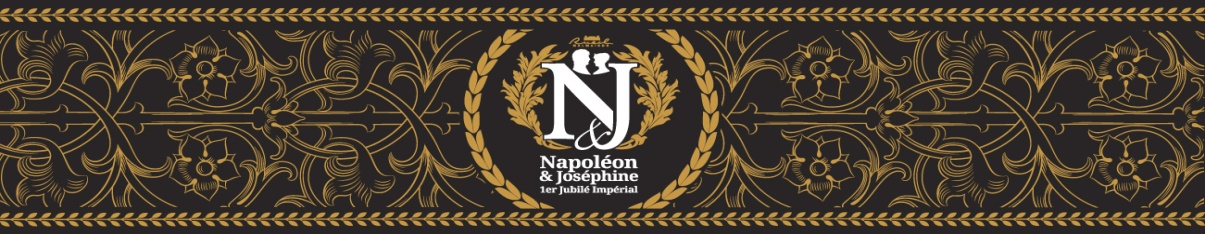 Un référent : En tant que déposant de la marque auprès de l’INPI, la ville de Rueil-Malmaison constitue le support de l’association.
Elle assure alors la gestion administrative, financière, commerciale et promotionnelle de la Marque.
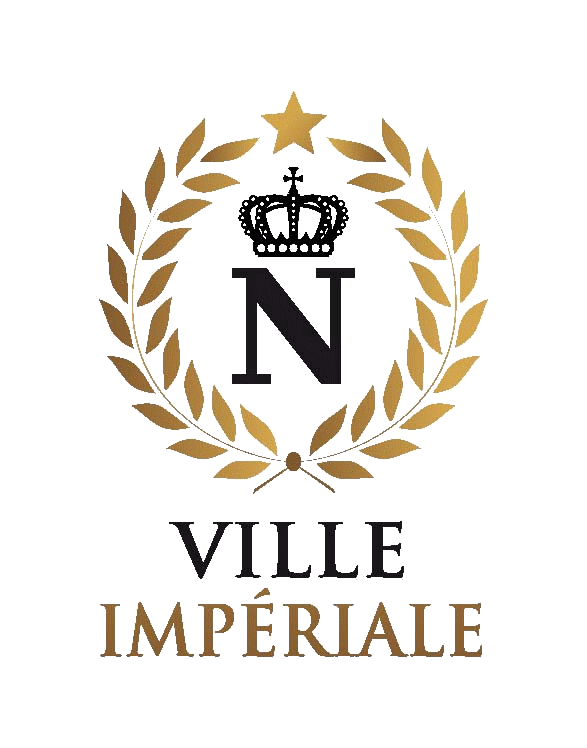 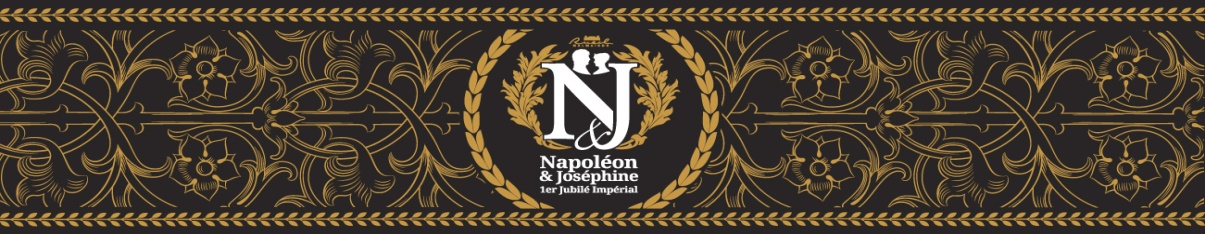 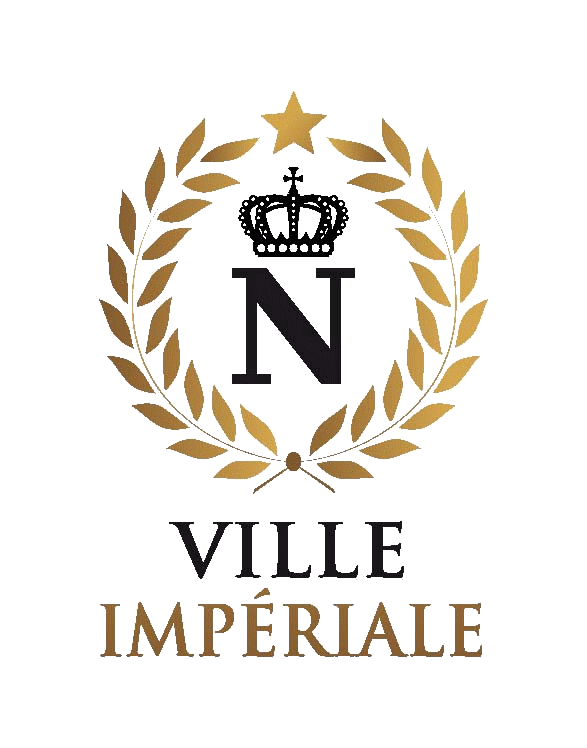 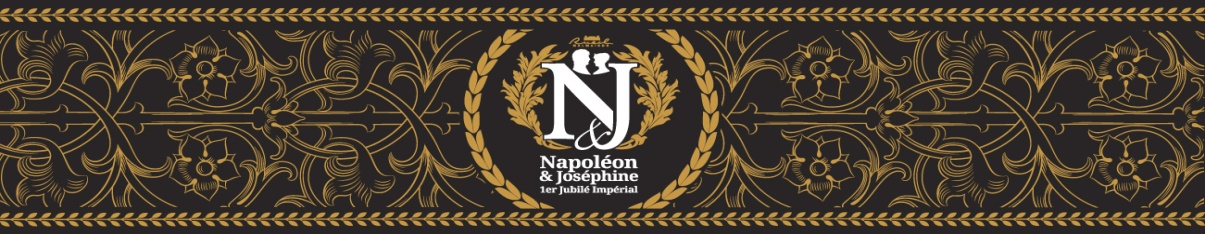 LES VILLES ADHERENTES
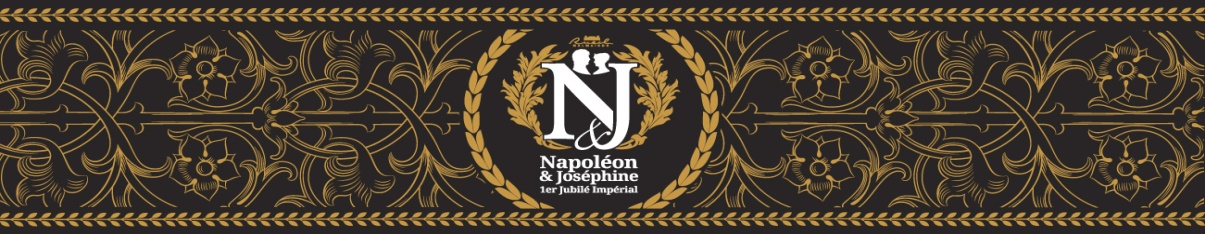 Les membres du réseau à ce jour:
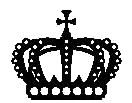 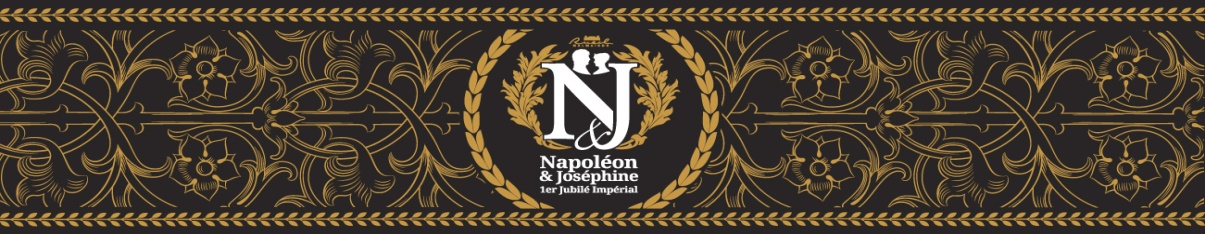 Nice
Boissy-Saint-Léger
Maisons-Laffitte
Châteauroux
Ajaccio
L’île d’Aix
Rambouillet
La Roche-sur-Yon
Lamotte-Beuvron
Rueil-Malmaison
Saint-Cloud
Fontainebleau
Saint-Leu-La-Forêt
Autun
Brienne le Château
Biarritz
Montereau-Fault-Yonne
Saint-Germain-en-Laye
Boulogne-sur-Mer
Châtillon-sur-Seine
Nice
Boissy-Saint-Léger
Maisons-Laffitte
Châteauroux
Ajaccio
L’île d’Aix
Rambouillet
La Roche-sur-Yon
Lamotte-Beuvron
L’île de Sainte-Hélène
Ostróda
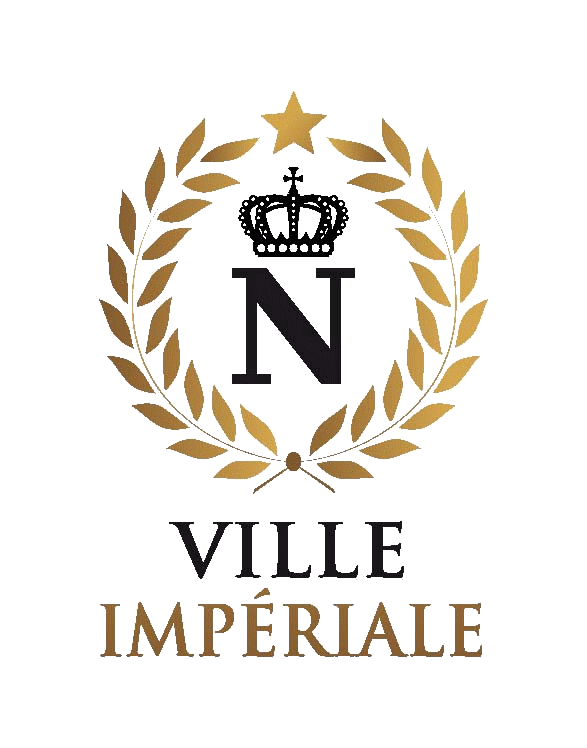 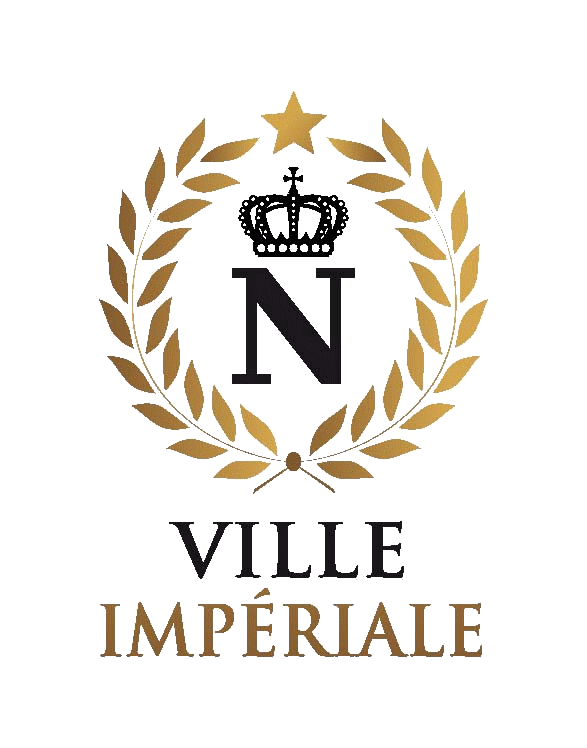 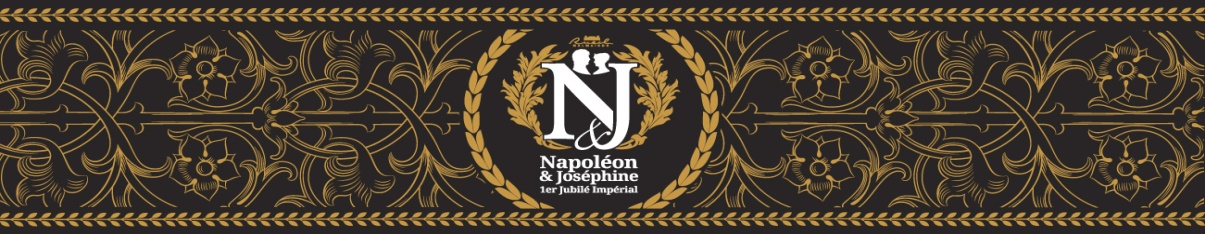 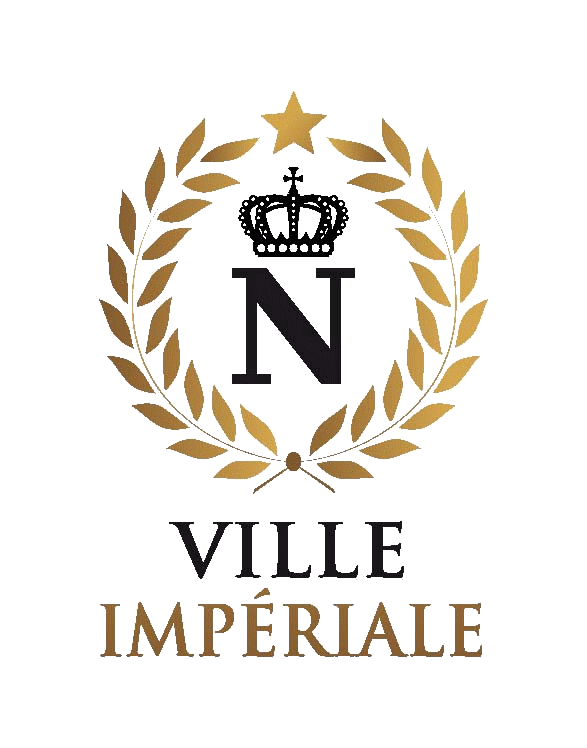 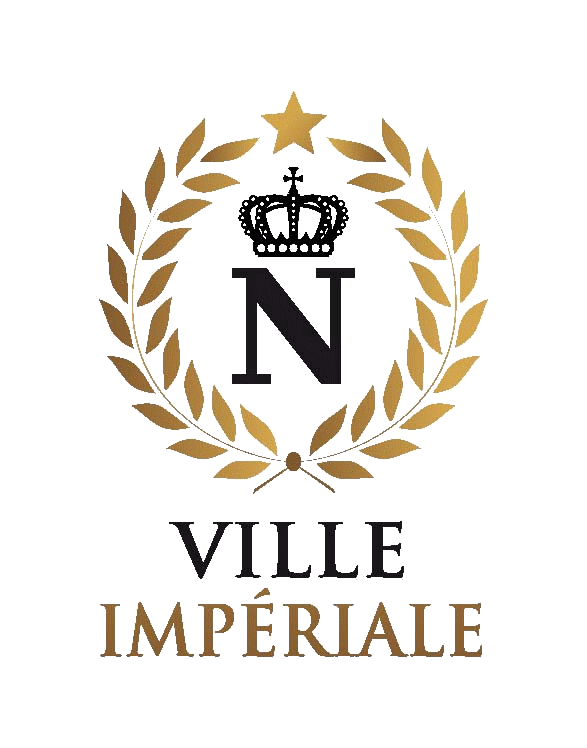 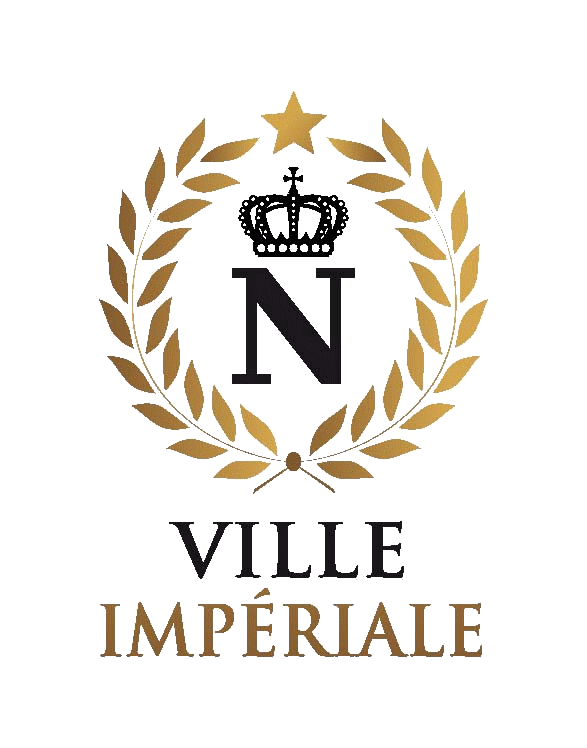 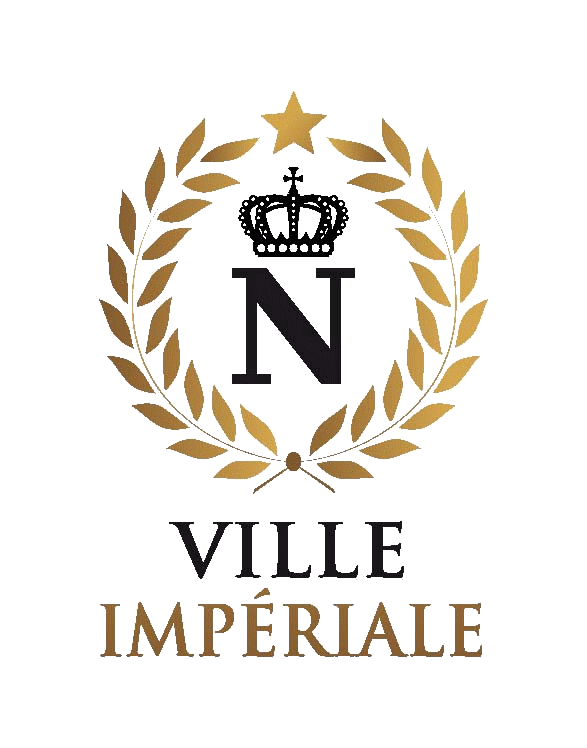 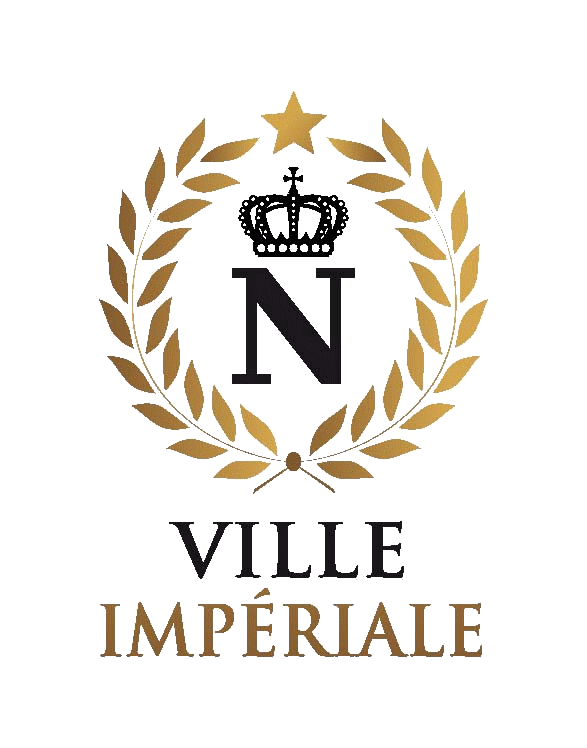 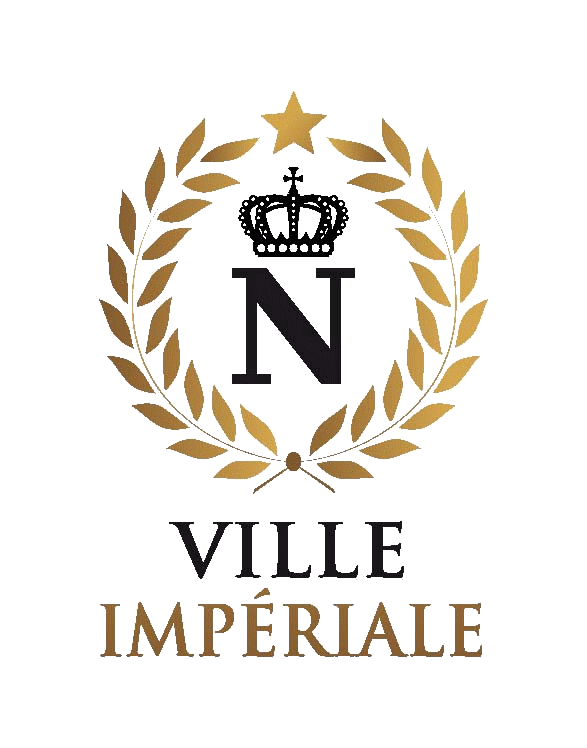 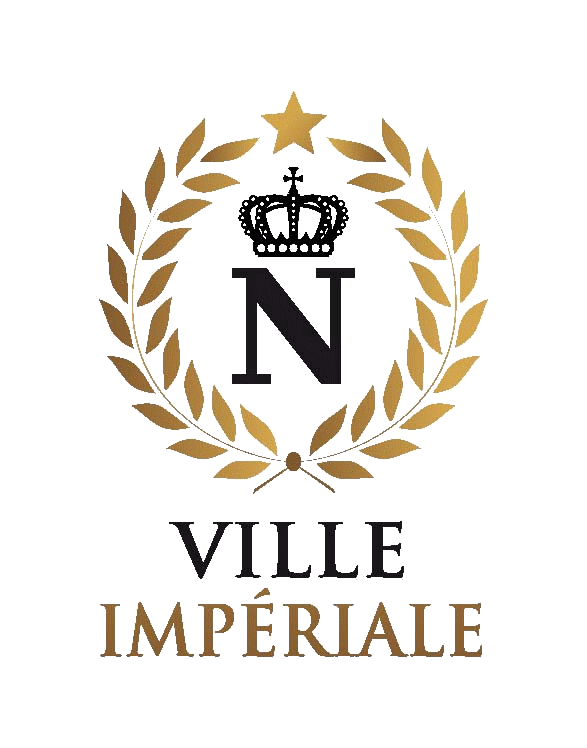 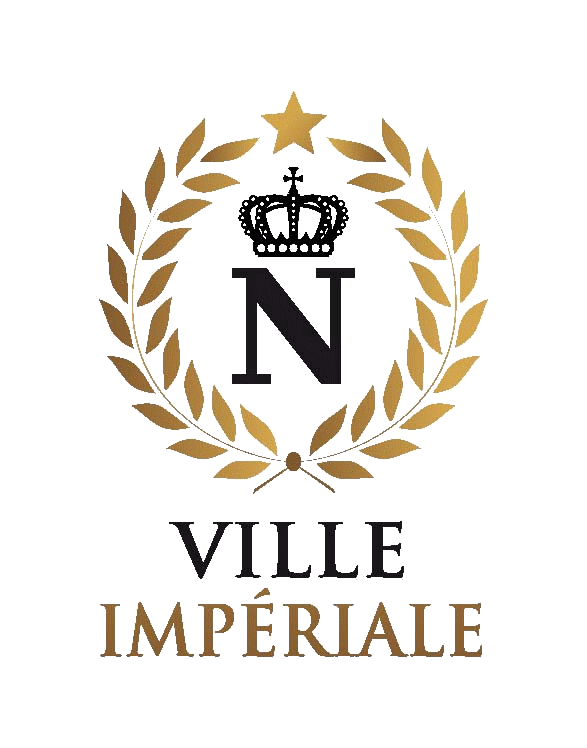 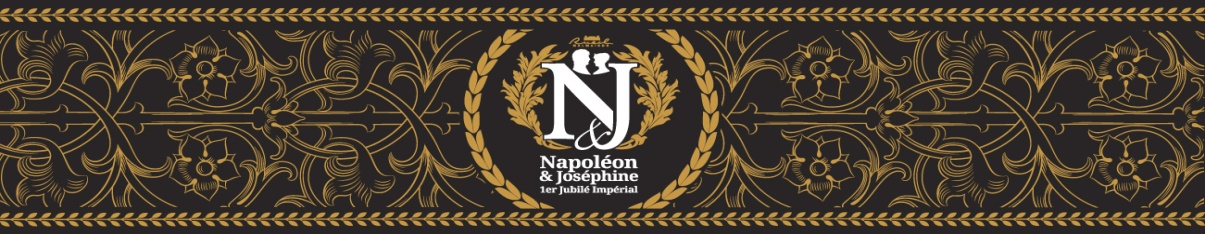 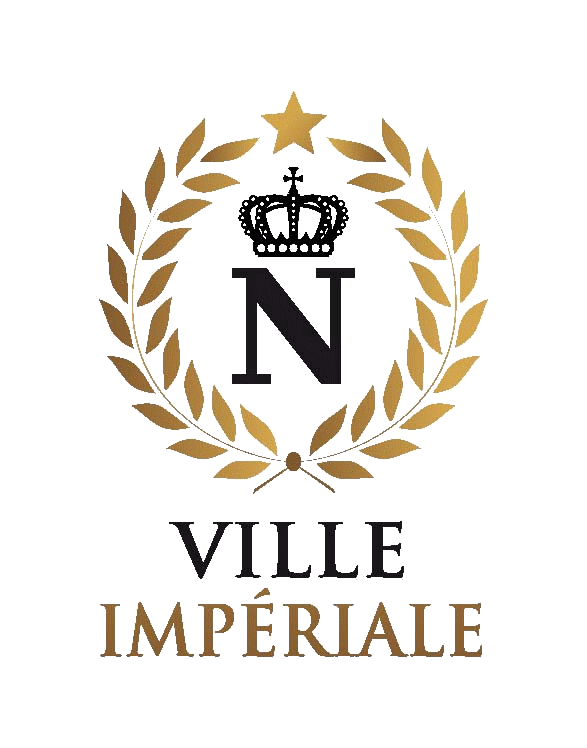 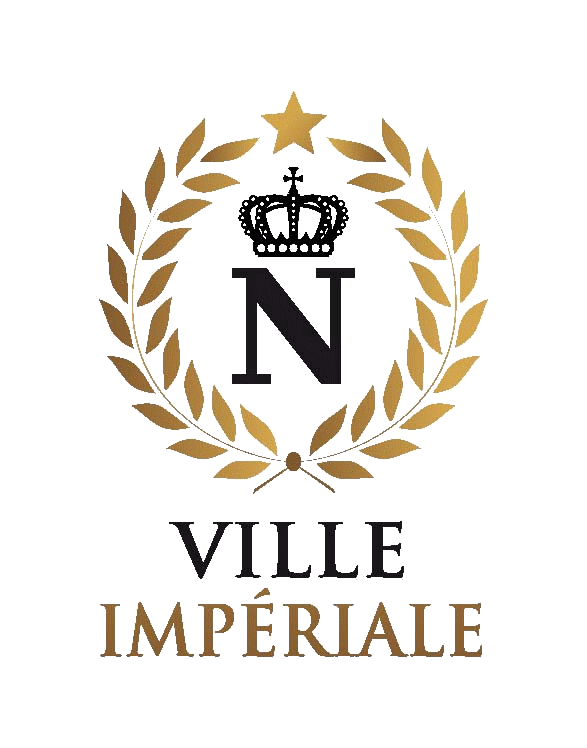 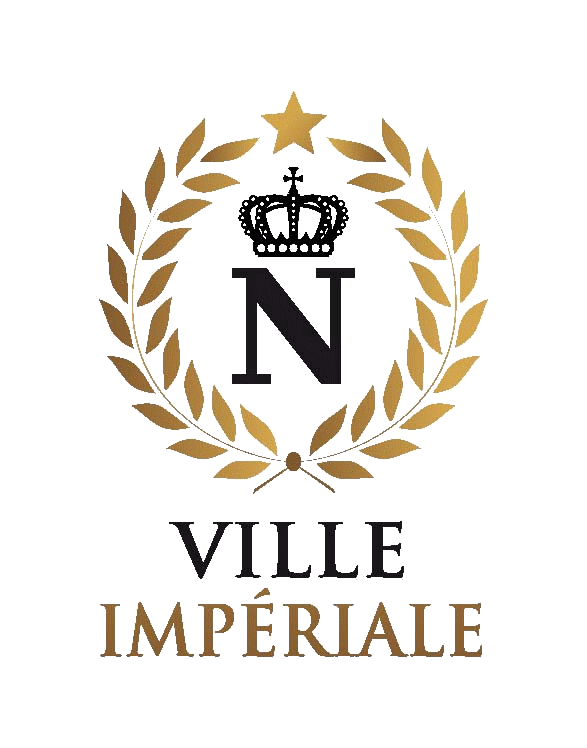 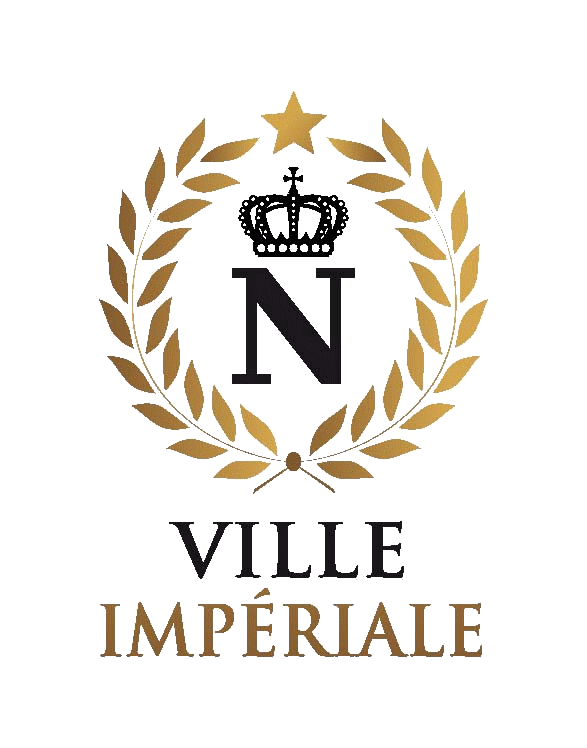 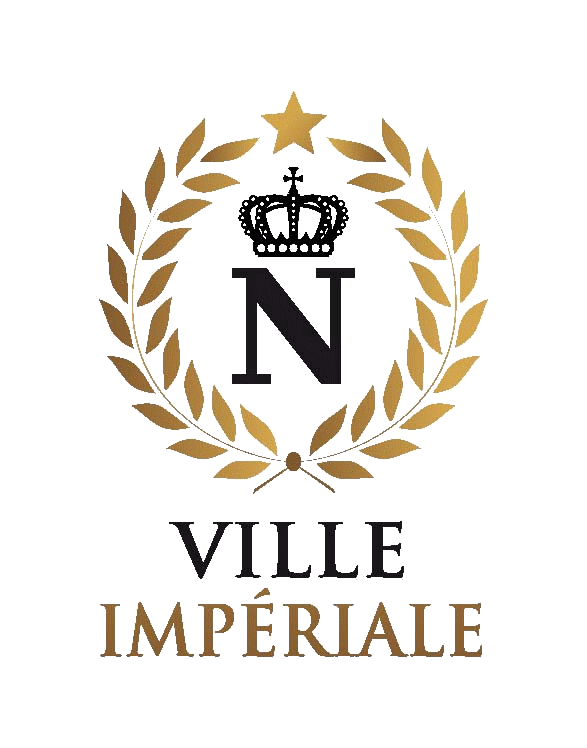 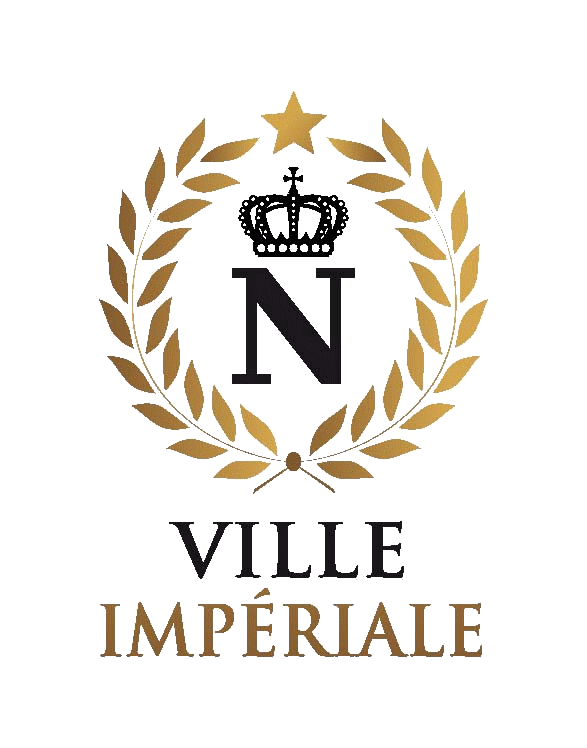 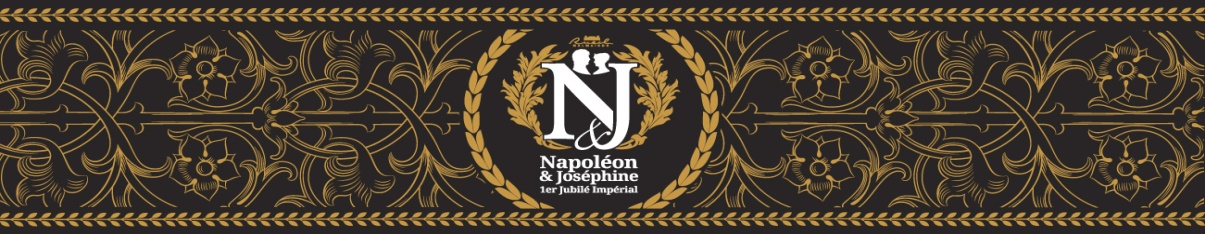 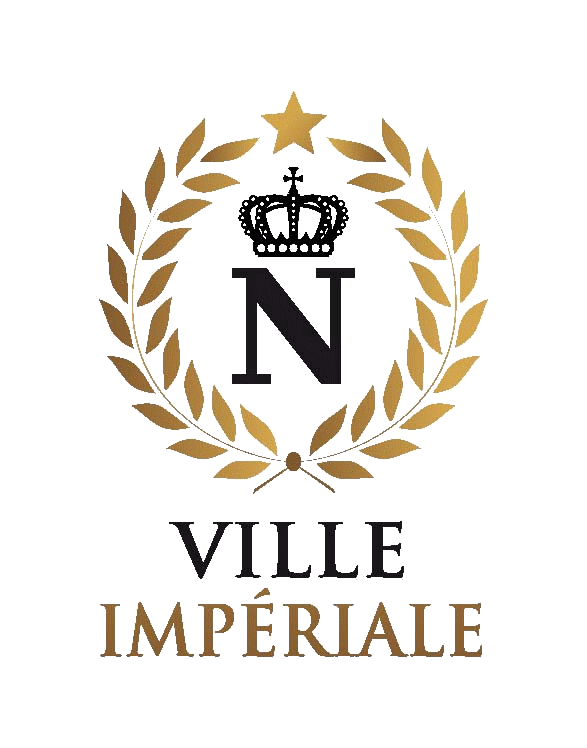 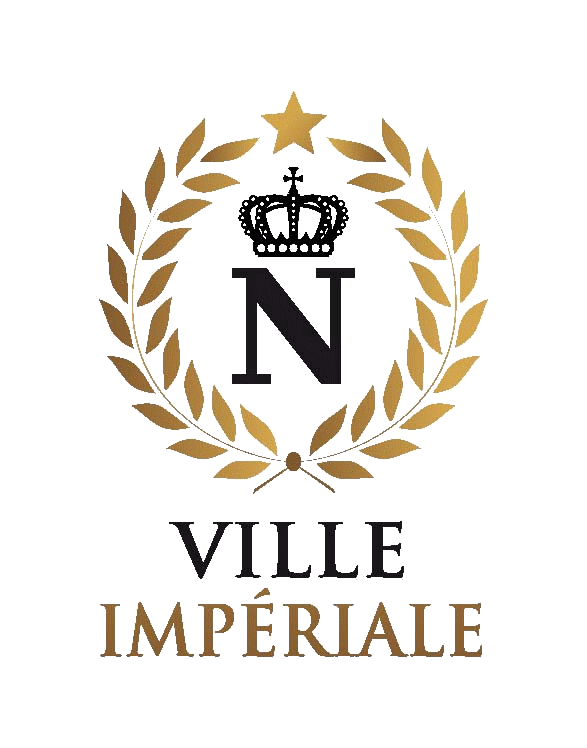 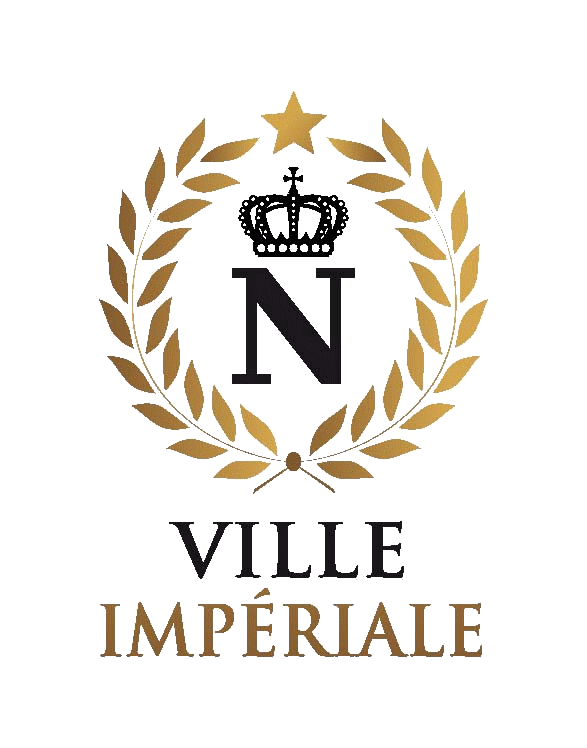 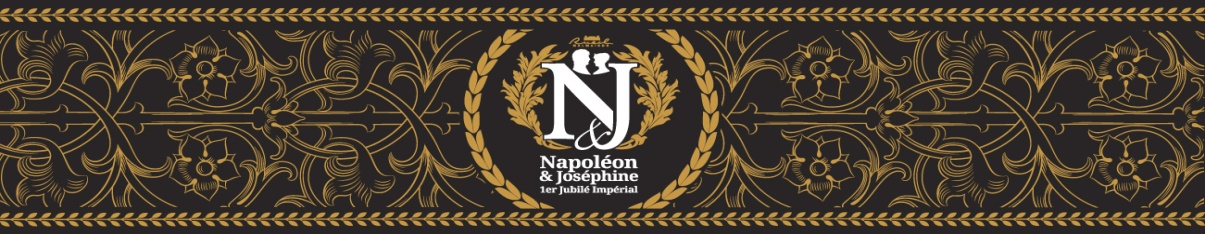 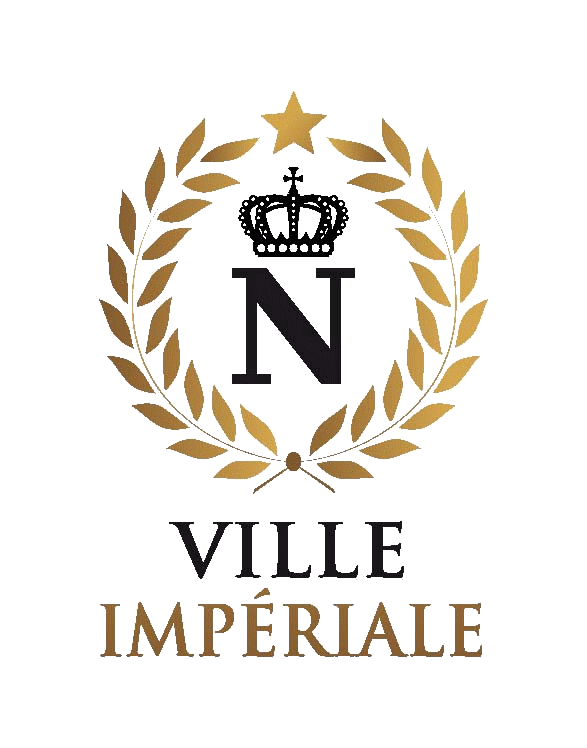 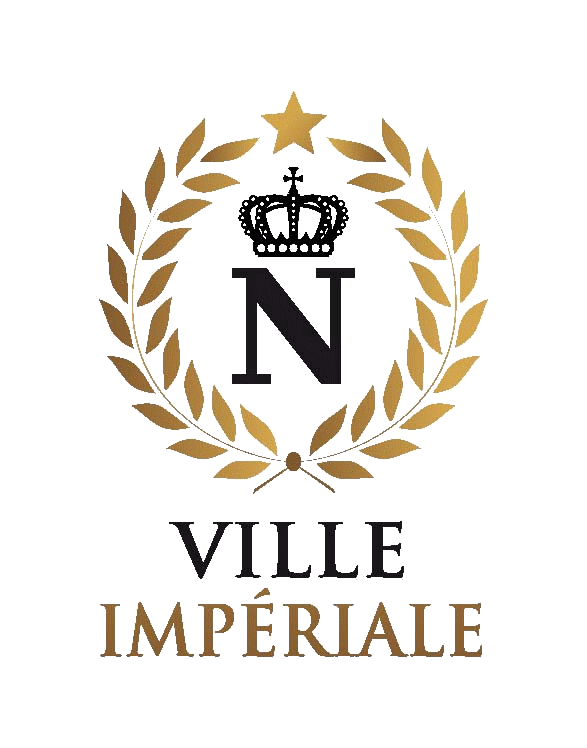 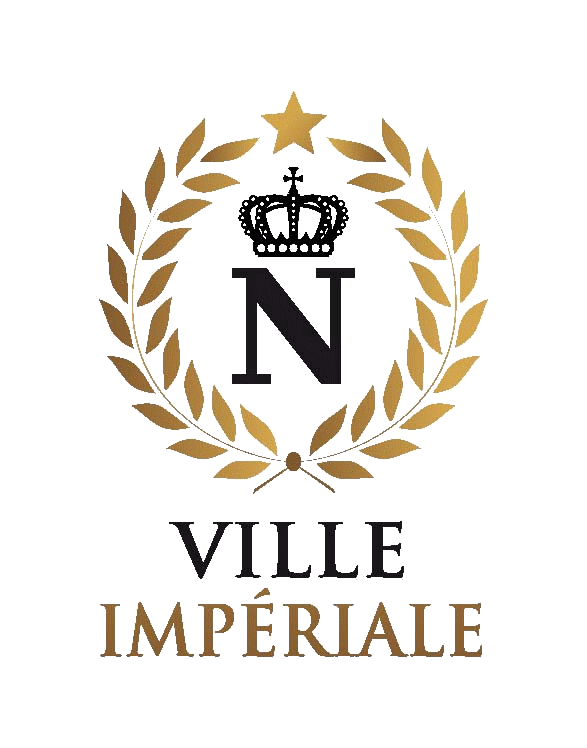 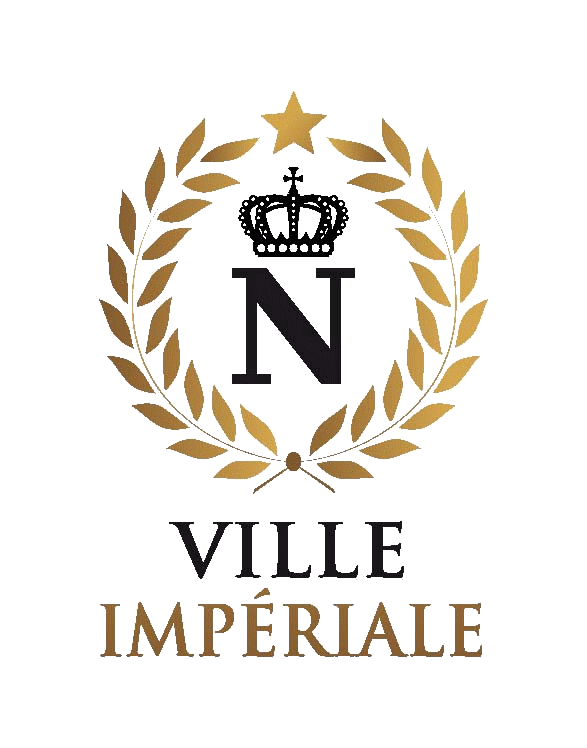 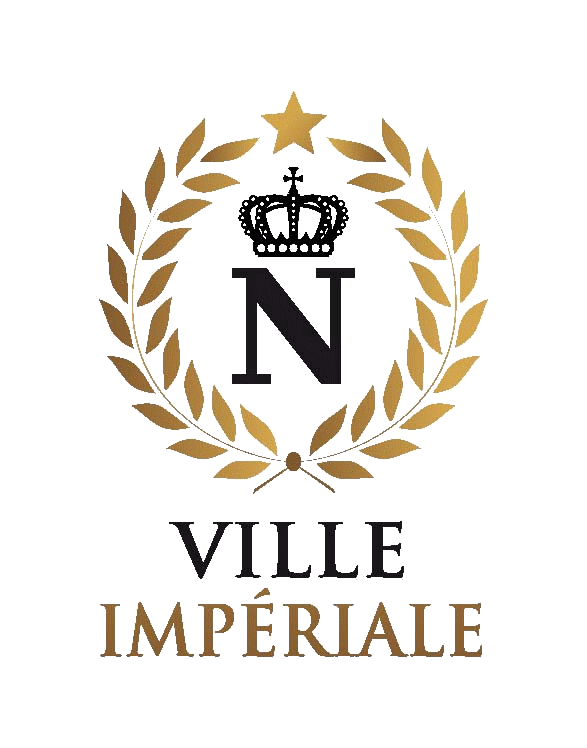 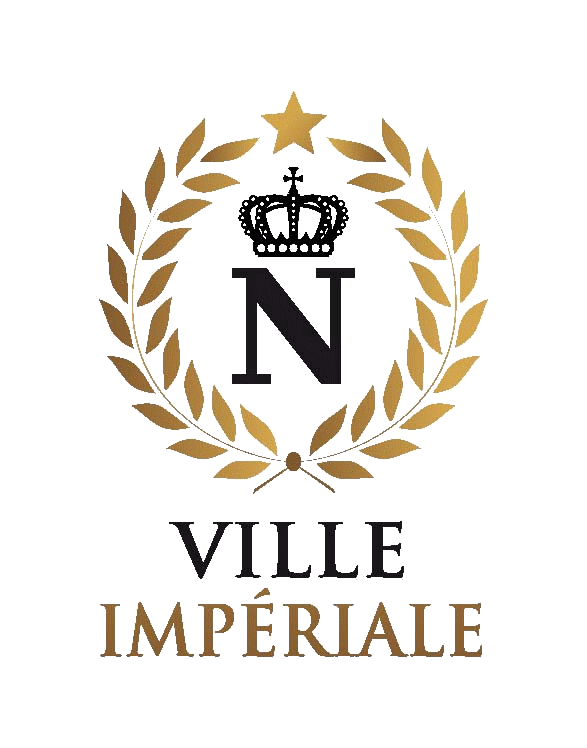 LES RAISONS D’ADHERER A LA MARQUE VILLE IMPERIALE
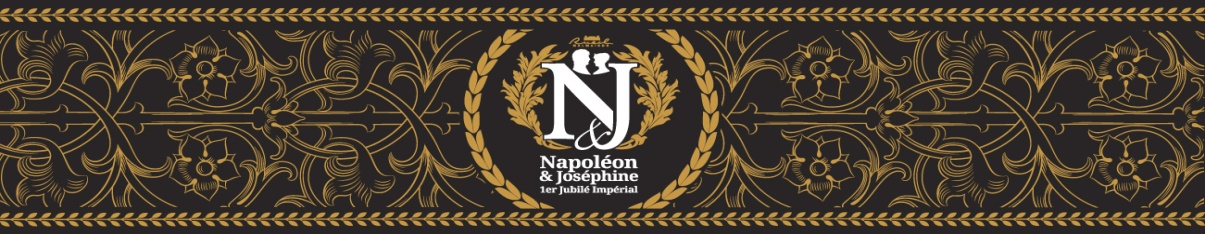 Bénéficier d’un concept novateur :
La Marque VILLE IMPERIALE est un réseau unique en France de
valorisation du patrimoine impérial.

Capter de nouvelles clientèles :
Grâce aux actions de promotion et de communication que la Marque
développe lors de sa présence sur les salons professionnels et les
évènements grand public en France et à l’étranger.

Créer une nouvelle dynamique :
Sous l’impulsion et avec le soutien du réseau de la Marque
VILLE IMPERIALE, les villes adhérentes ont décidé d’engager des actions
de valorisation de leur patrimoine impérial grâce notamment à la
réalisation d’évènements grand public.
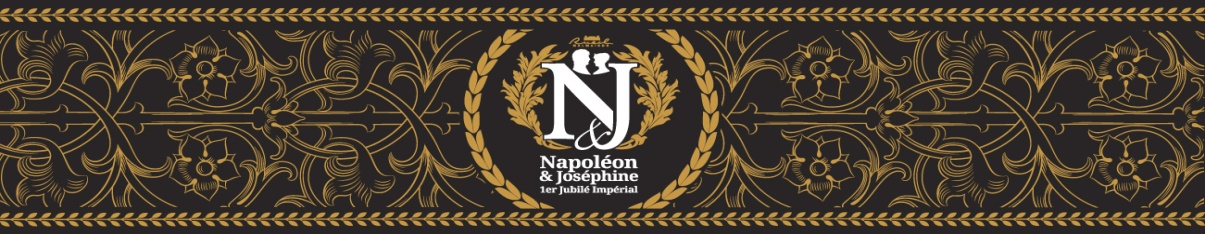 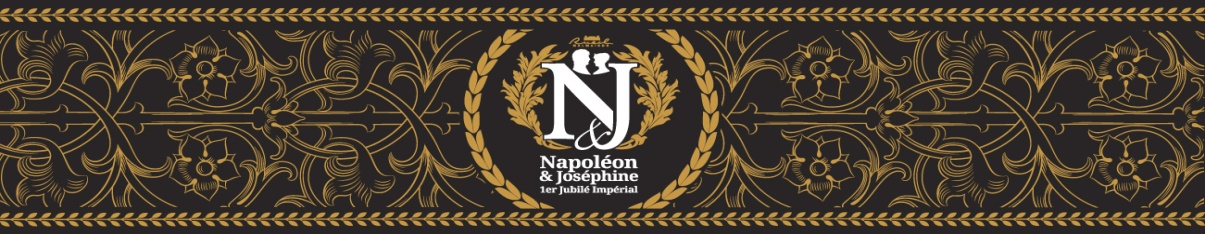 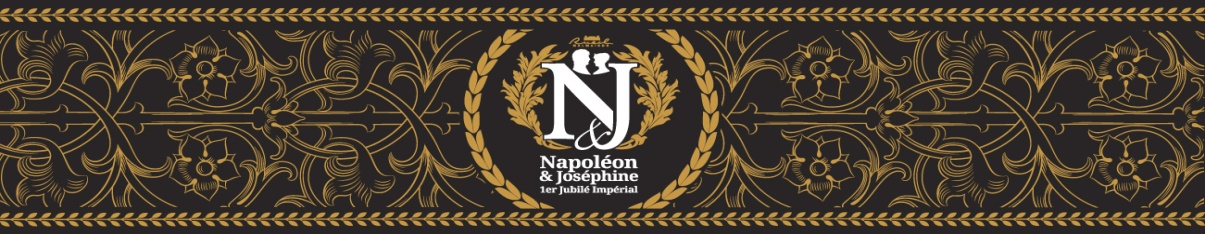 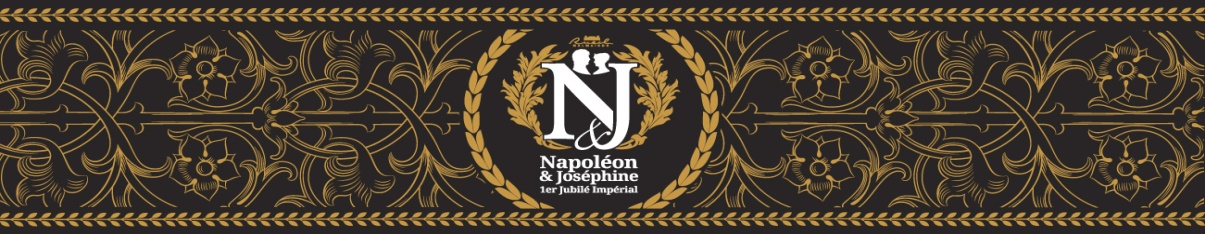 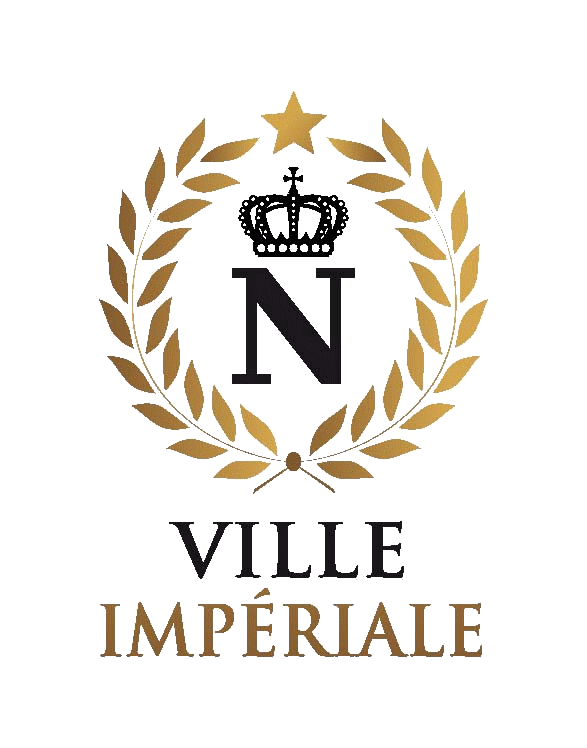 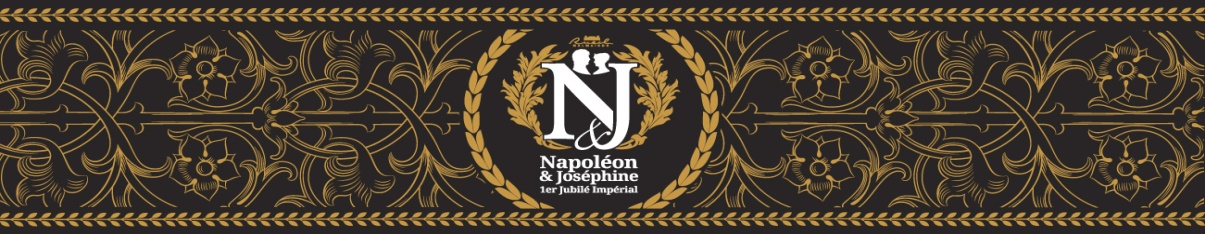 LES OUTILS DE COMMUNICATION
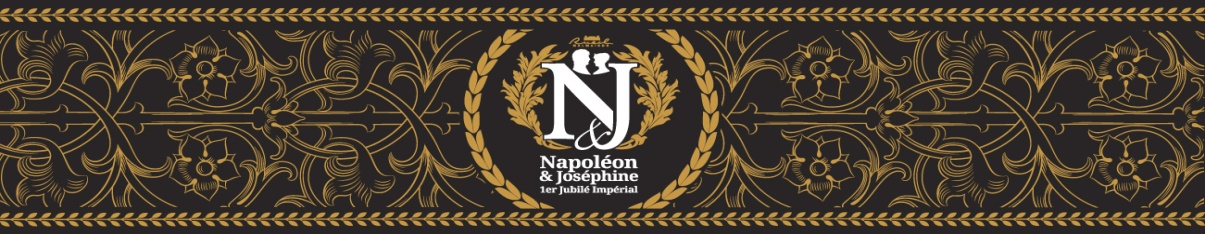 Digital - Le site internet
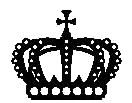 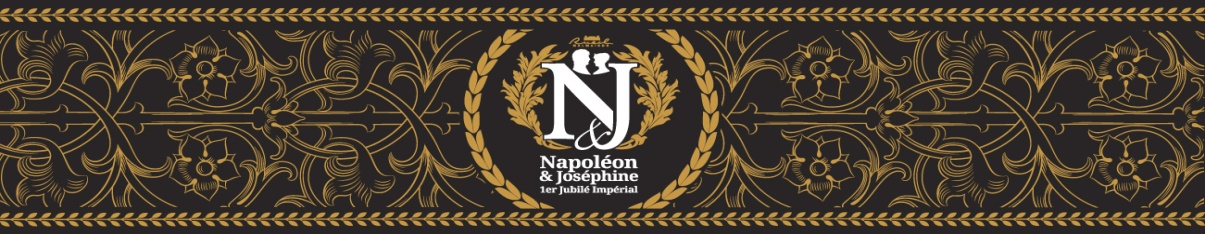 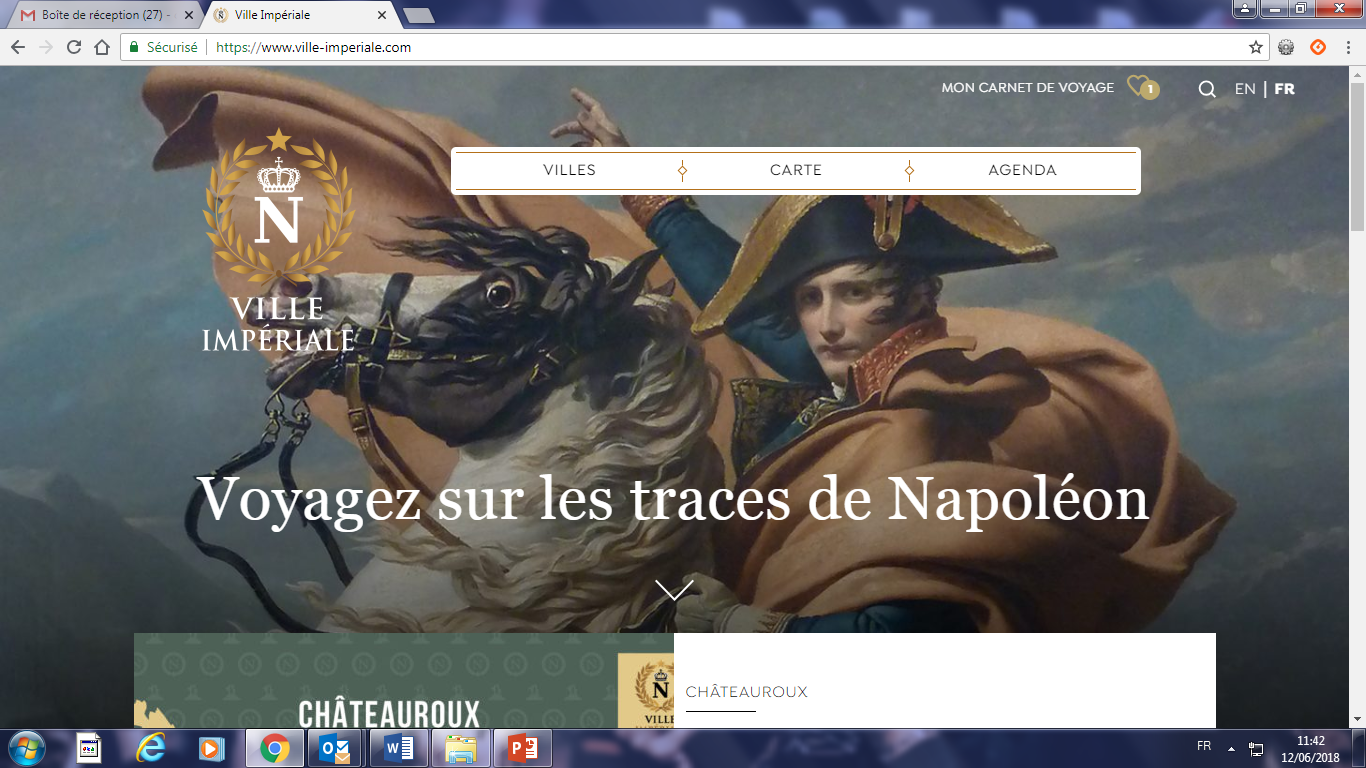 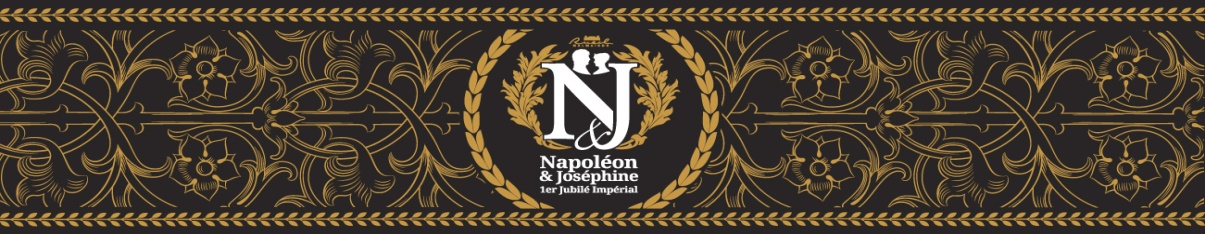 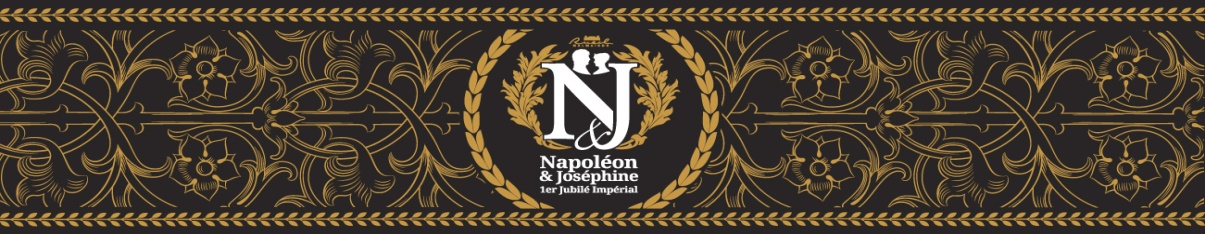 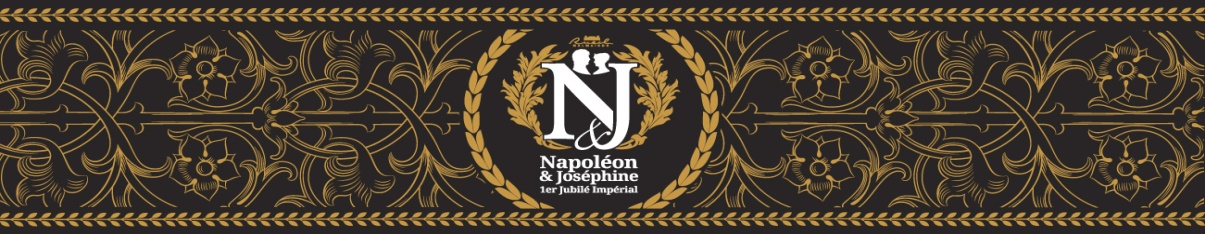 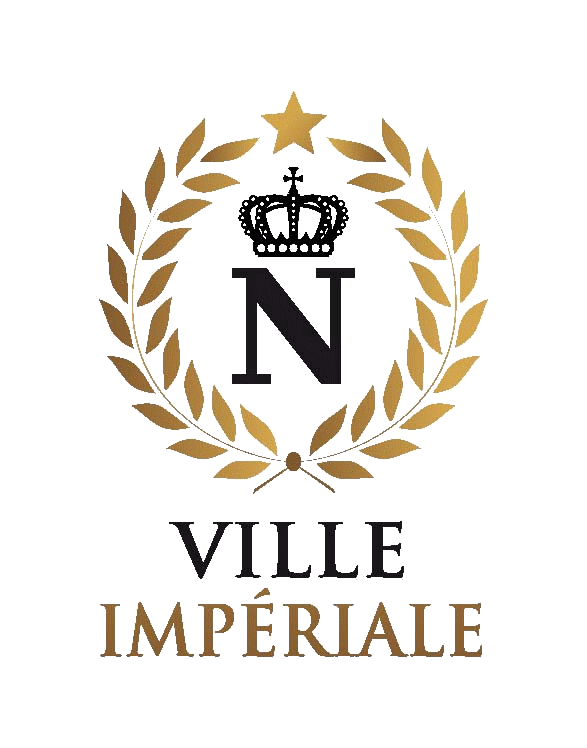 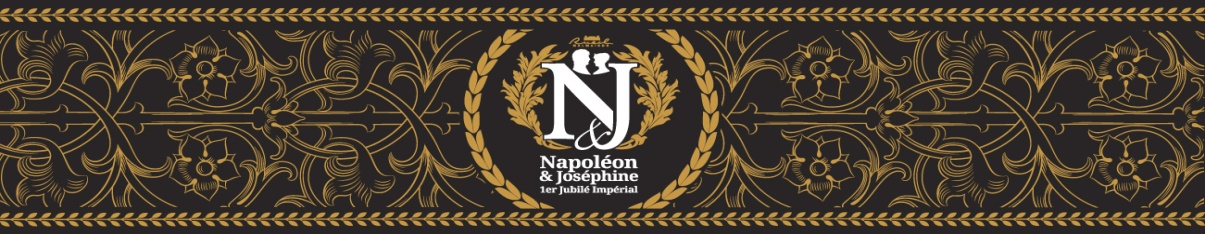 www.ville-imperiale.com
LES OUTILS DE COMMUNICATION
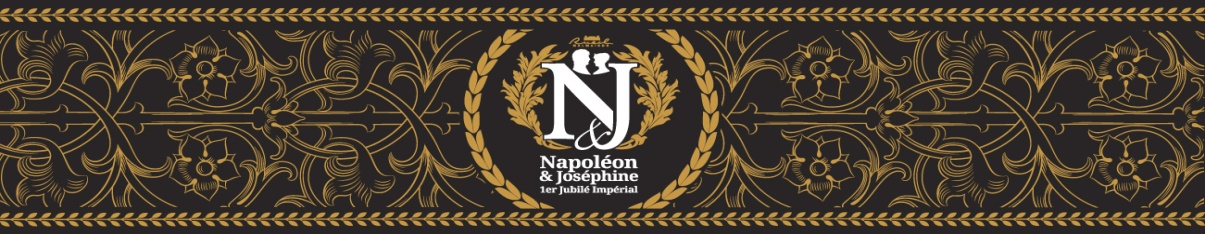 Digital - Le Google PLUS
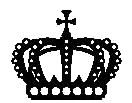 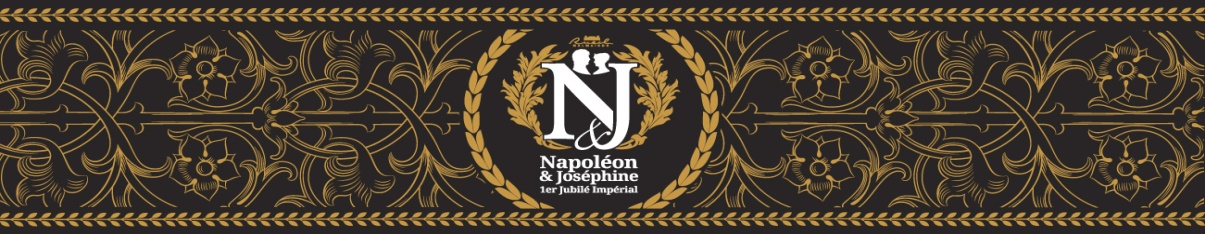 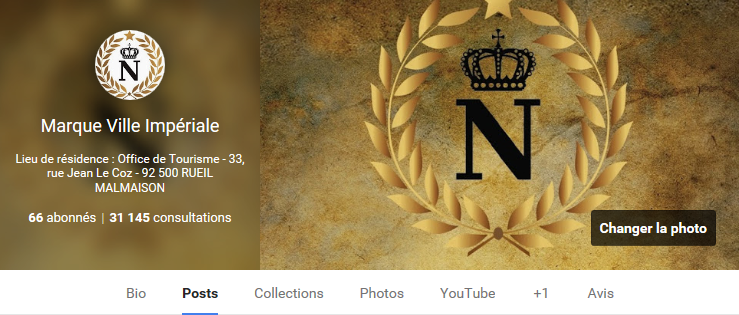 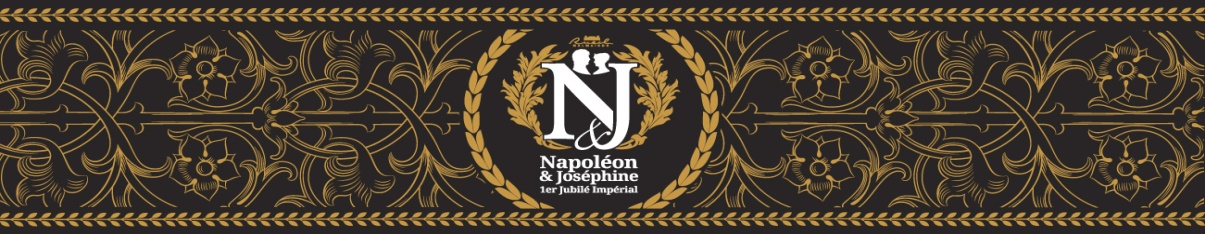 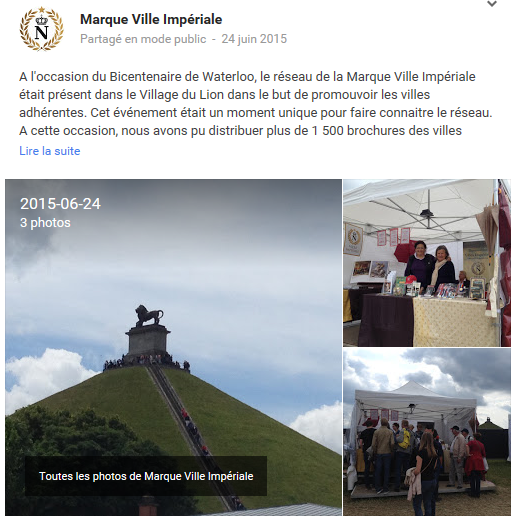 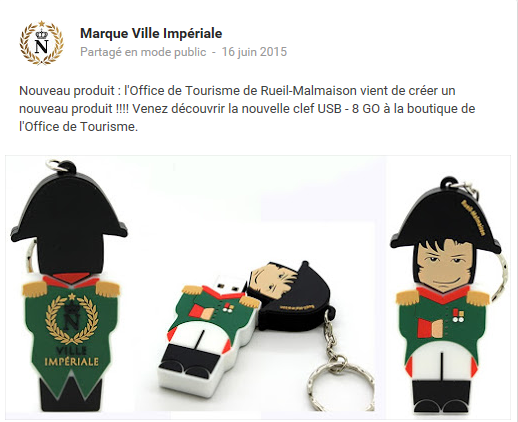 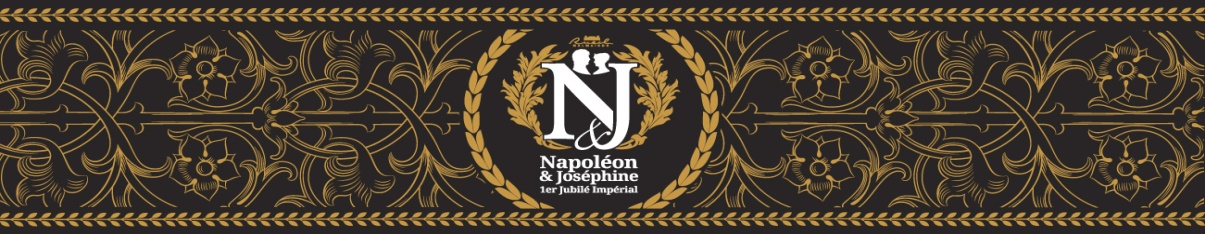 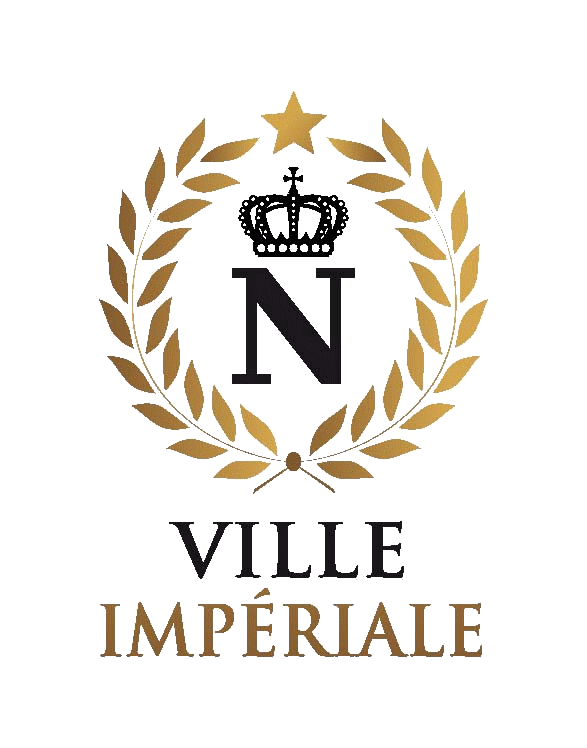 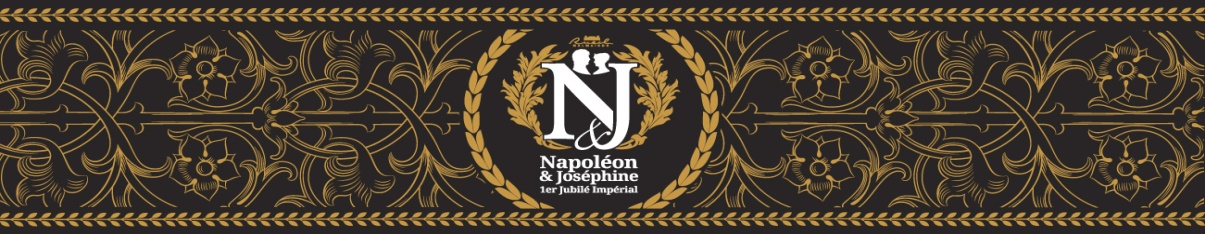 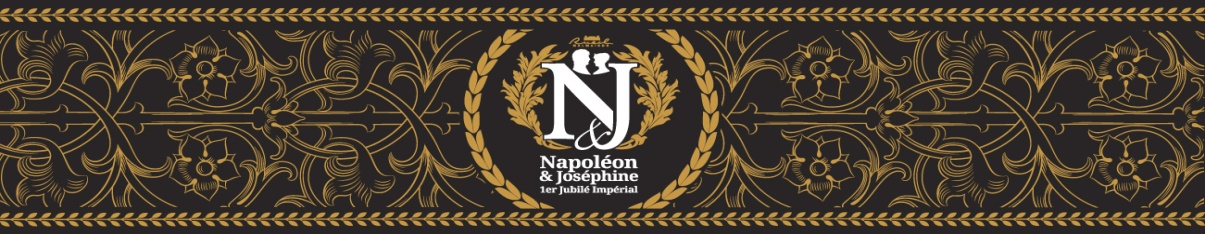 LES OUTILS DE COMMUNICATION
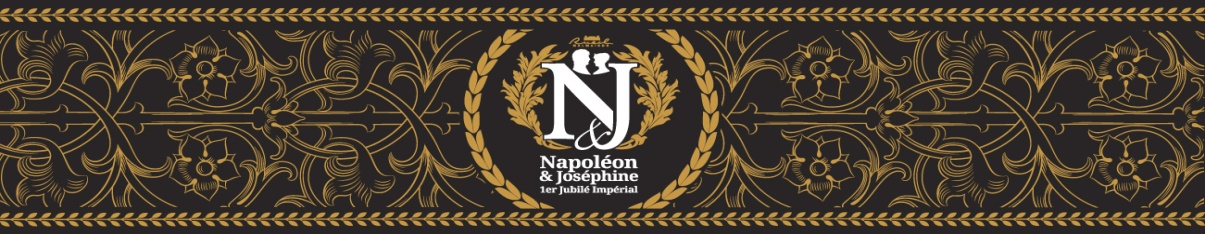 Digital – Les réseaux sociaux
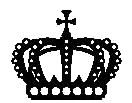 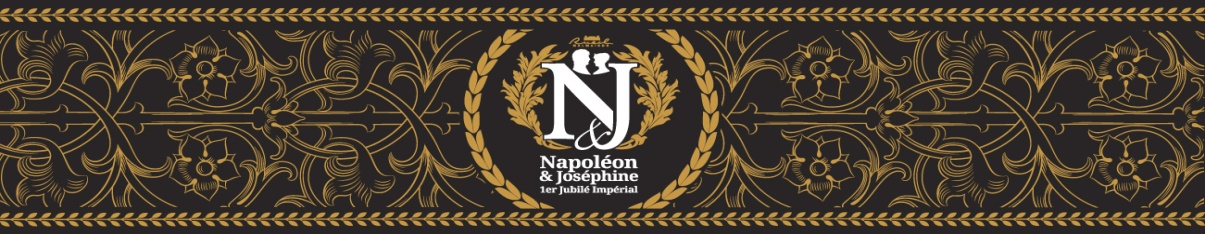 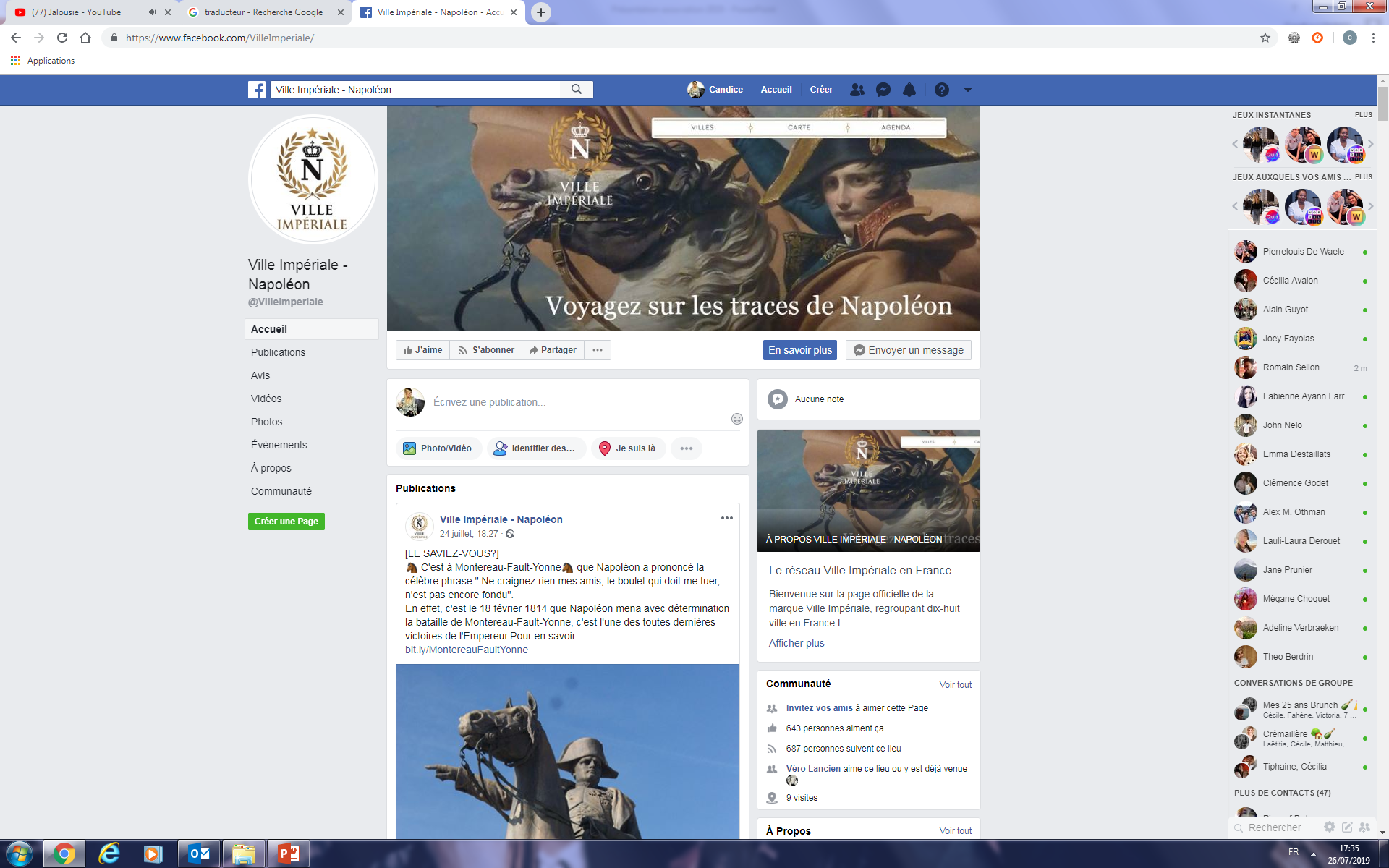 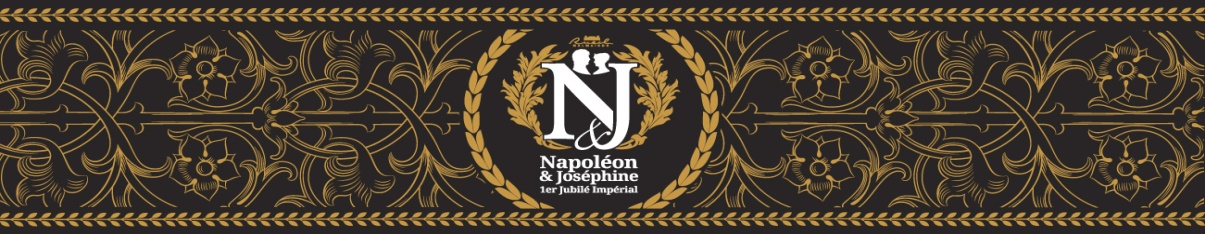 Facebook
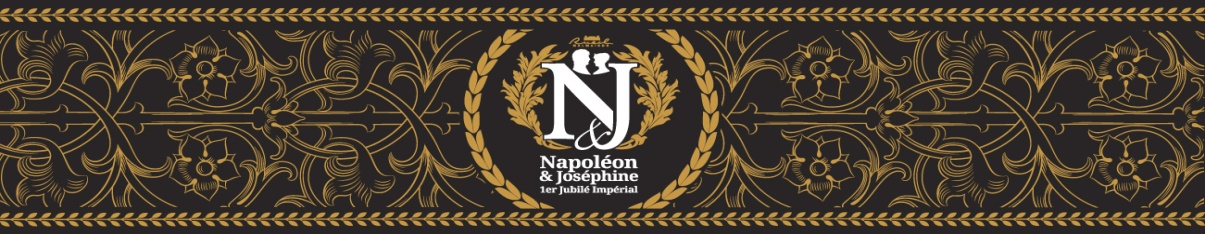 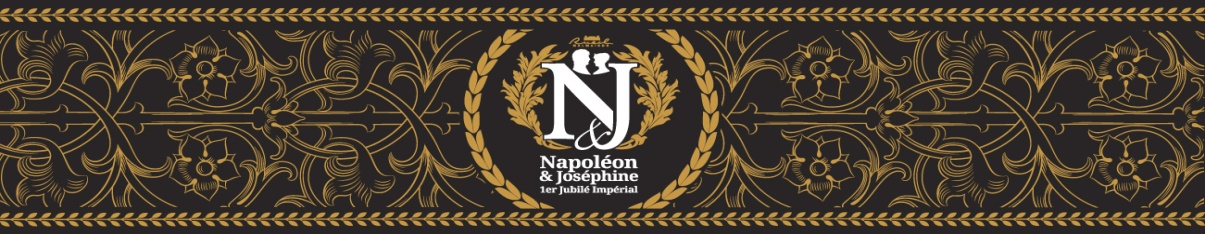 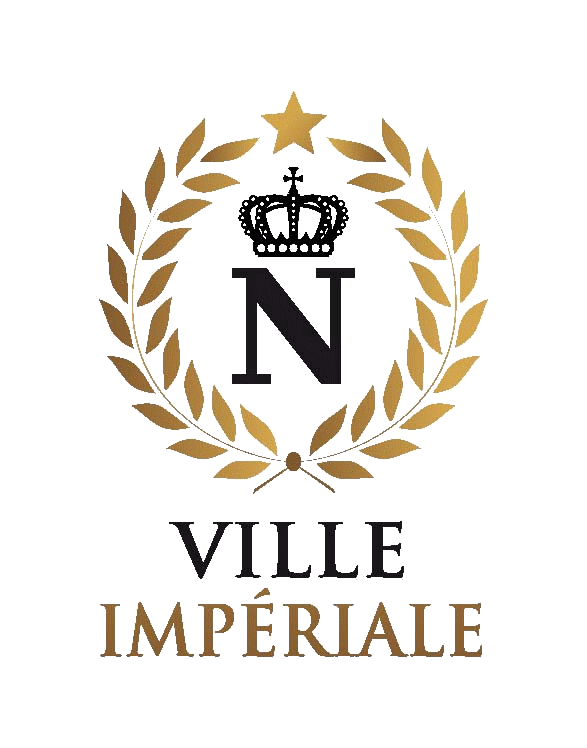 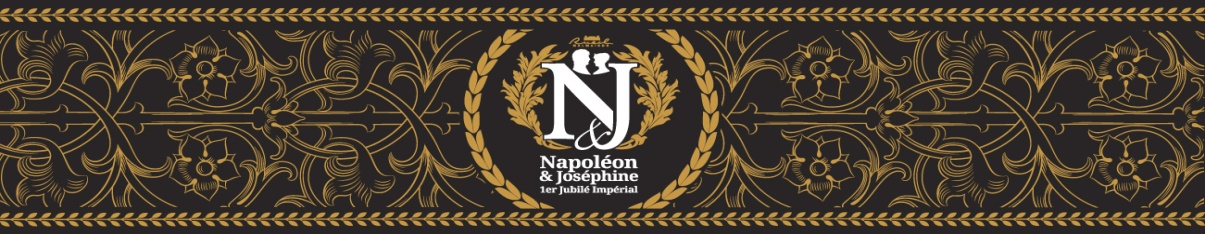 @Ville Impériale - Napoléon
LES OUTILS DE COMMUNICATION
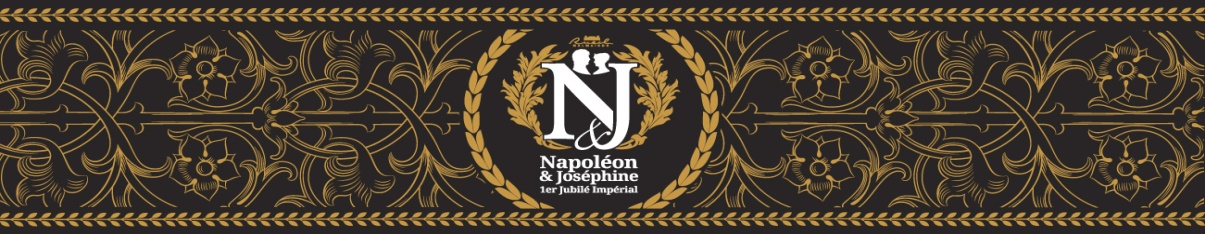 Digital – Les réseaux sociaux
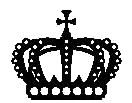 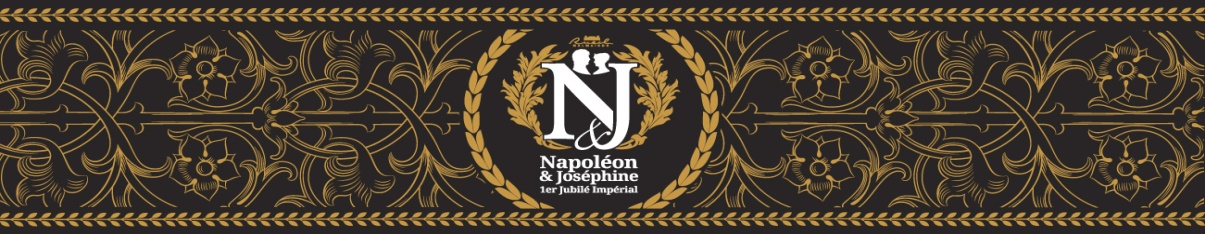 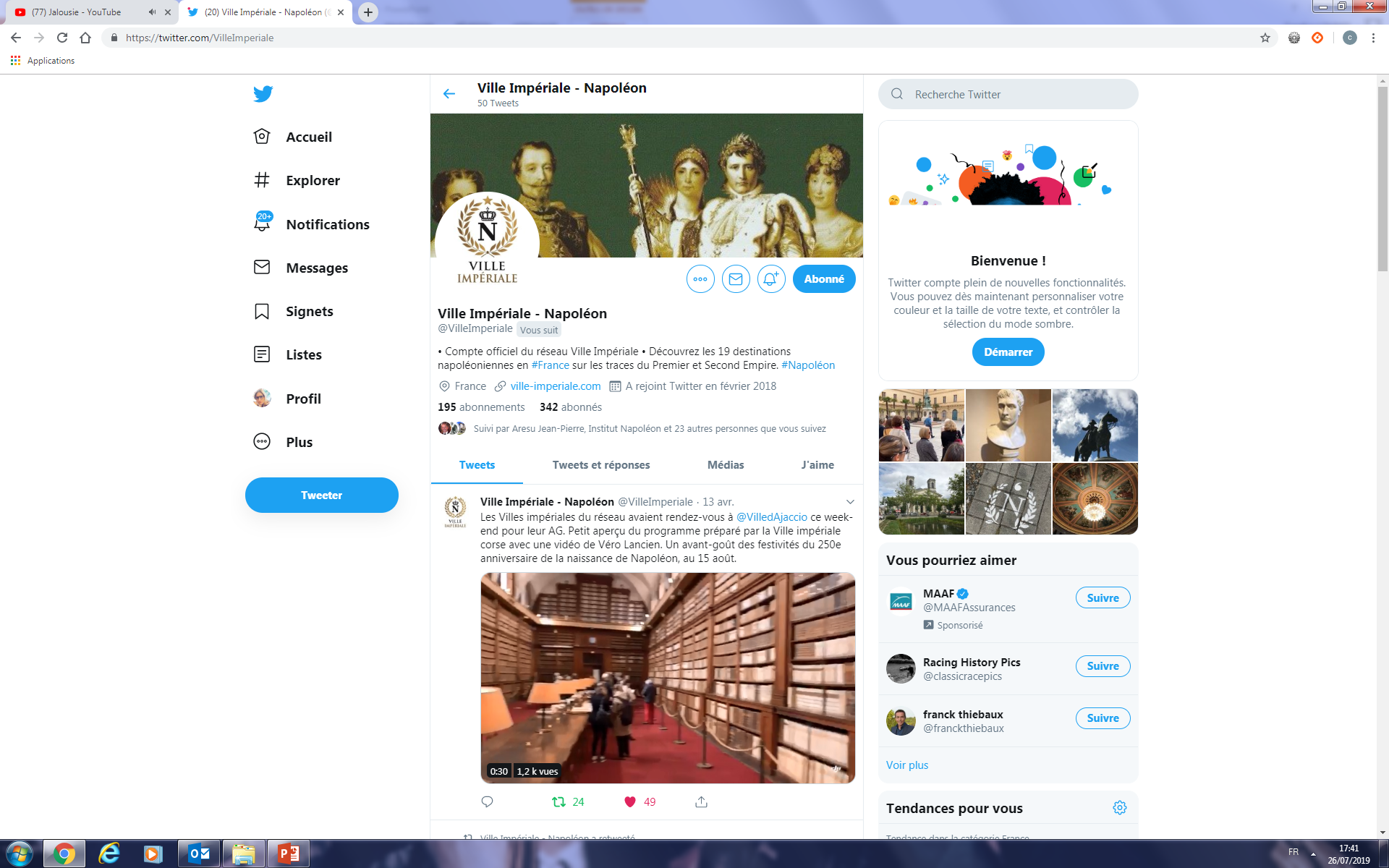 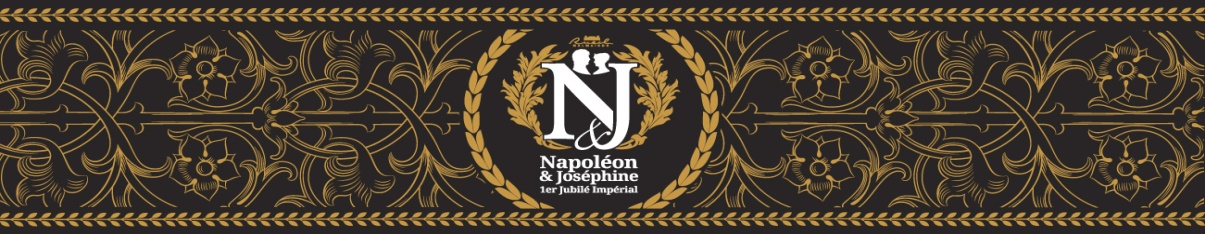 Twitter
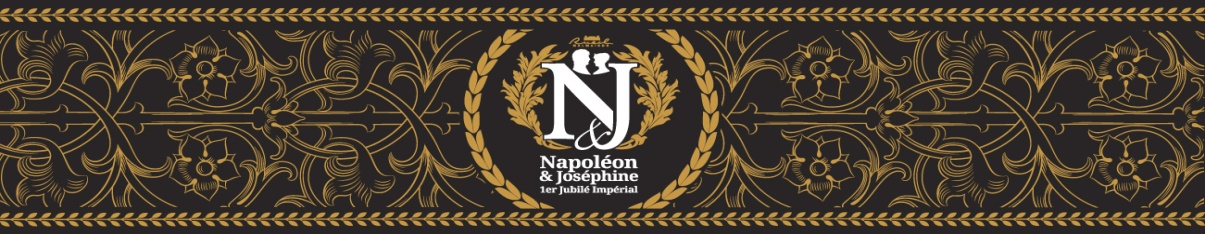 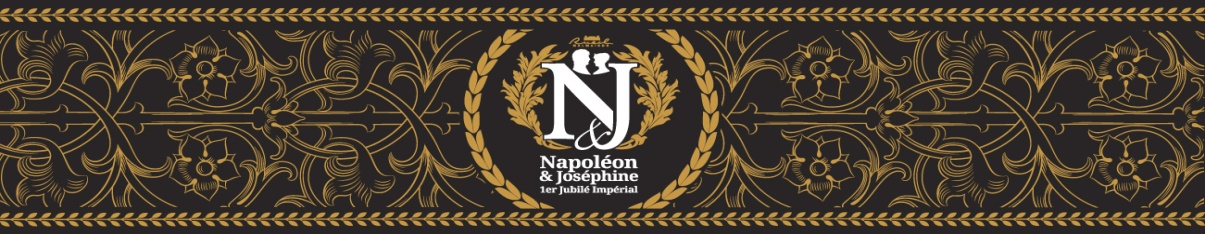 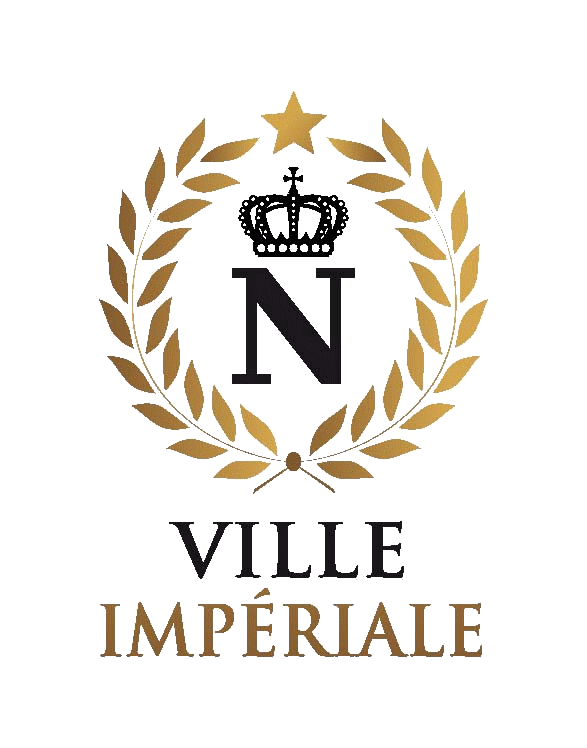 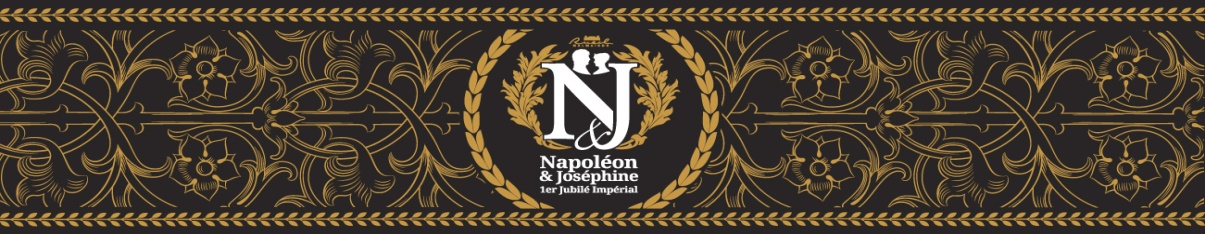 @Ville Impériale - Napoléon
LES OUTILS DE COMMUNICATION
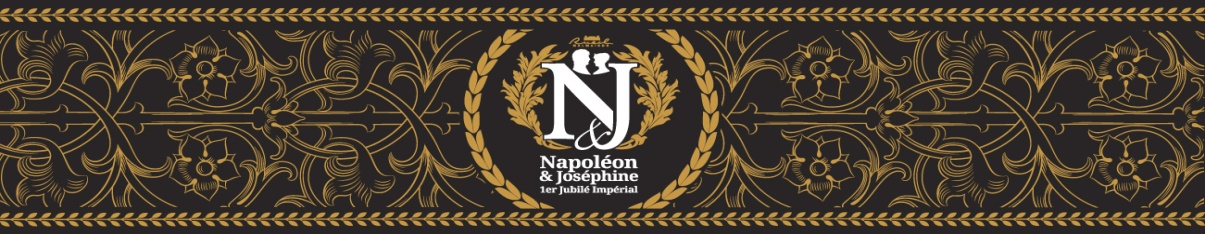 Digital – Les réseaux sociaux
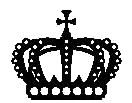 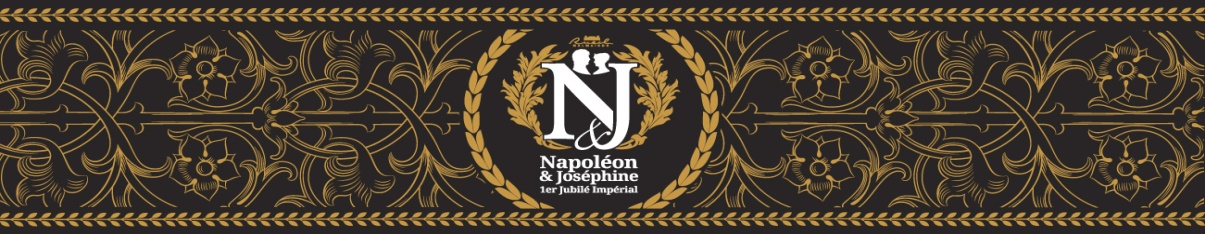 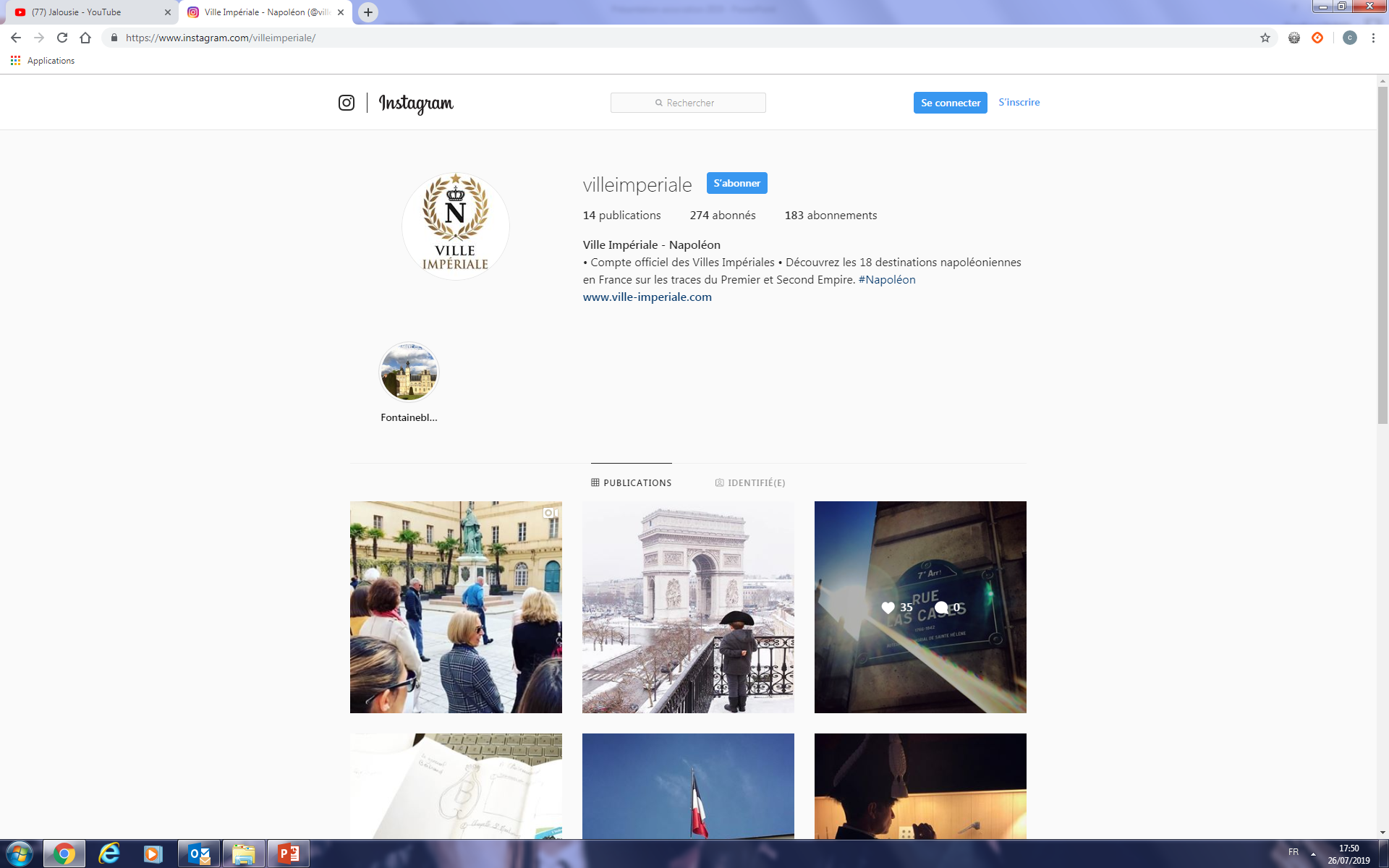 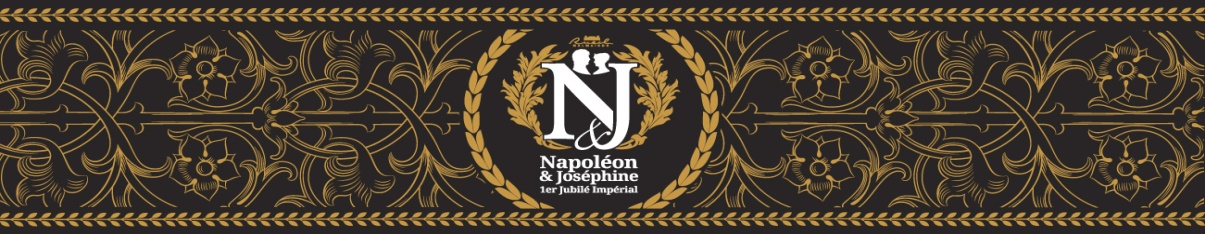 Instagram
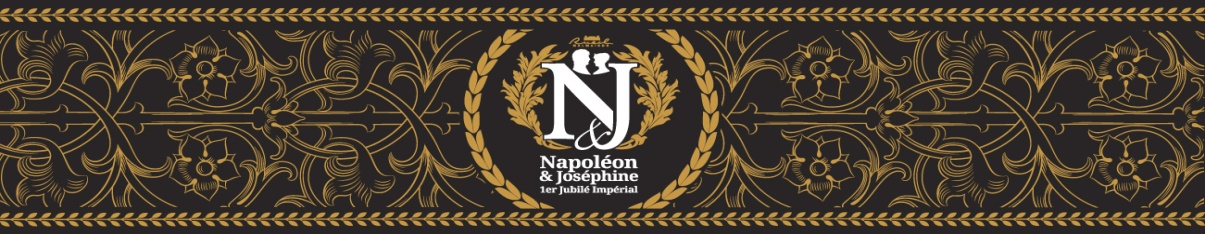 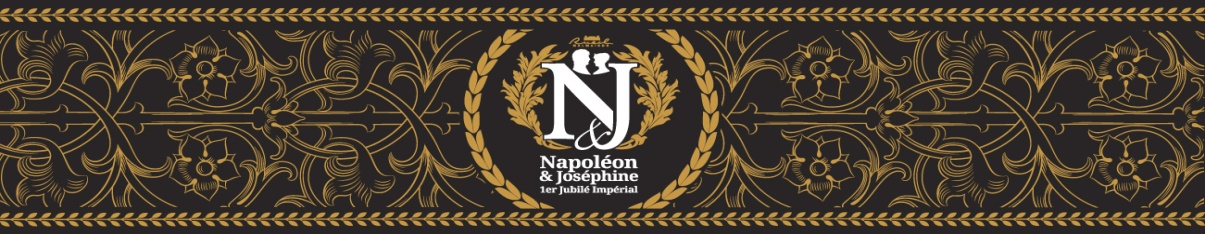 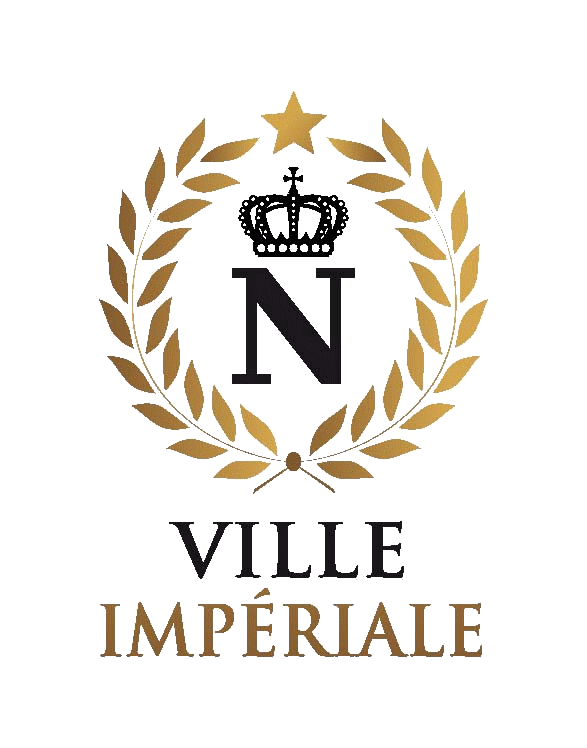 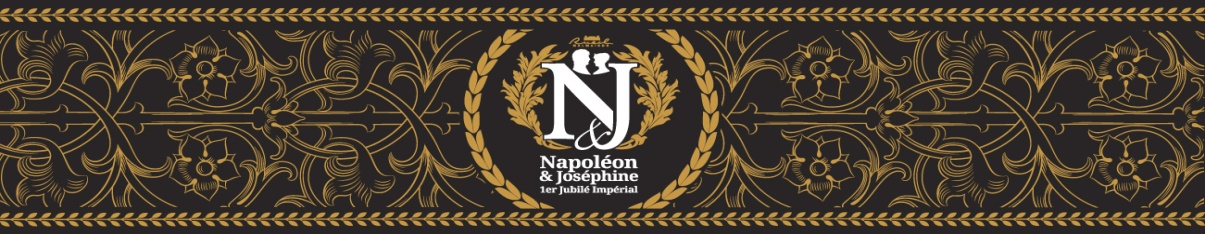 @Ville Impériale - Napoléon
LES OUTILS DE COMMUNICATION
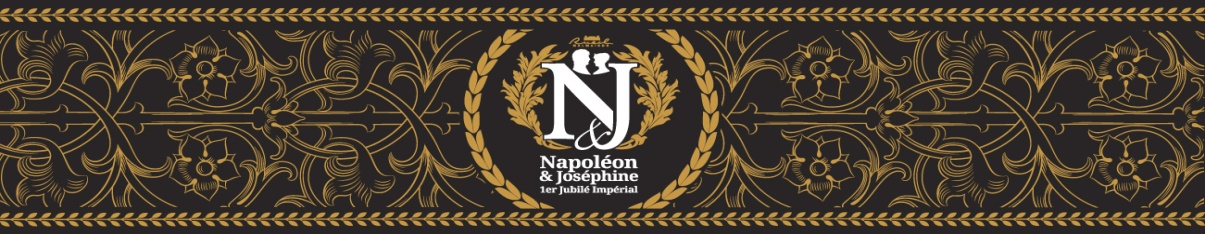 Print - Une Brochure  « Destination Villes Impériales »
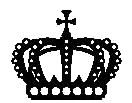 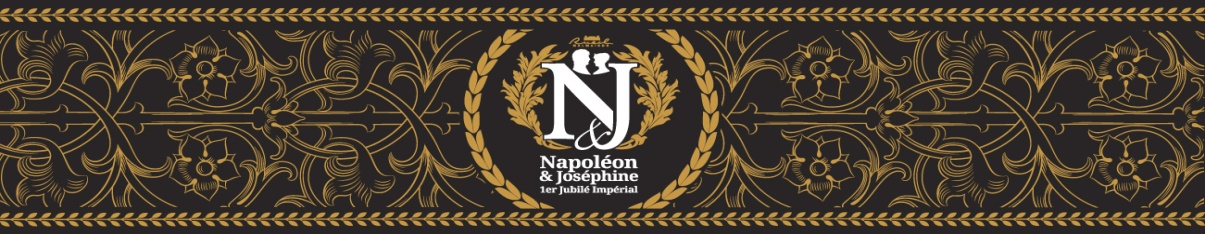 Brochure dédiée aux professionnels du tourisme
 
Brochure sous forme de fiches avec 3 onglets :

 Patrimoine Impérial (une fiche par ville)

 Séjours Impériaux : mise en place de séjours pour des groupes de 30 personnes minimum.

Thématiques Impériales : création de fiches thématiques (ex : « Les amours impériales », « Architecture et décoration »…) permettant,
pour les individuels comme pour les groupes,
de découvrir le patrimoine autrement.
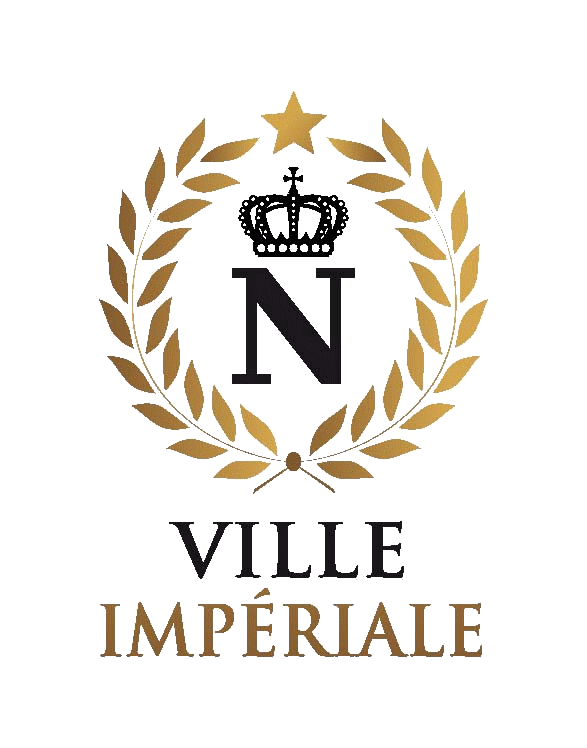 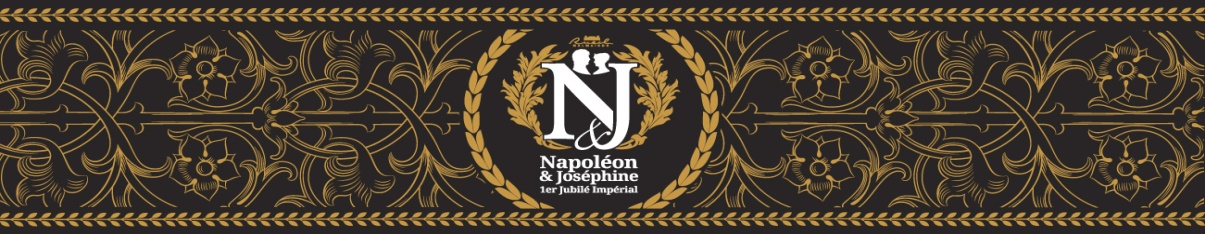 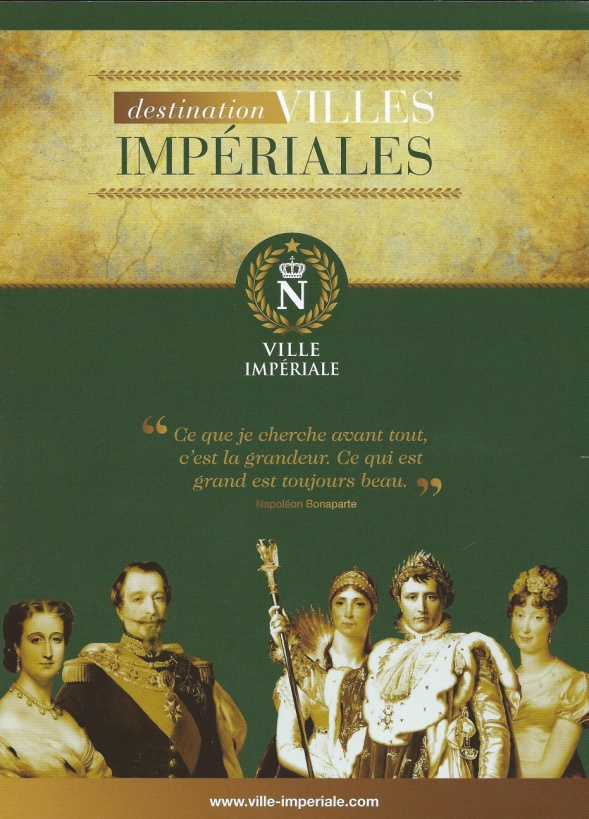 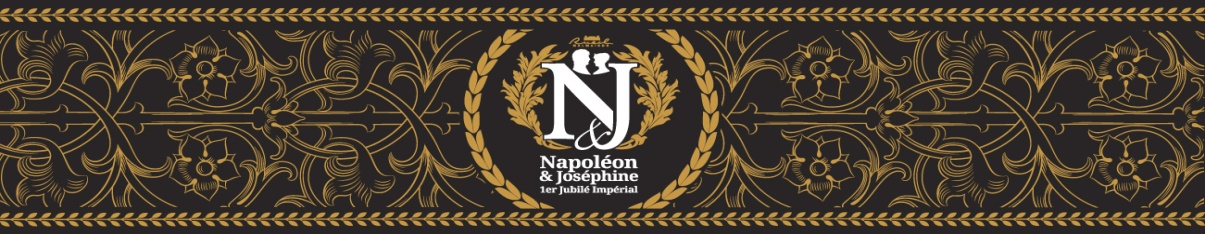 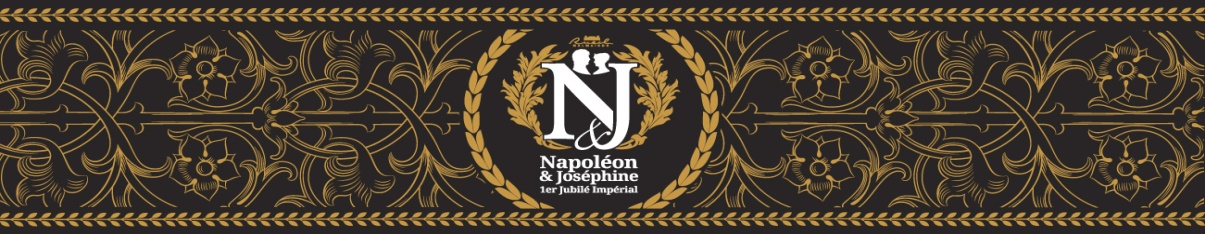 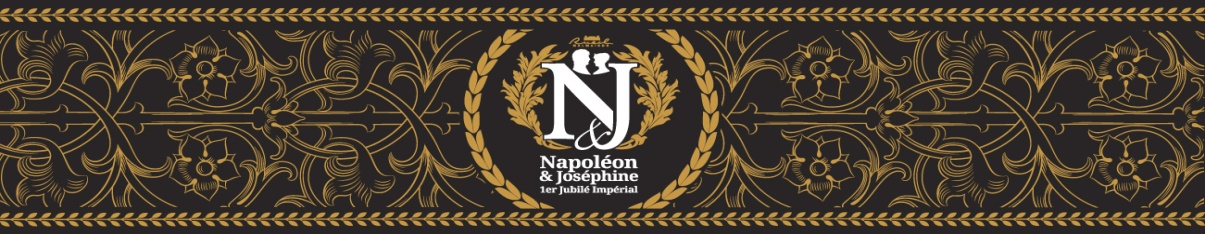 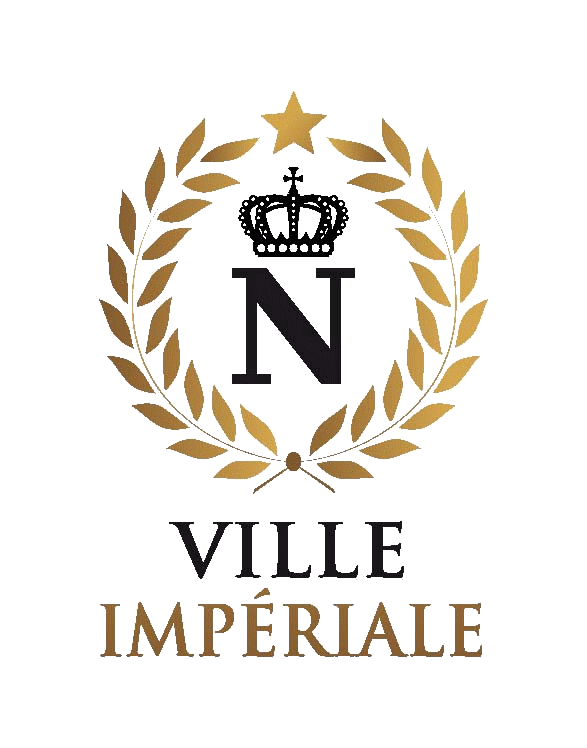 LES OUTILS DE COMMUNICATION
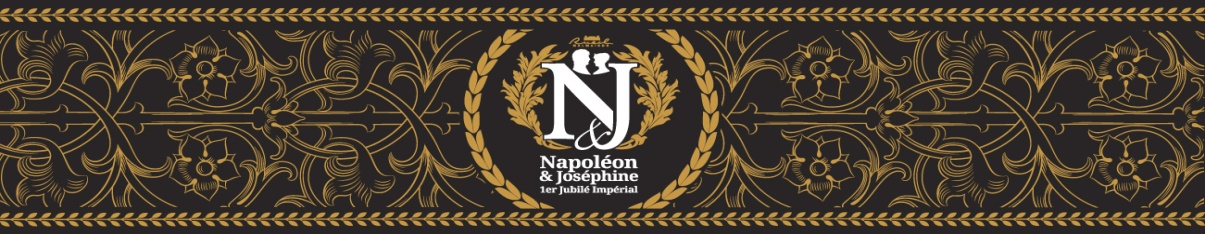 Print – Une Brochure  « Destination Villes Impériales »
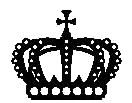 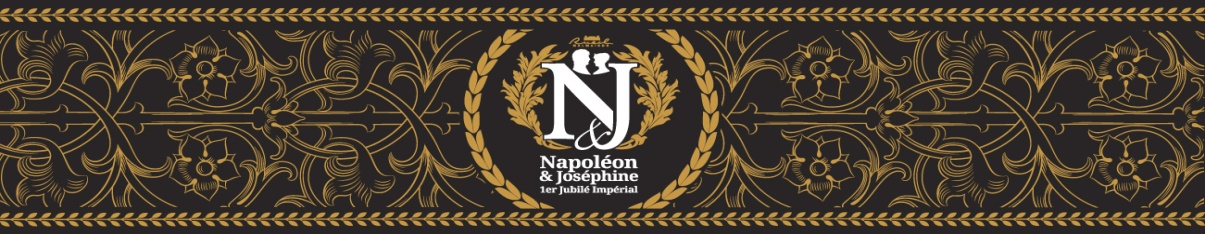 Une Brochure à destination du grand public 

Brochure simplifiée de 4 pages
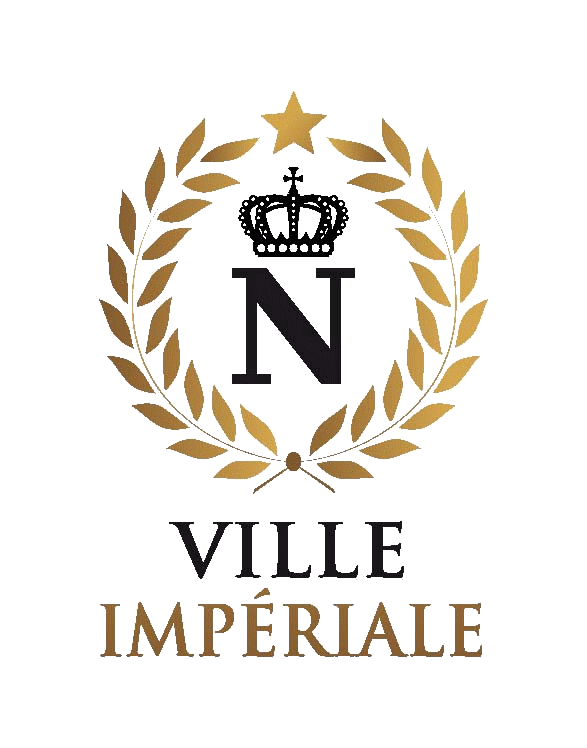 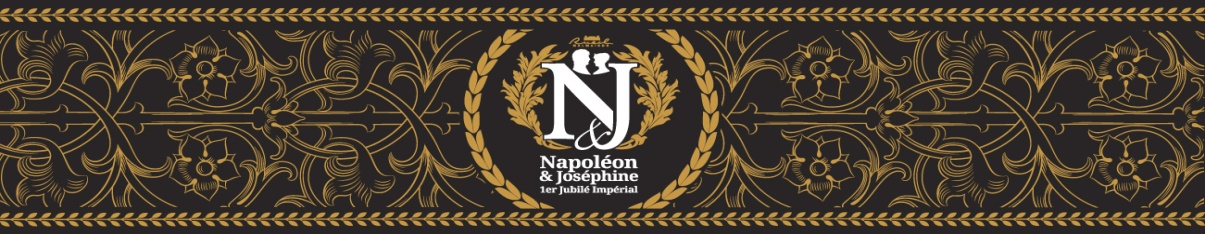 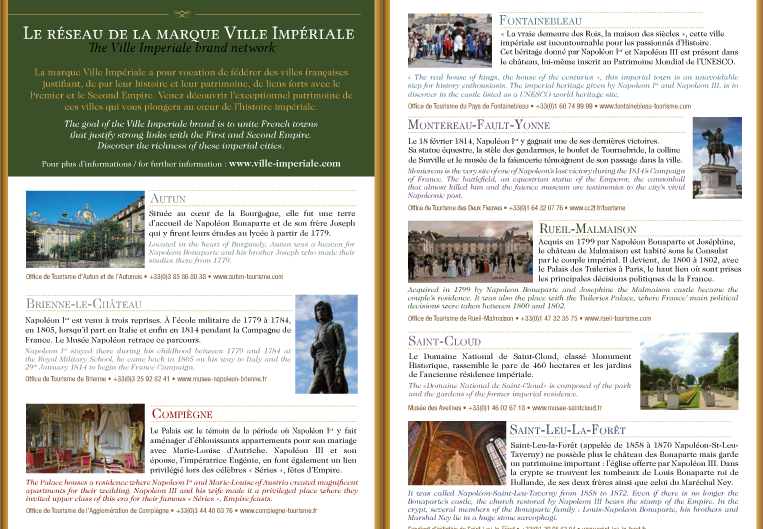 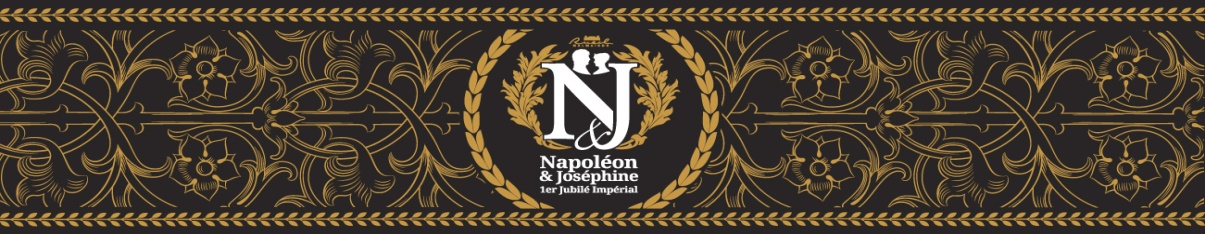 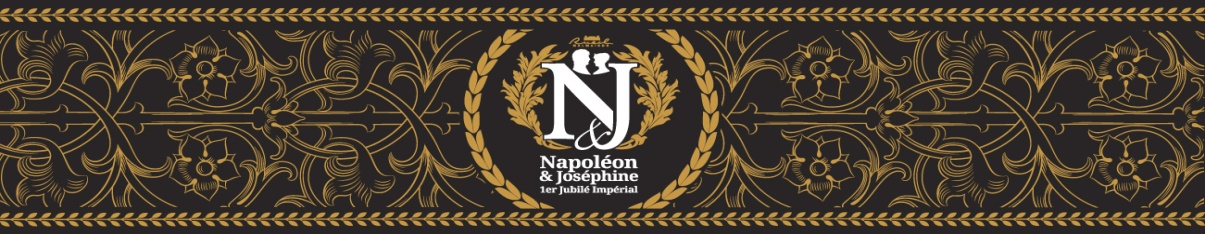 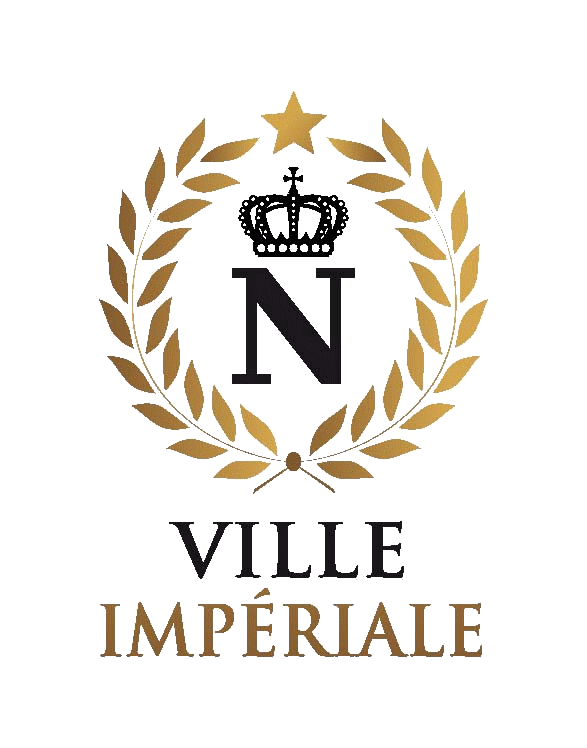 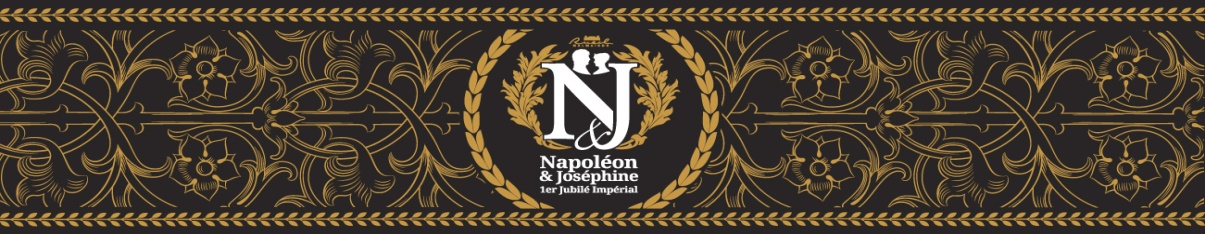 LES OUTILS DE COMMUNICATION
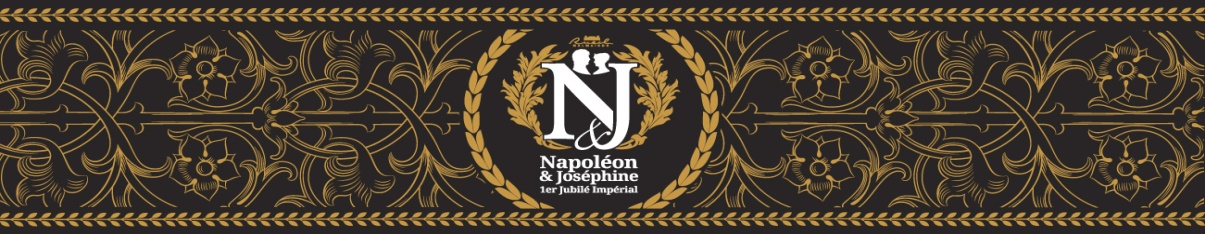 Print - Le calendrier Impérial
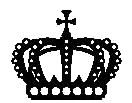 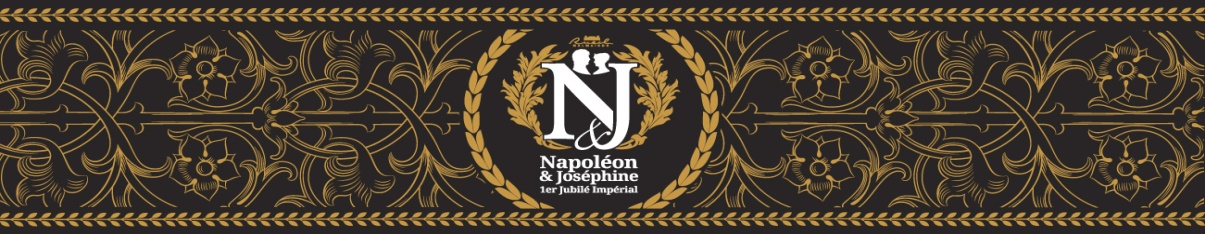 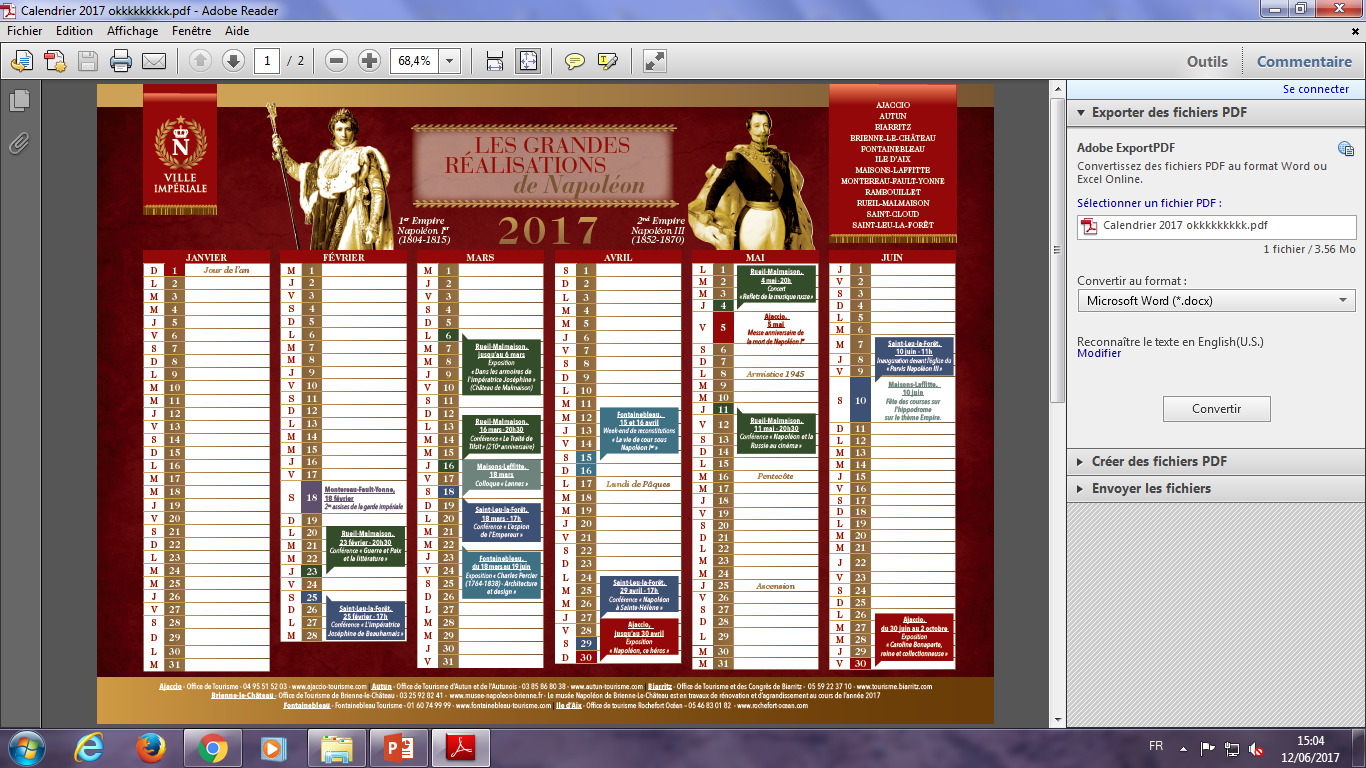 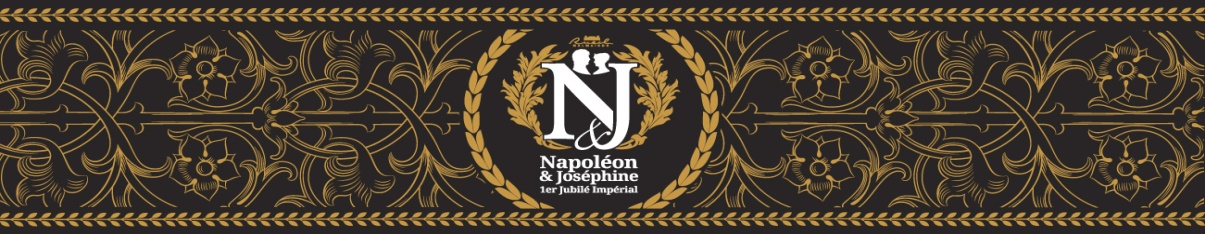 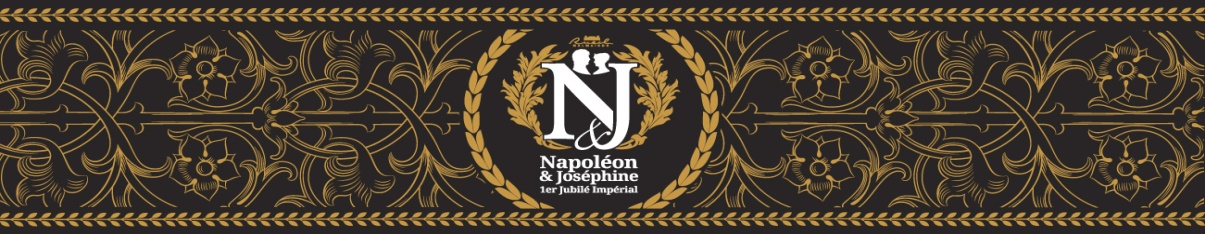 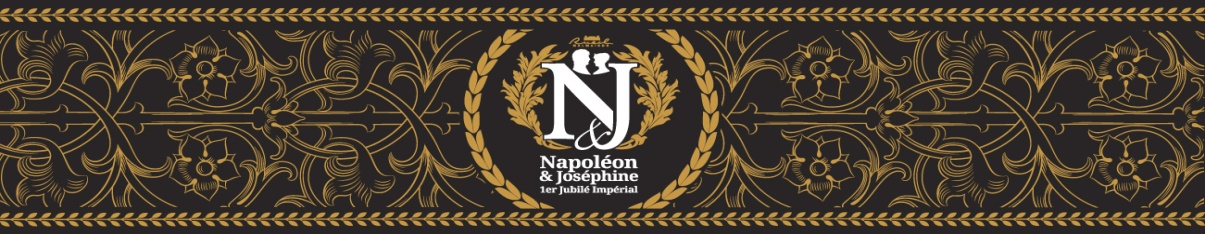 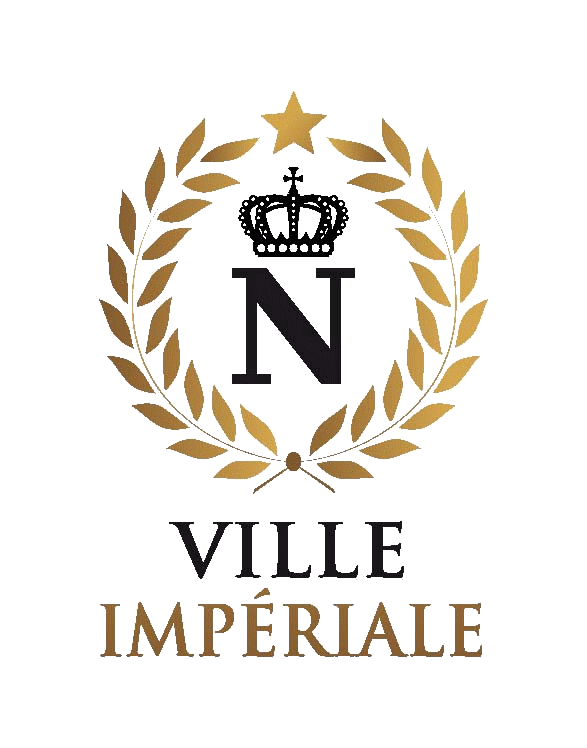 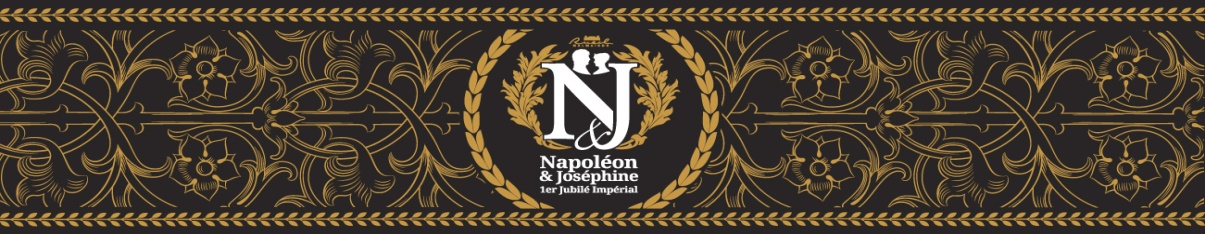 Ce calendrier, développe une nouvelle thématique chaque année. Il évoque l’histoire impériale des villes et les événements annuels des villes adhérentes.
LES OUTILS DE COMMUNICATION
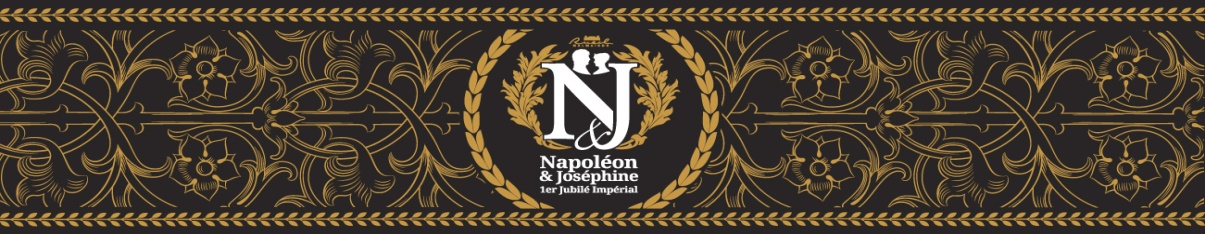 Autres supports de communication
         évènements
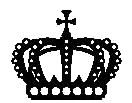 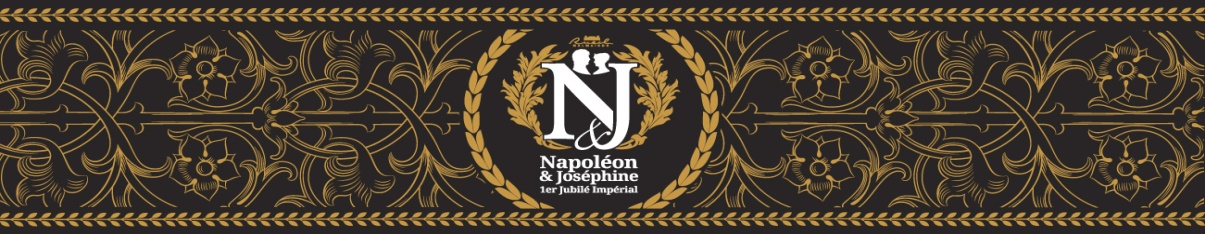 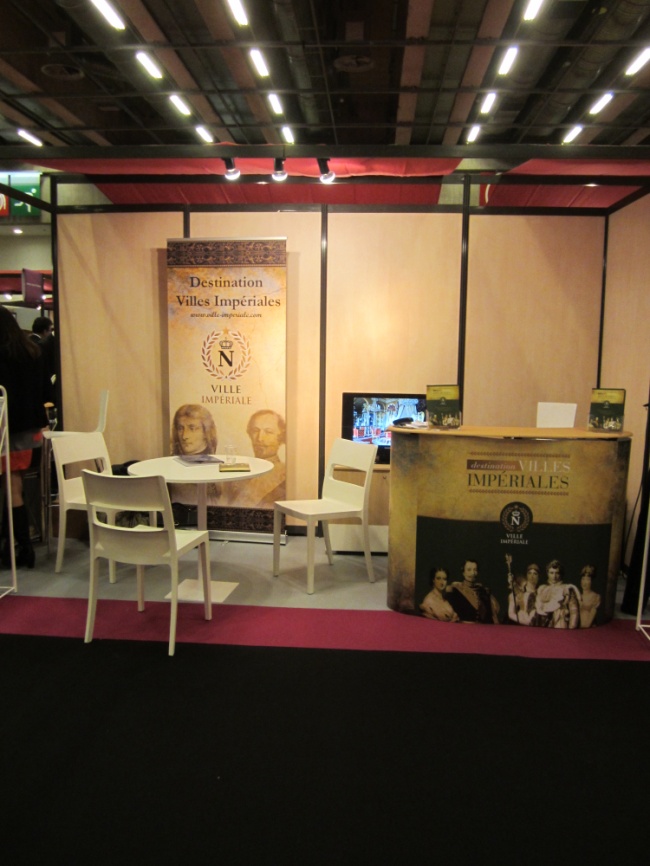 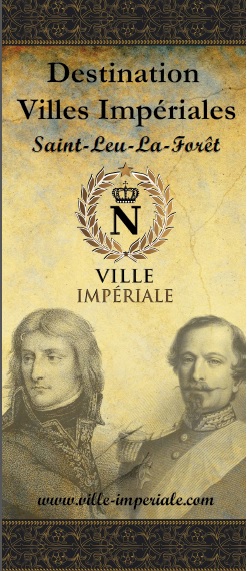 Kakémono personnalisé pour chaque ville adhérente. 

Comptoir d’accueil sur les évènements.
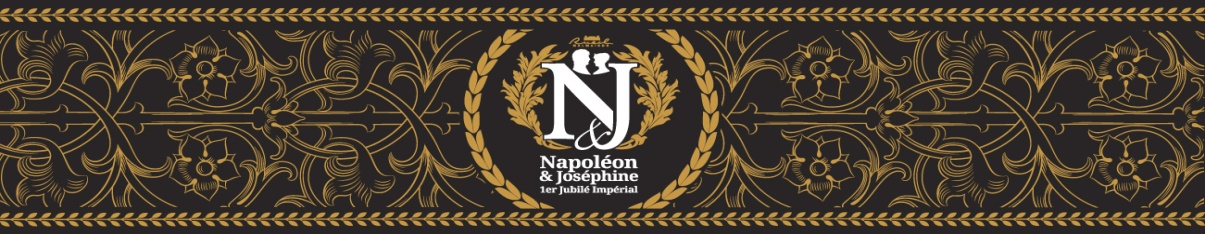 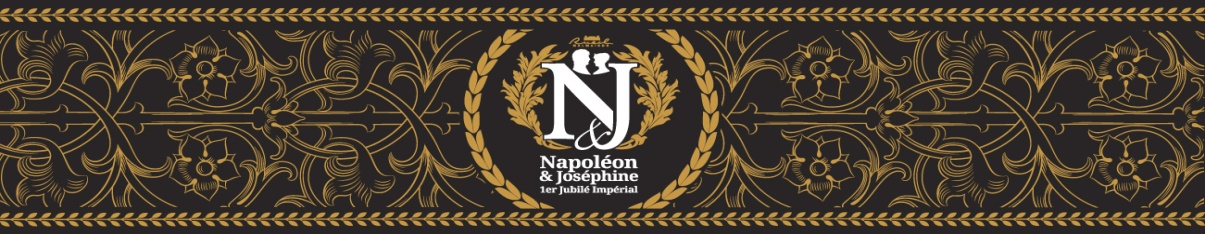 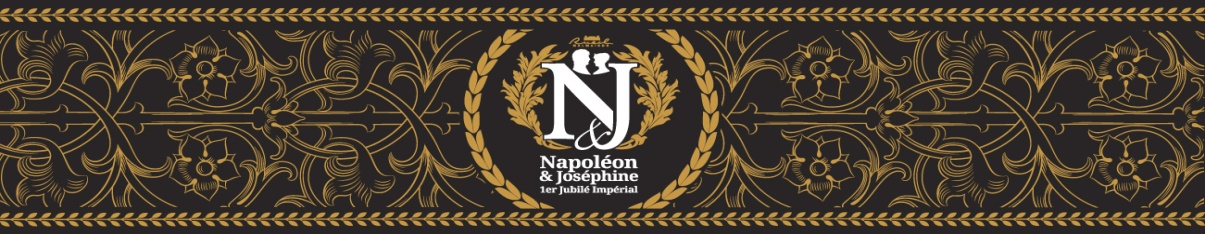 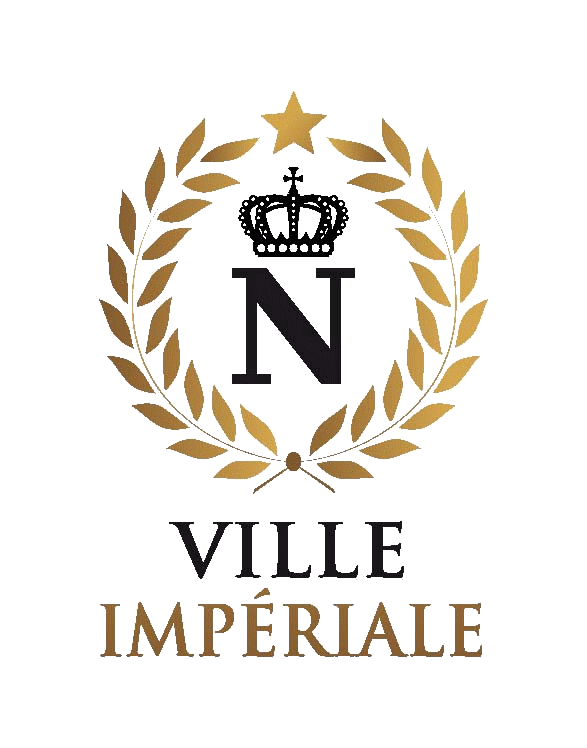 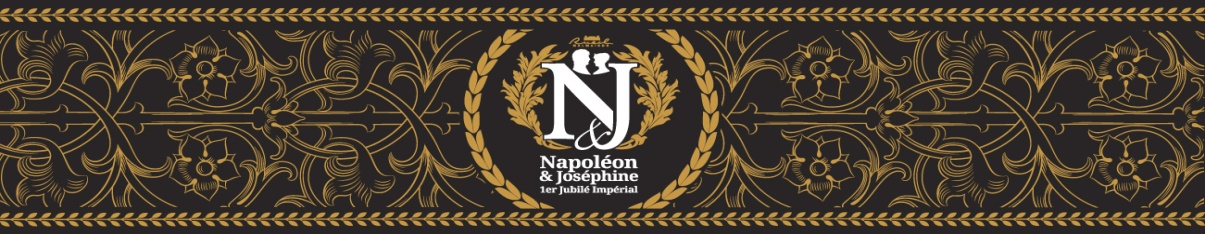 LES ACTIONS DE PROMOTION
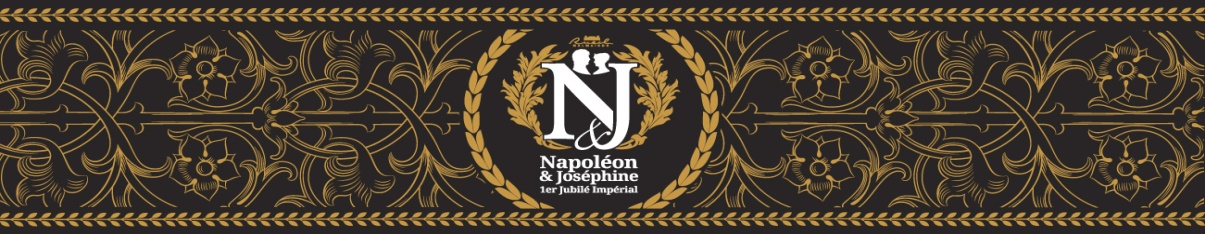 Organisation d’eductours pour les professionnels
        du tourisme
 
           Participation à des salons professionnels

                 	En 2013 - Map Pro à Porte de Versailles

	En 2014 - IFTM à Portes de Versailles 

	En 2015 - Bicentenaire de la bataille de Waterloo

	En 2016 – Salon des Maires
	
	En 2017 – Salon des Loisirs Culturels
		
	En 2018 – Rendez-vous en France
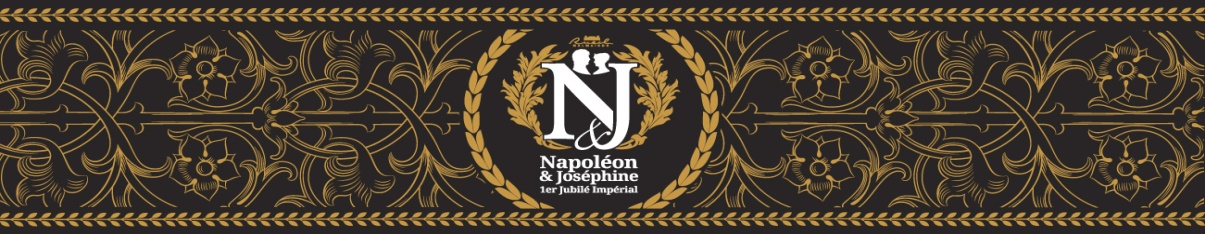 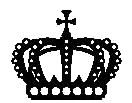 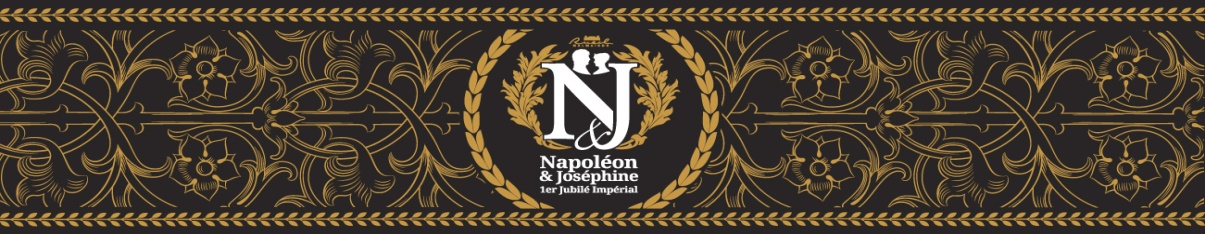 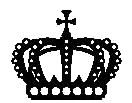 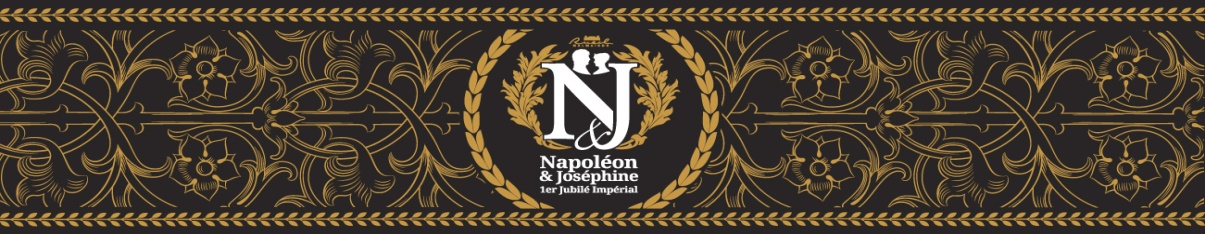 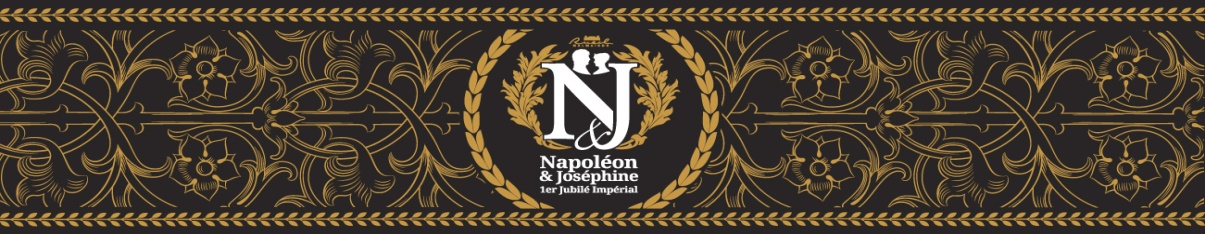 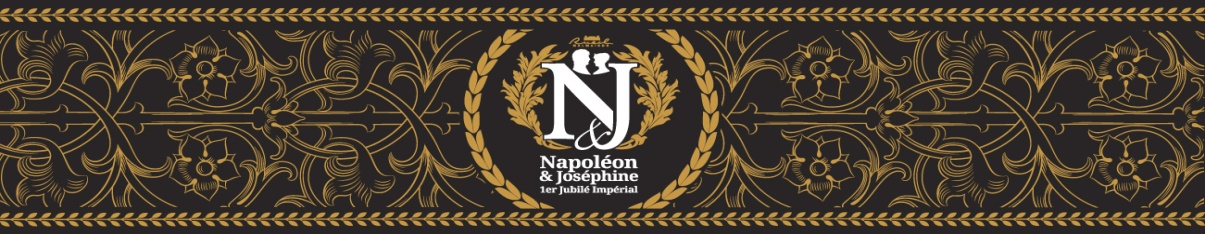 LES ACTIONS DE PROMOTION
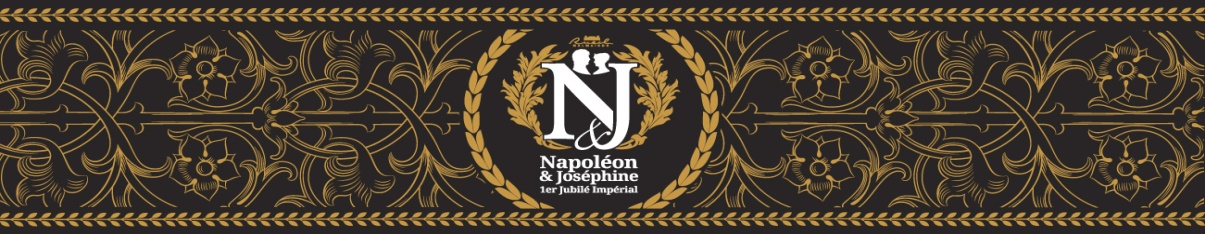 Représentation de la Marque lors d’évènements :
  Le Jubilé Impérial à Rueil-Malmaison
  Les Adieux de Napoléon à Fontainebleau
  Le Bicentenaire de la Bataille de Montereau-Fault-Yonne
  Les Conférences à Saint-Leu-La-Forêt…

      Création de produits dérivés par les boutiques 
     des Offices de Tourisme
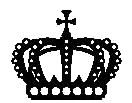 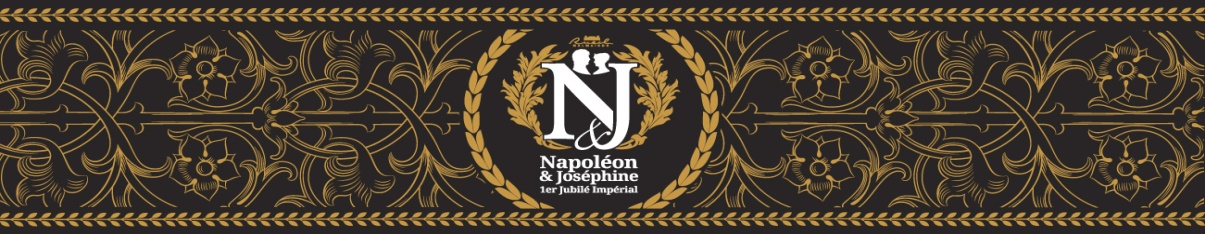 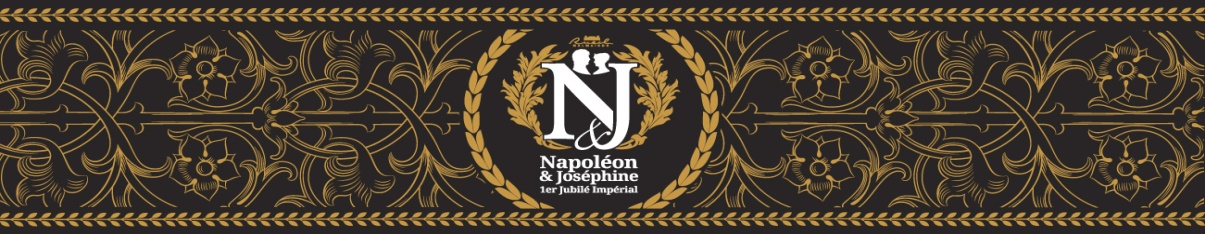 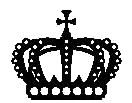 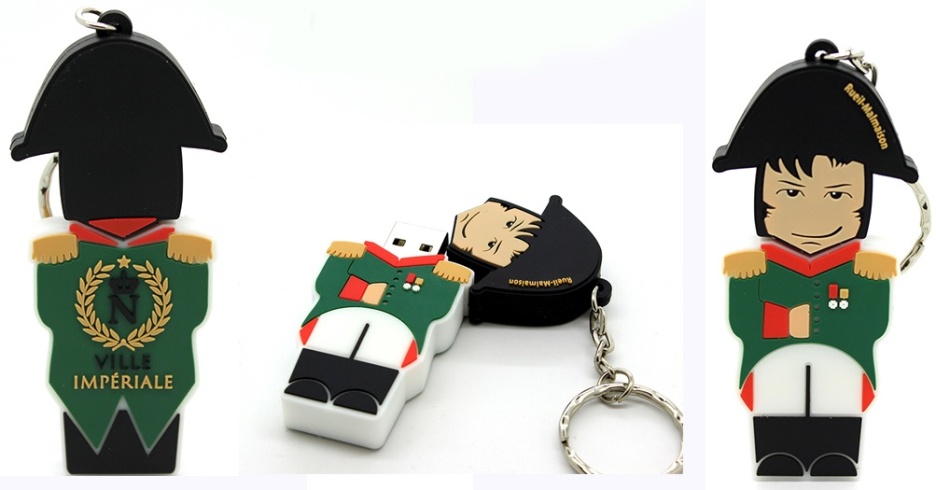 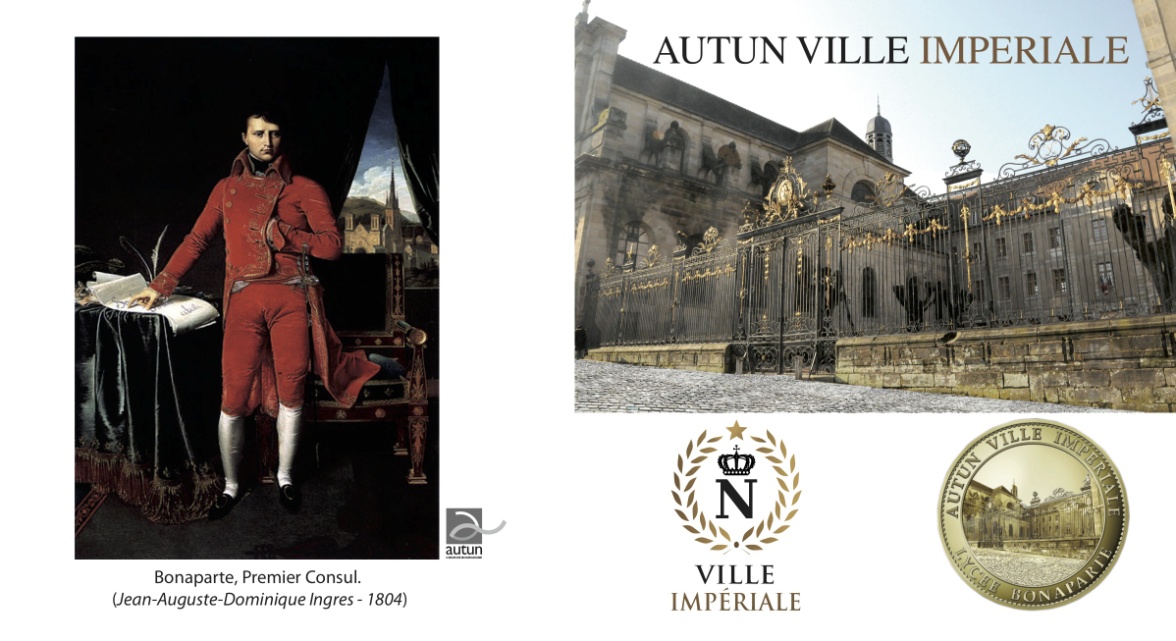 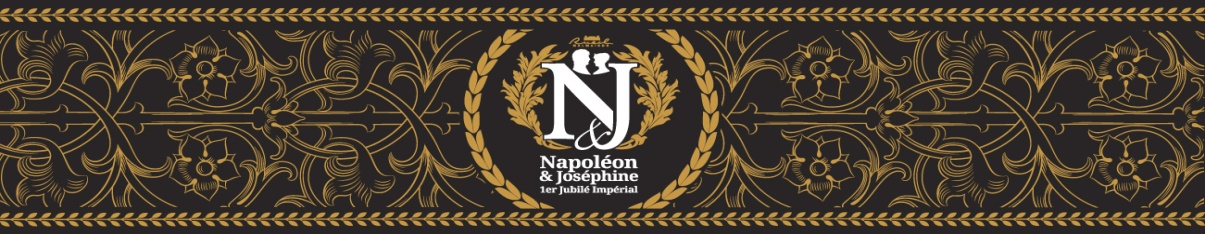 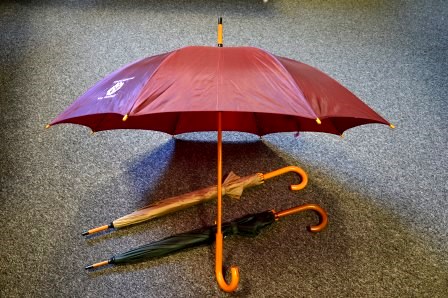 RUEIL-MALMAISON ::
Clef USB Napoléon
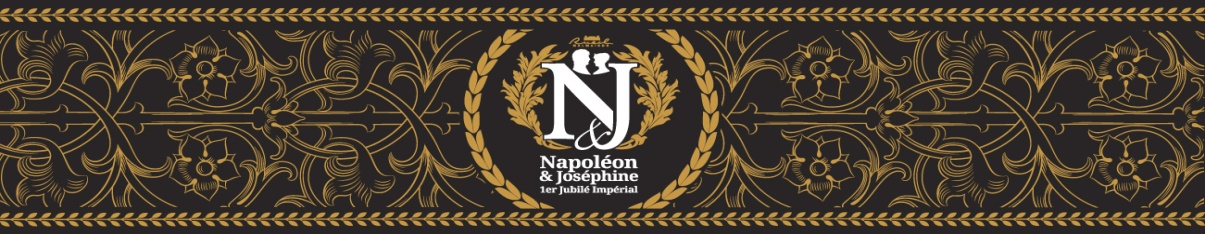 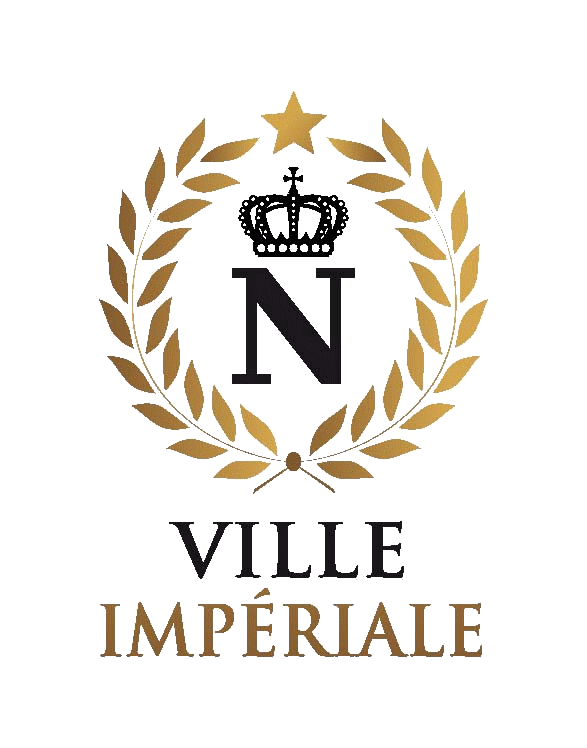 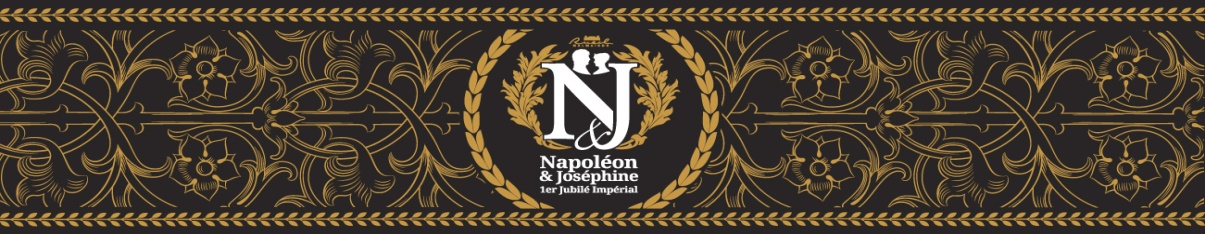 AUTUN :
Médaille
FONTAINEBLEAU :
Parapluie
Les actions de la Marque Ville Impériale
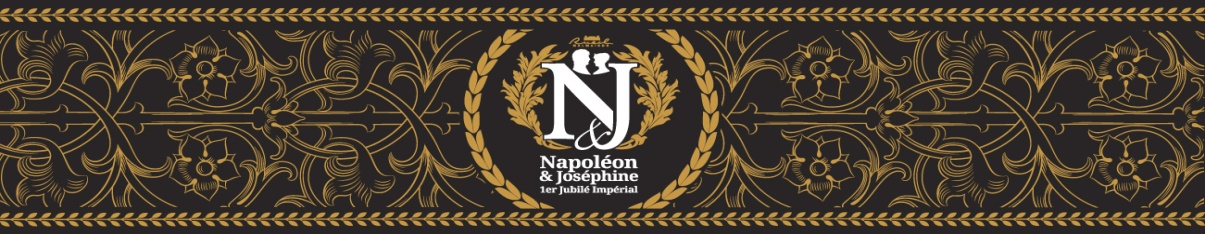 Prix littéraire Napoléon Ier
 Création d’un prix littéraire Napoléon Ier axé sur le roman historique

      Développer le réseau à l’International
Intégrer des villes européennes à notre réseau
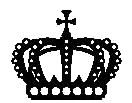 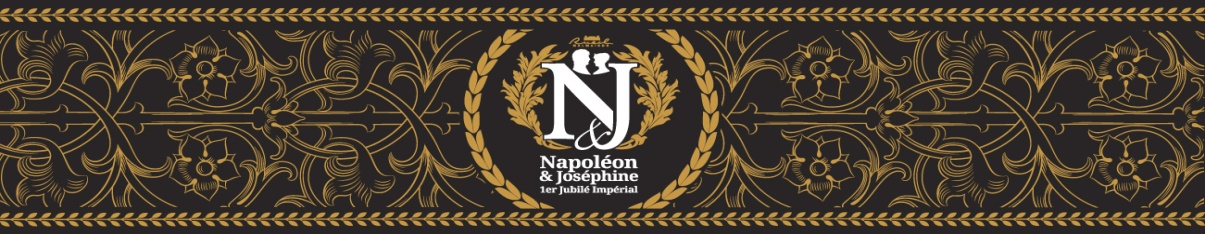 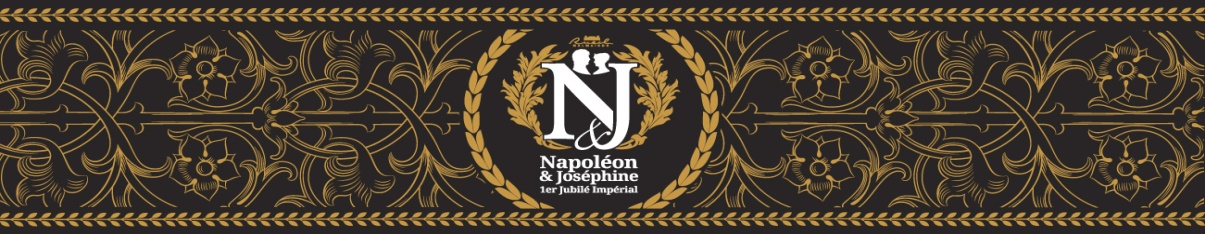 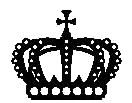 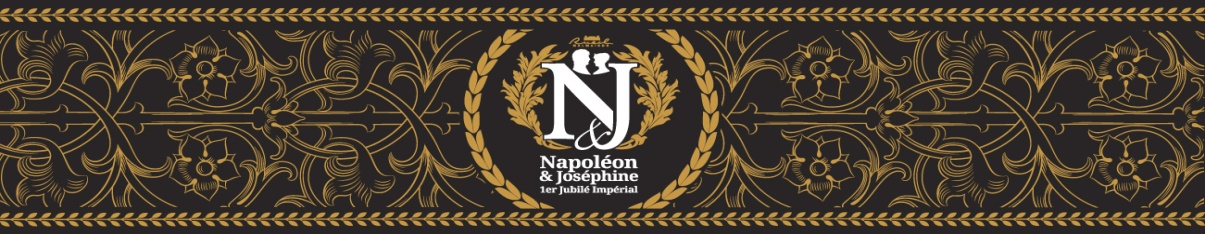 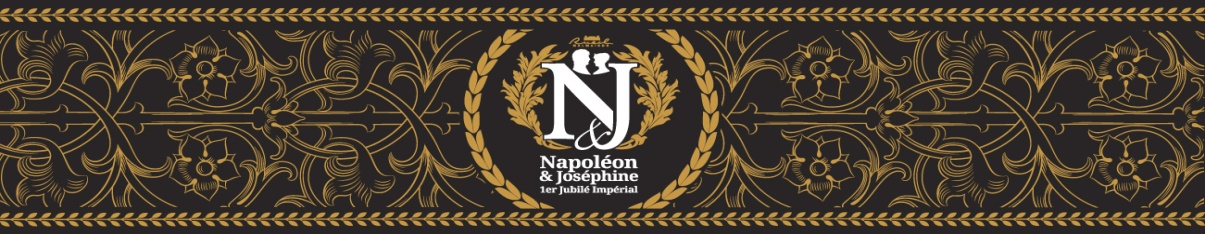 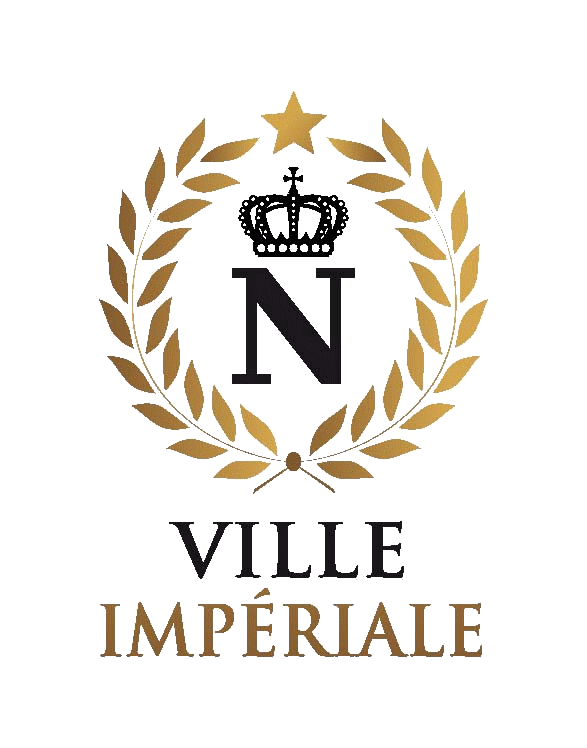 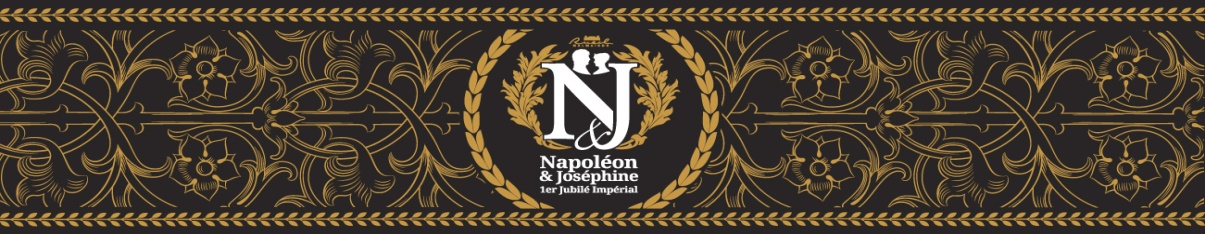 PARTICIPATION FINANCIERE
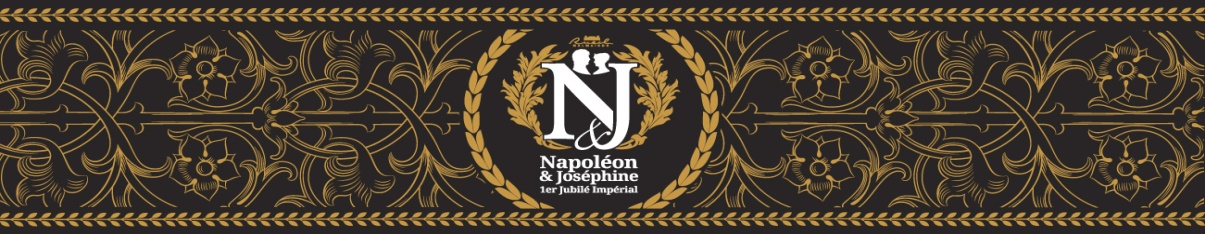 Montant de l’adhésion au réseau :
  
L’obtention et l’utilisation de la Marque VILLE IMPERIALE 
se fait par adhésion et implique une participation financière annuelle.

Communes de moins de 10 000 habitants : 1 000 €/ an
Communes de 10 000 à 50 000 habitants : 2 500 €/ an
Communes de plus de 50 000 habitants : 5 000 €/ an
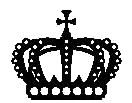 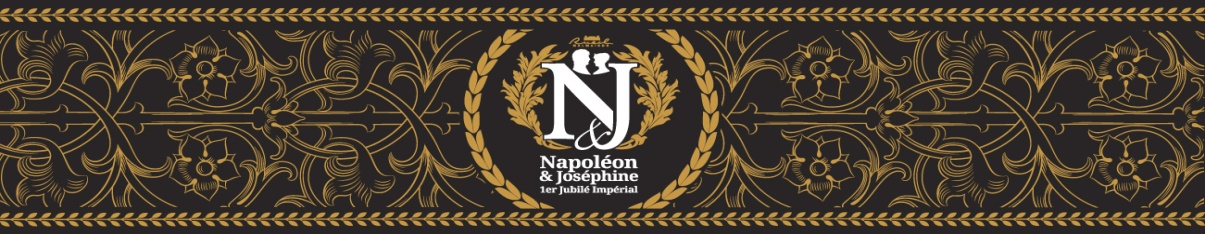 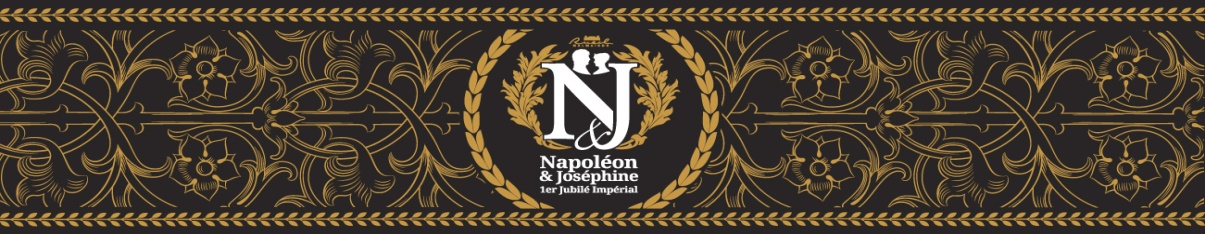 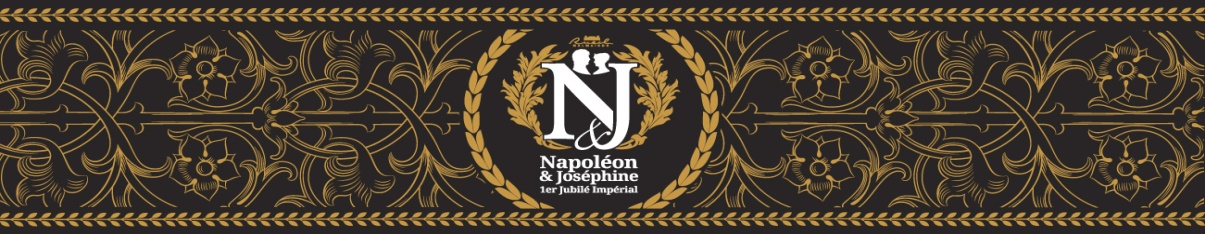 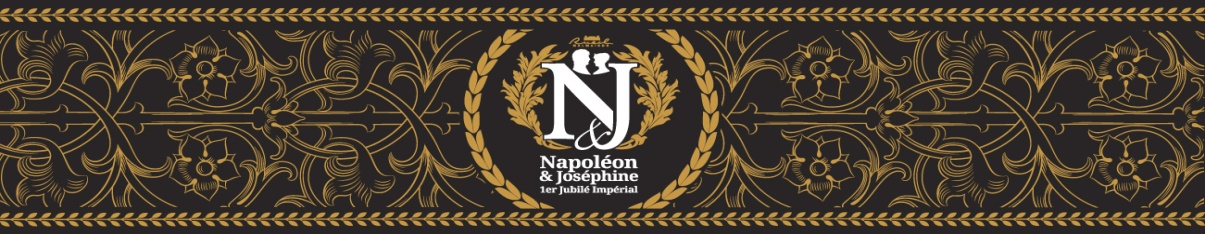 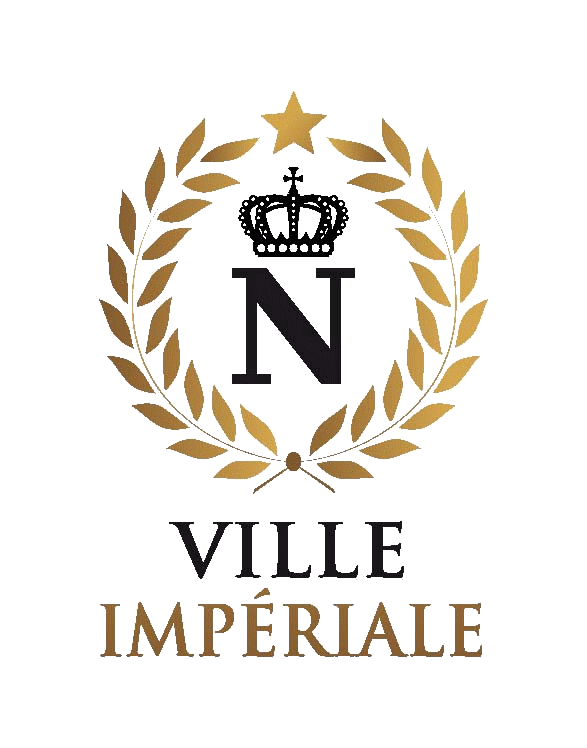 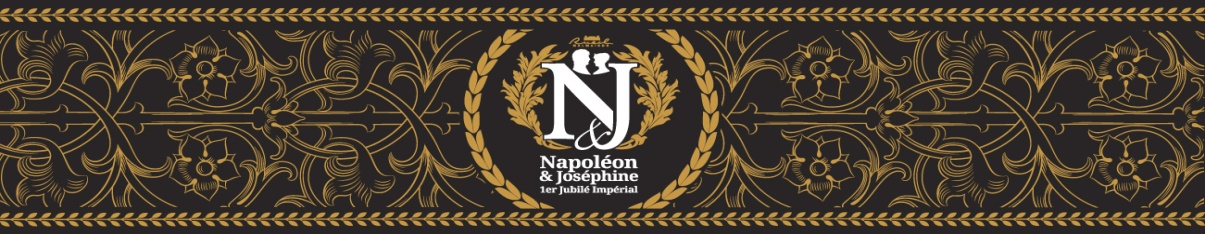 COMMENT ADHERER ?
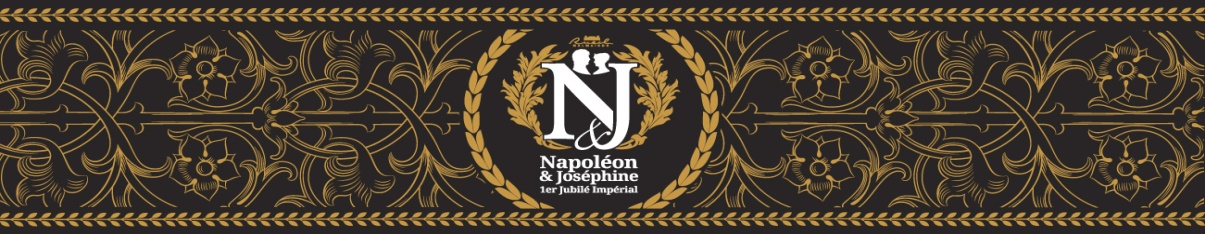 1ère étape : Demander le dossier de candidature par e-mail à 
contact@villeimperiale.com   

      
2      2ème étape : Envoyer le dossier complété à :
Association Marque Ville Impériale
33, rue Jean Le Coz
 92 500 RUEIL MALMAISON

        3ème étape : Etude du dossier de candidature par le Comité de Pilotage

        4ème étape : Envoi d’un courrier de réponse, après la décision du Comité de Pilotage

          5ème étape : Mise en place d’une convention de partenariat entre le référent de la Marque 
           et la nouvelle ville adhérente.
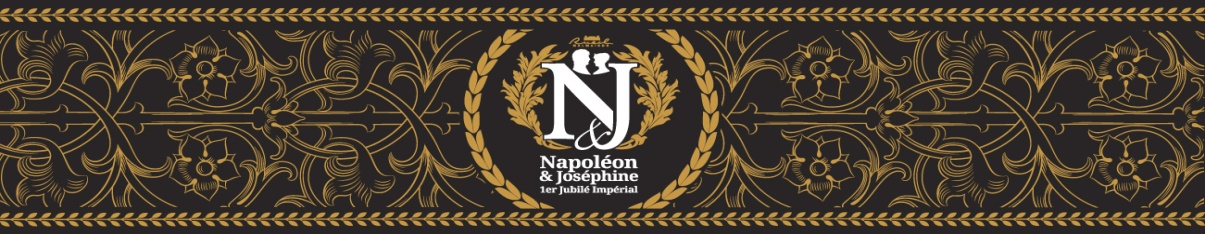 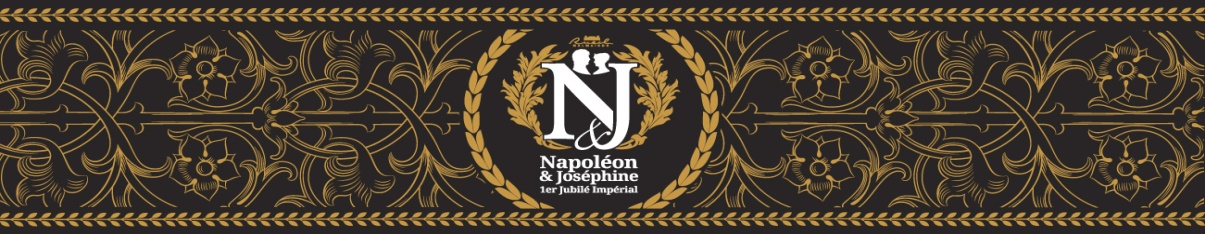 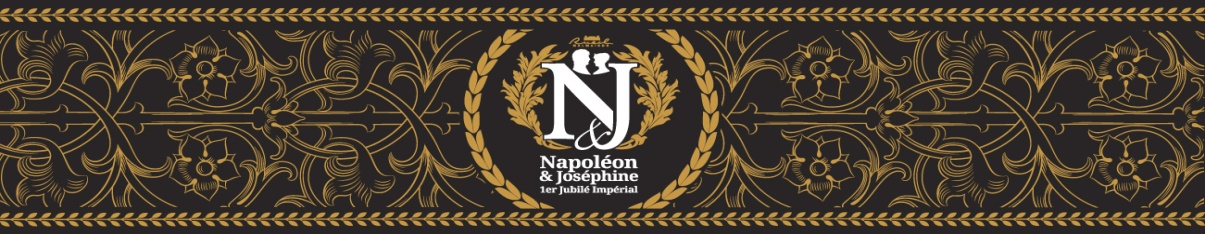 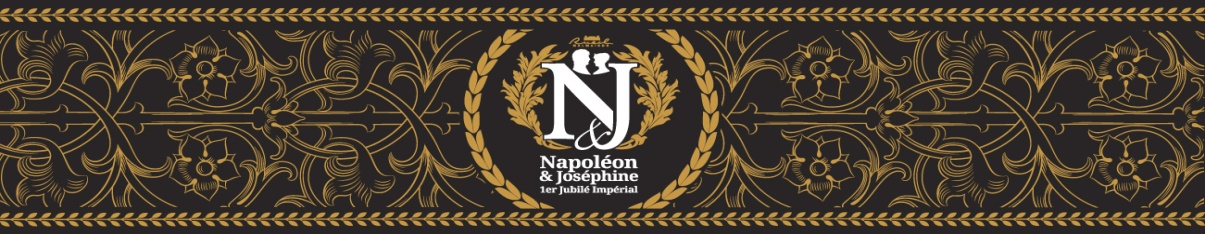 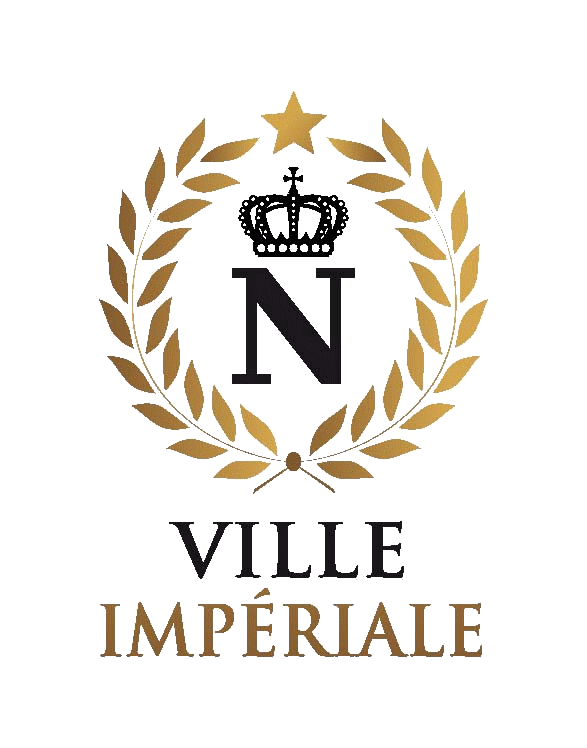 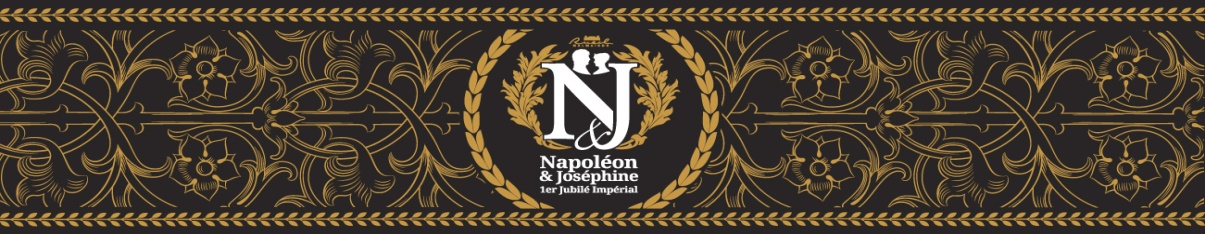